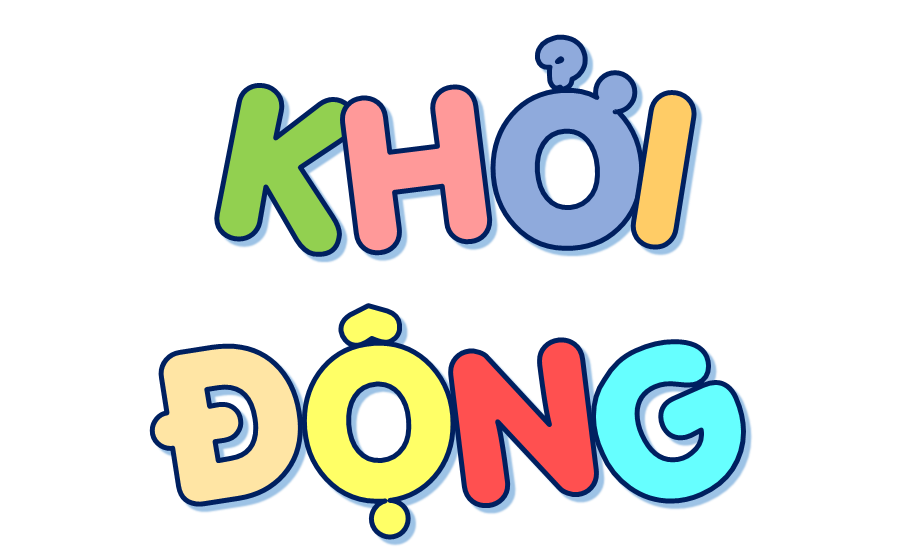 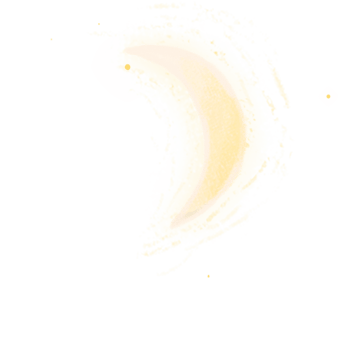 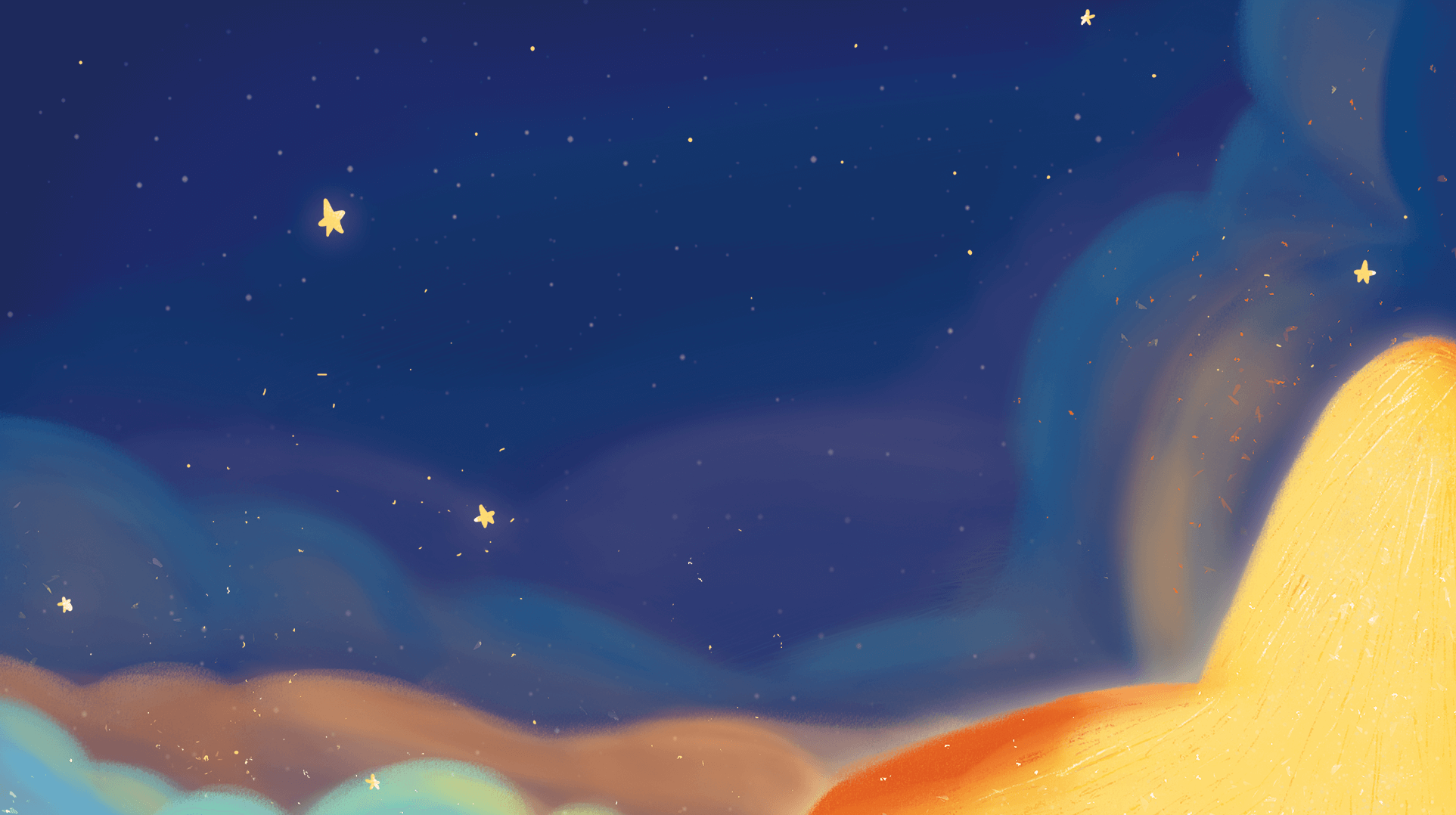 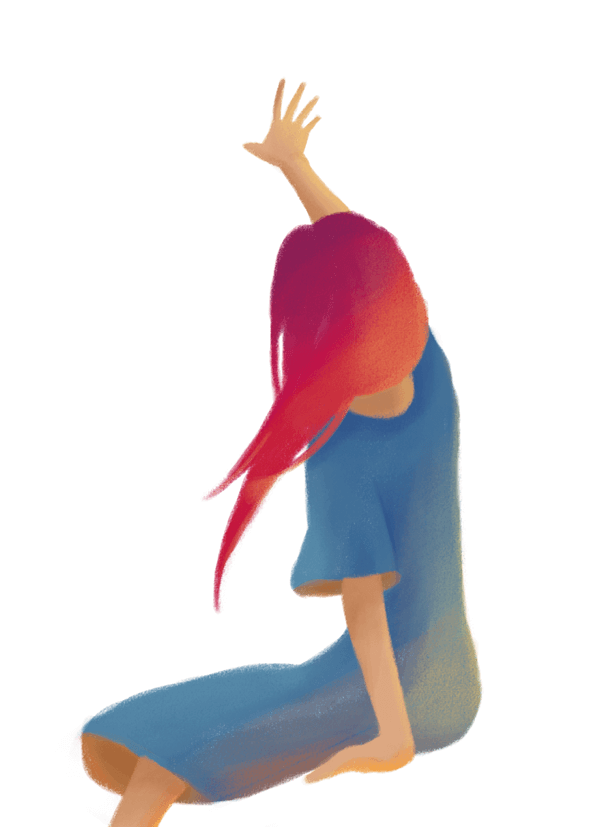 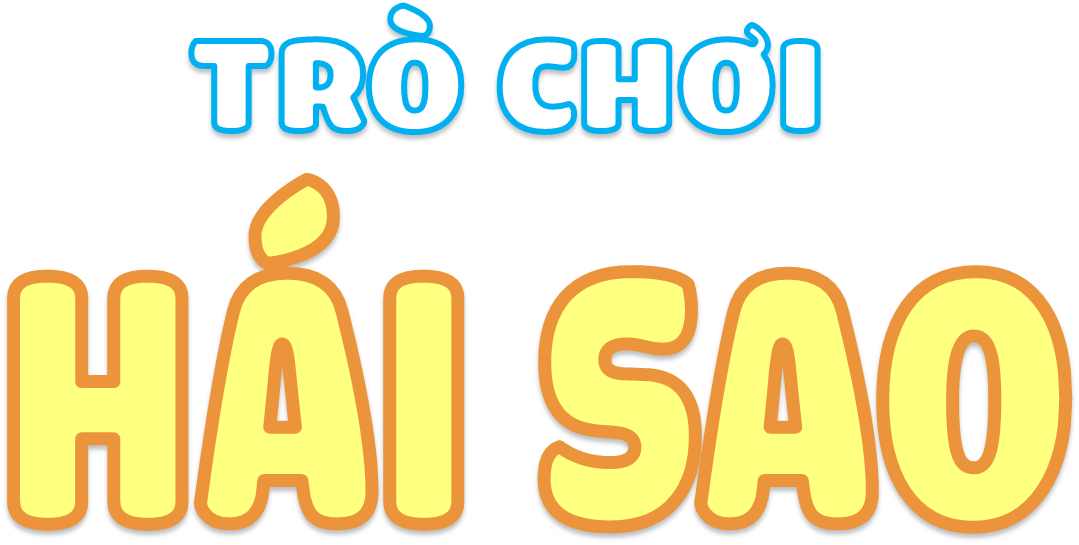 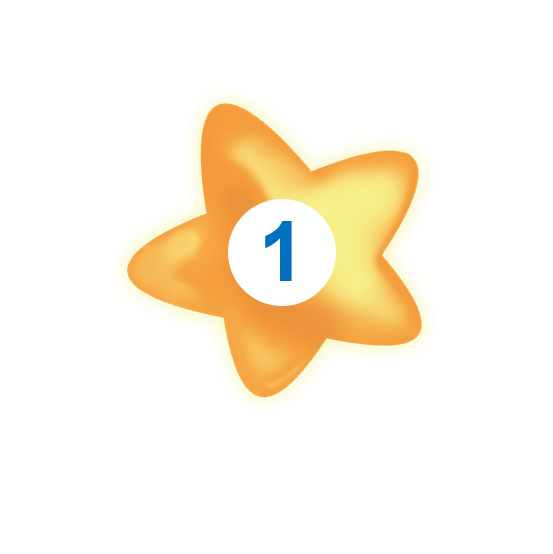 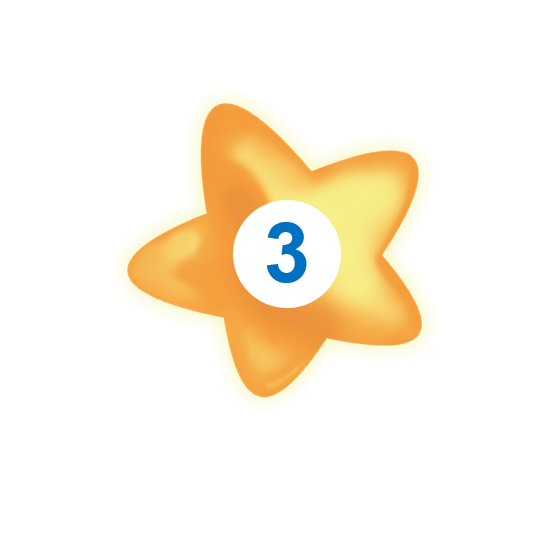 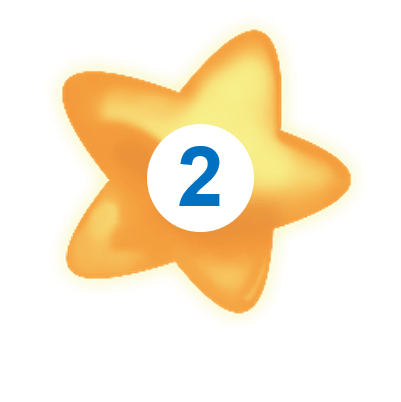 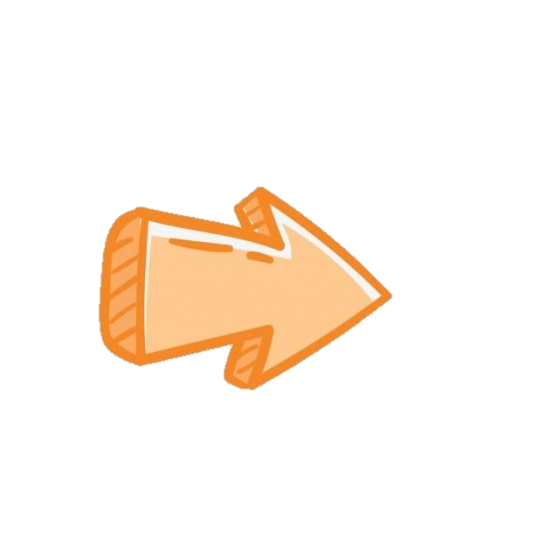 [Speaker Notes: Bấm vào ngôi sao để chọn câu hỏi]
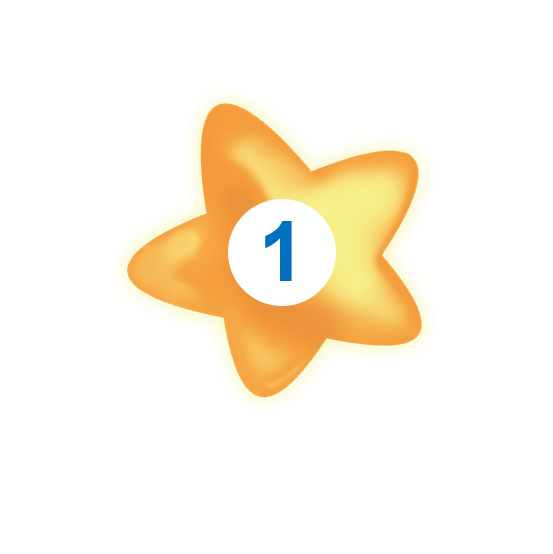 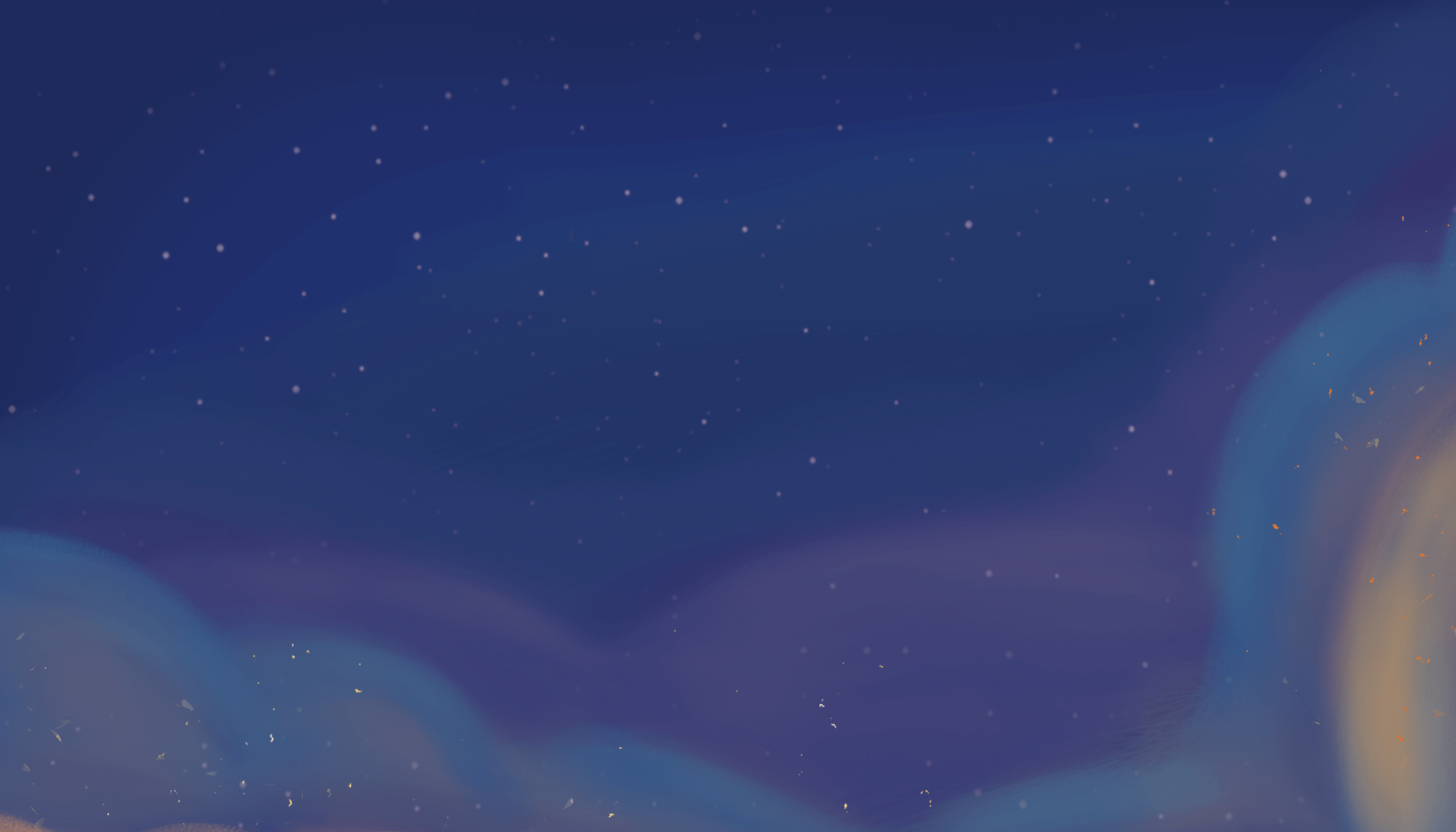 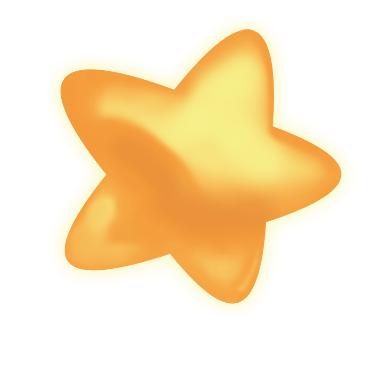 1. Đọc thuộc lòng ba khổ thơ đầu bài Đi hội chùa Hương và trả lời câu hỏi: Những hình ảnh nào cho thấy người đi hội rất đông vui và thân thiện?
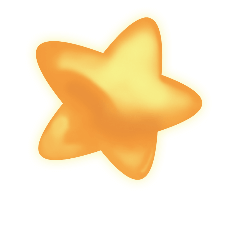 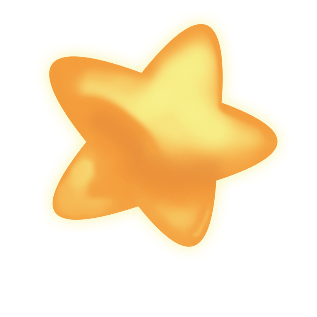 Người đi hội rất đông vui: nườm nượp (người và xe đi);
Người đi trẩy hội rất thân thiện: nơi núi non thành nơi gặp gỡ, chào nhau cởi mở, bất ngờ nhận ra người cùng quê,...
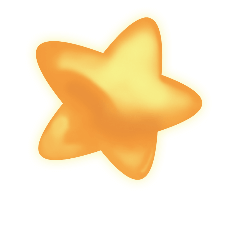 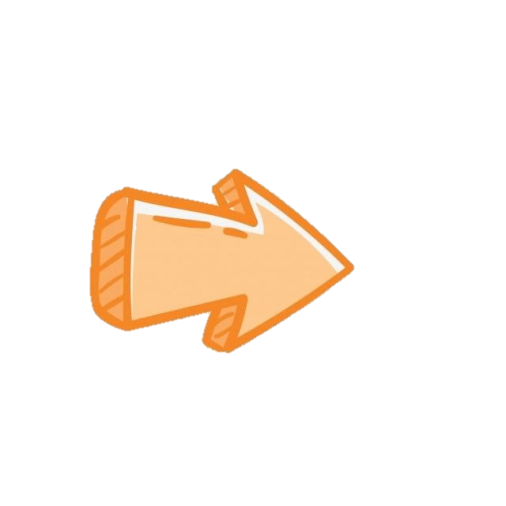 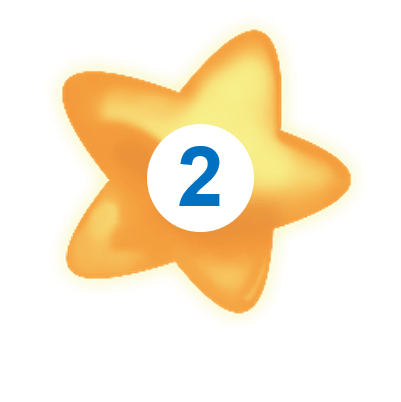 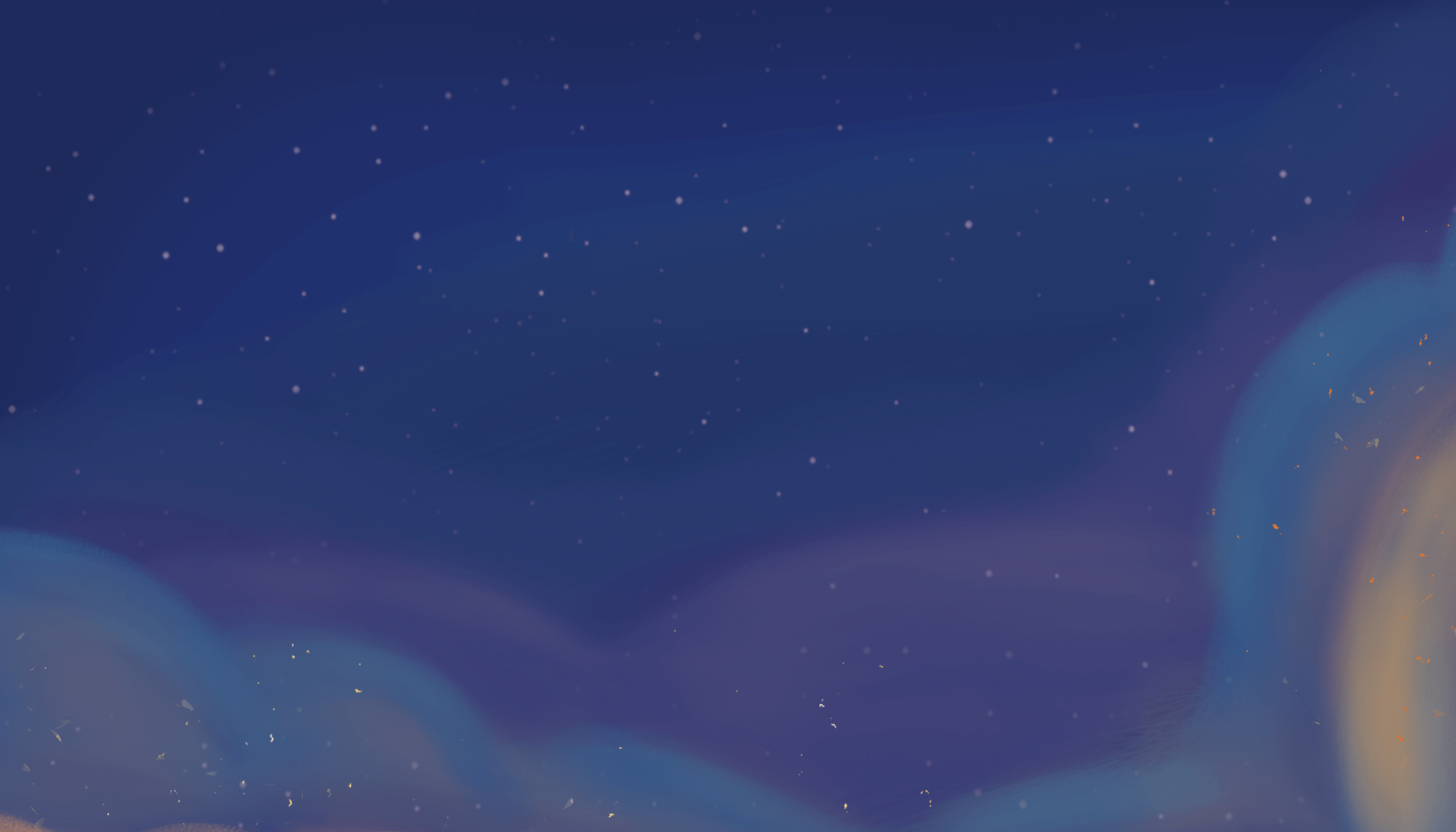 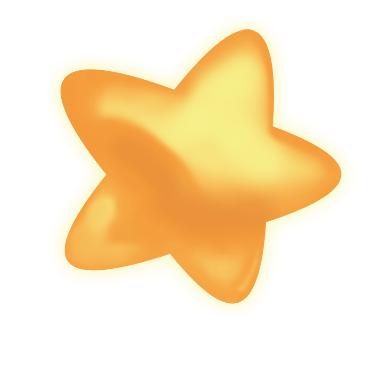 2. Đọc thuộc lòng khổ thơ còn lại và trả lời câu hỏi: Theo em ở khổ thơ cuối, tác giả muốn nói điều gì?
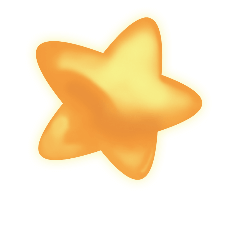 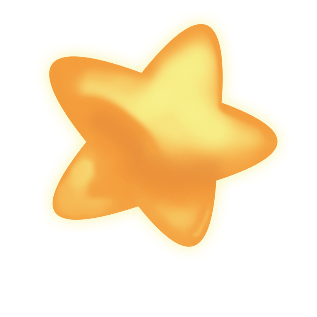 Ở khổ thơ cuối, tác giả muốn nói đến ý nghĩa của lễ hội chùa Hương: Đến chùa Hương là để thăm cảnh đẹp đất nước và cảm nhận tình yêu thương của mọi người dành cho nhau
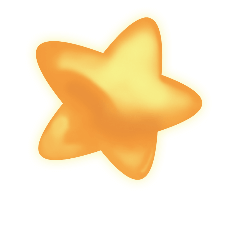 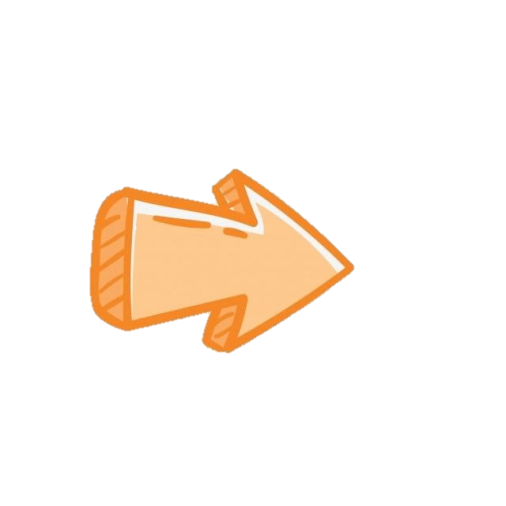 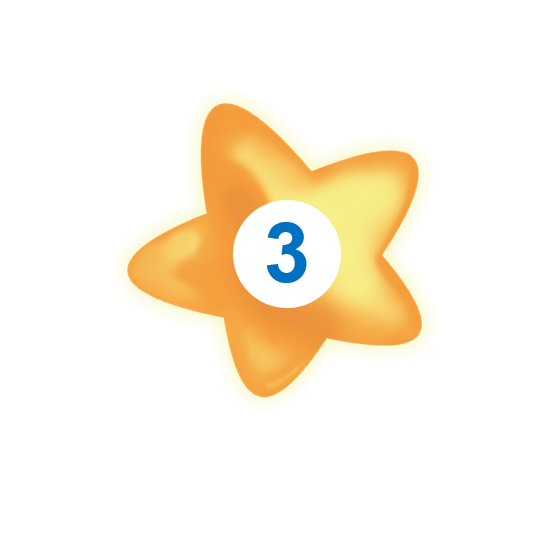 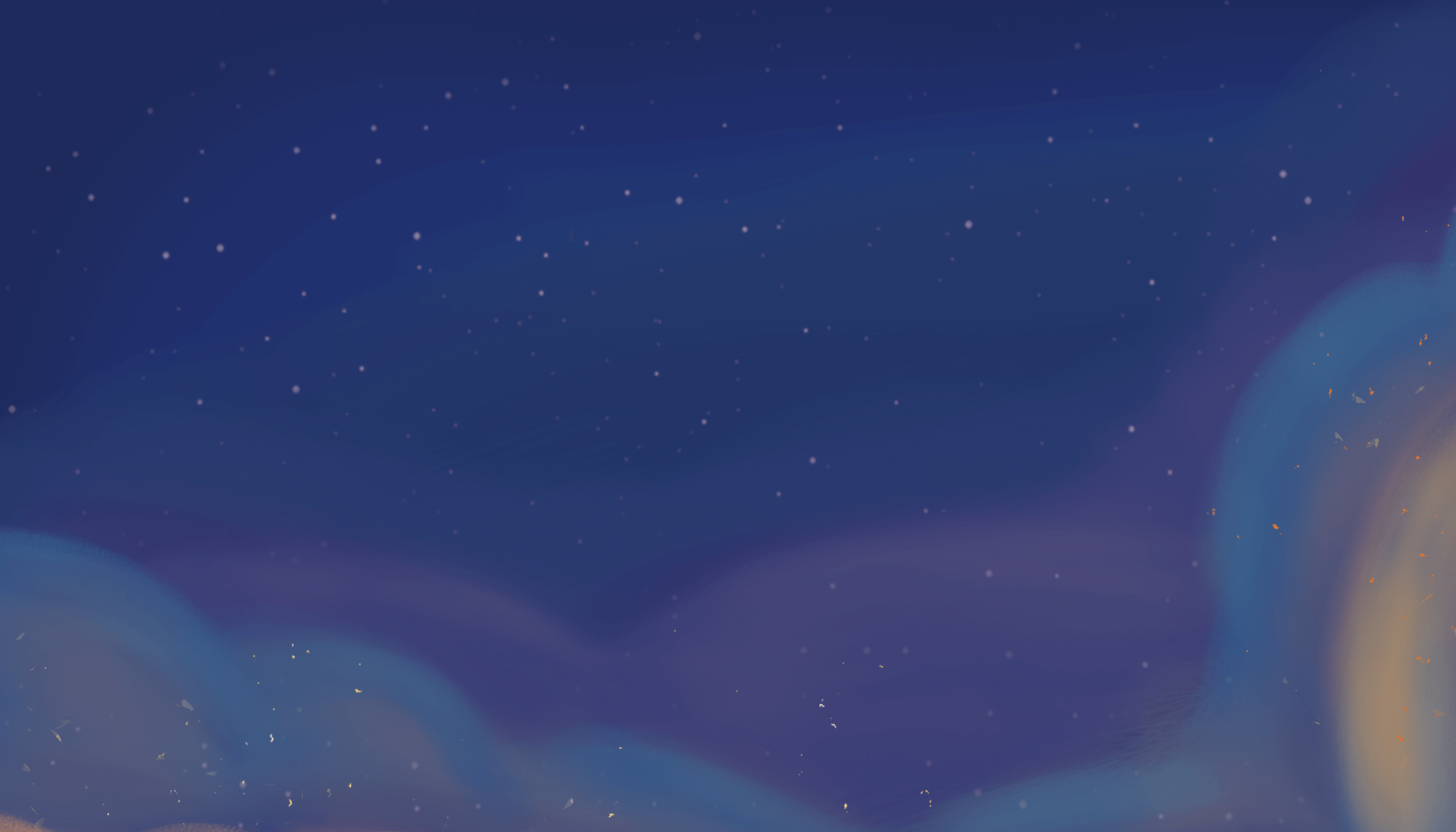 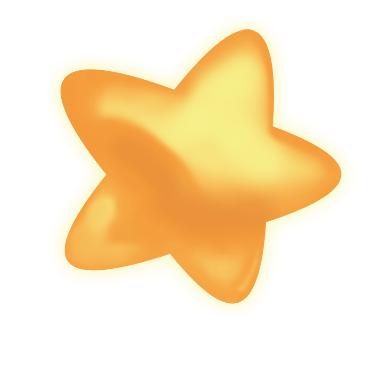 Nêu lại nội dung bài Đi hội chùa Hương
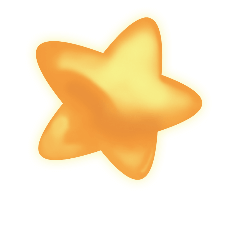 Bài thơ ca ngợi lễ hội chùa Hương, cảnh đẹp chùa Hương và thể hiện tình cảm của người dân đối với quê hương đất nước.
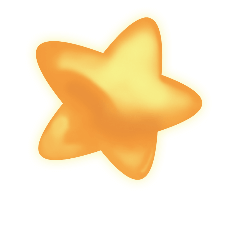 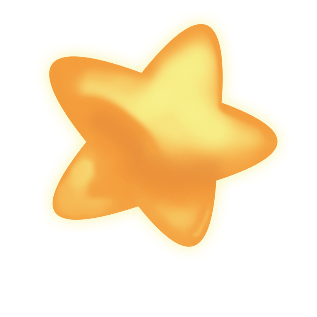 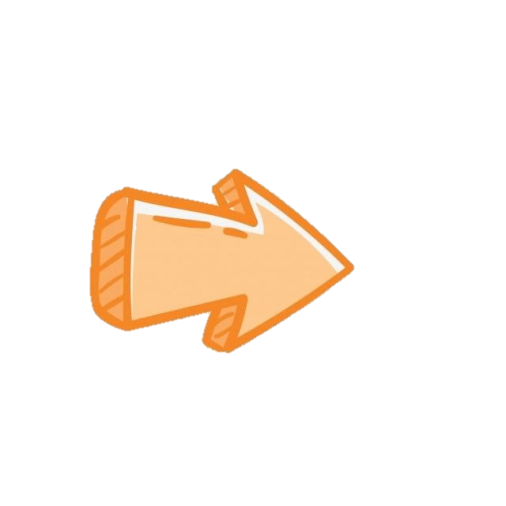 Thứ … ngày … tháng … năm…
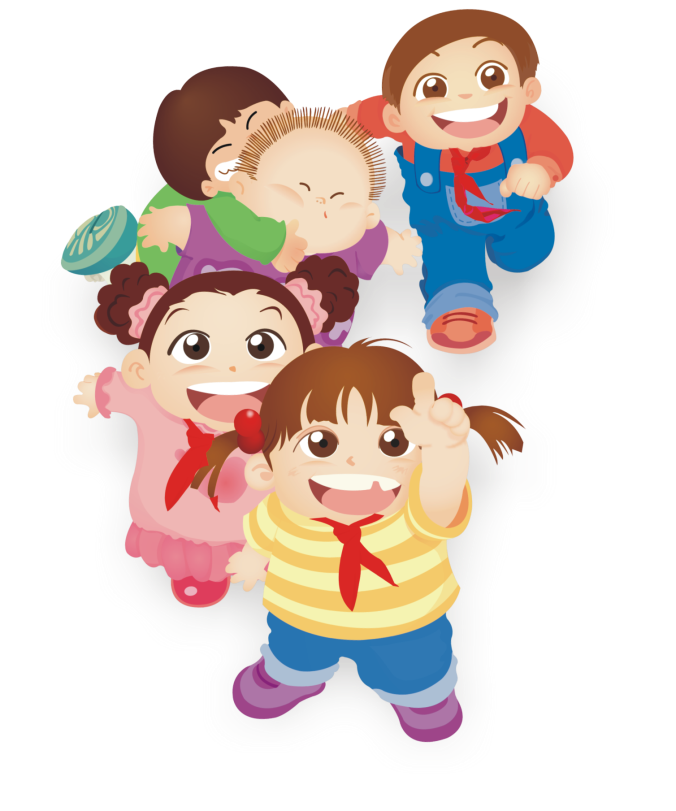 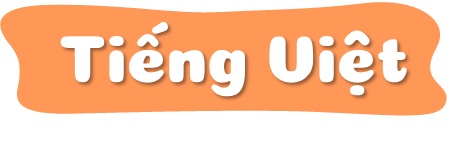 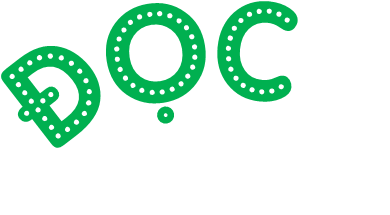 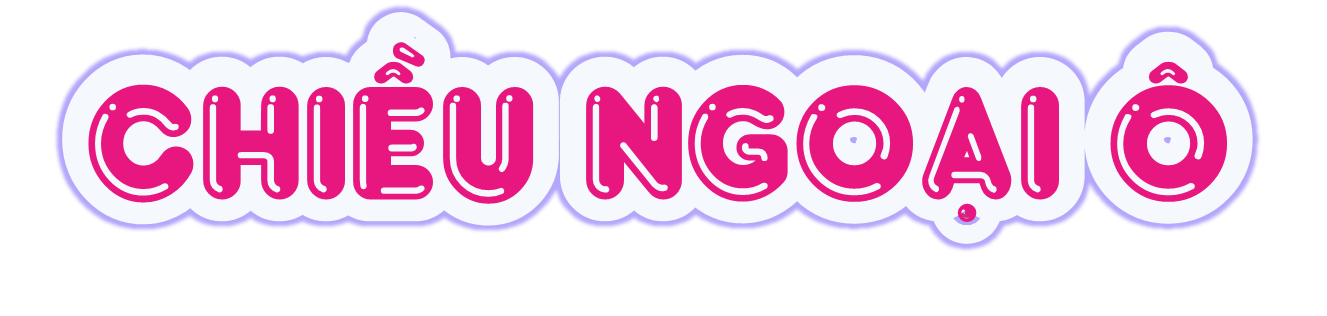 [Speaker Notes: Thiết kế: Hương Thảo – Zalo 0972115126]
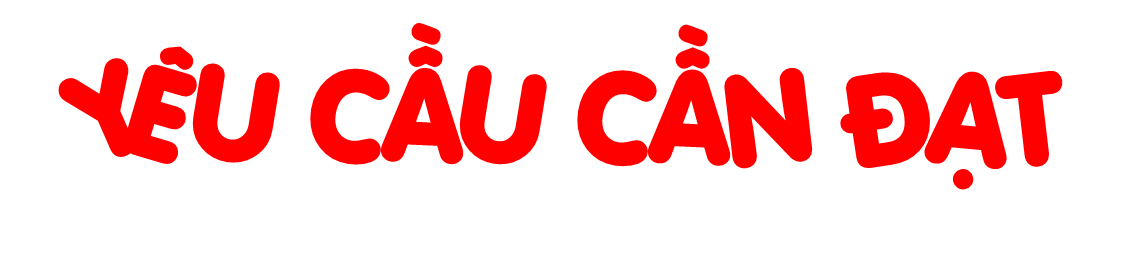 - Đọc đúng từ ngữ, câu, đoạn và toàn bộ bài Chiều ngoại ô. 
- Biết đọc diễn cảm phù hợp với lời kể, tả của nhân vật xưng “tôi” trong bài, thể hiện được cảm xúc, suy nghĩ của nhân vật qua giọng đọc.
- Hiểu nghĩa của các từ ngữ, hình ảnh miêu tả cảnh vật đặc trưng của vùng ngoại ô qua lời kể, tả, biểu cảm của nhân vật “tôi”.
- Hiểu tình cảm yêu thiên nhiên, yêu quê hương, sự gắn bó sâu sắc của tác giả đối với cảnh vật quê hương qua việc cảm nhận cảnh vật bằng mọi giác quan.
- Biết tóm tắt hoặc nhận biết các ý trong mỗi đoạn văn.
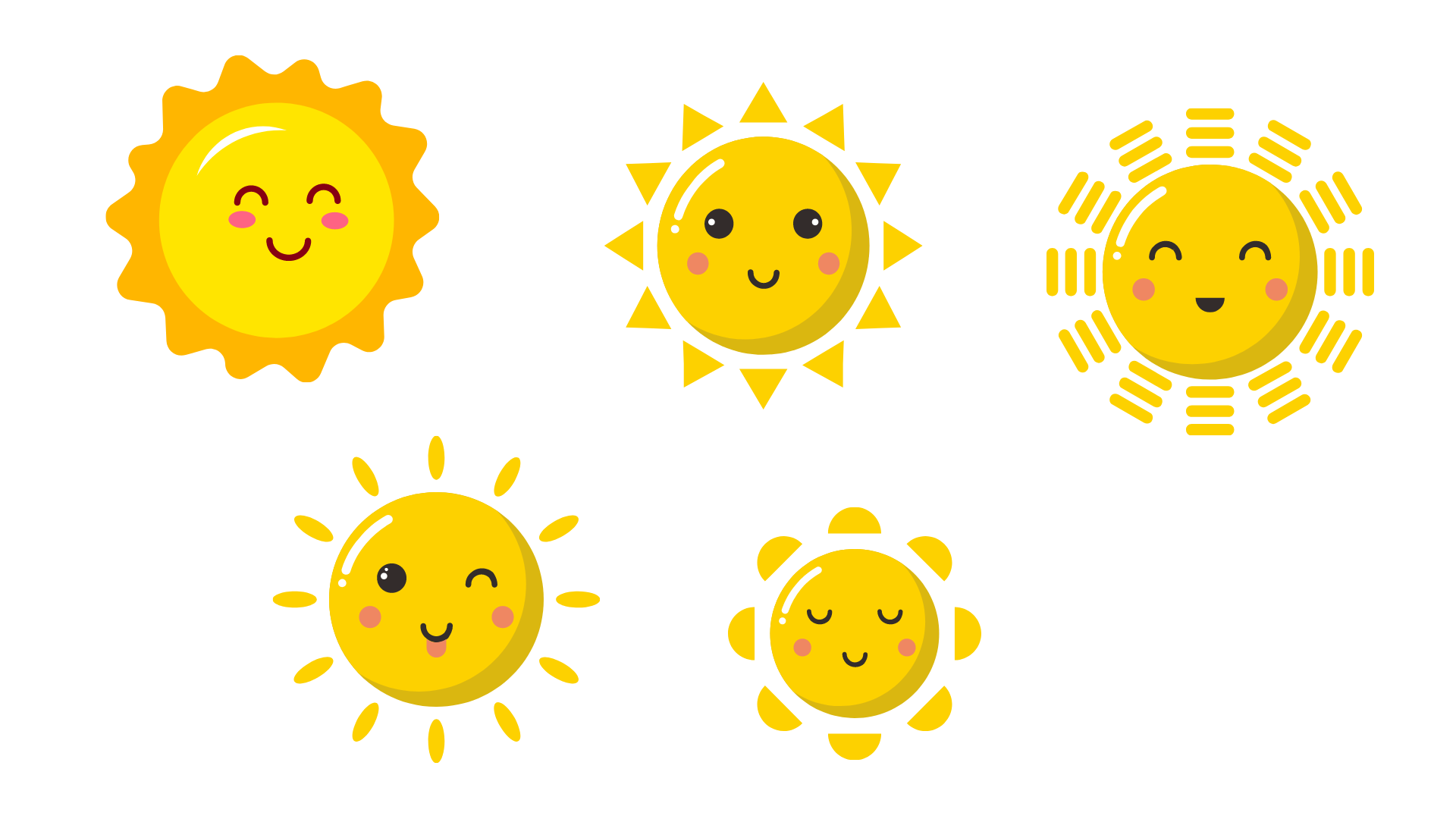 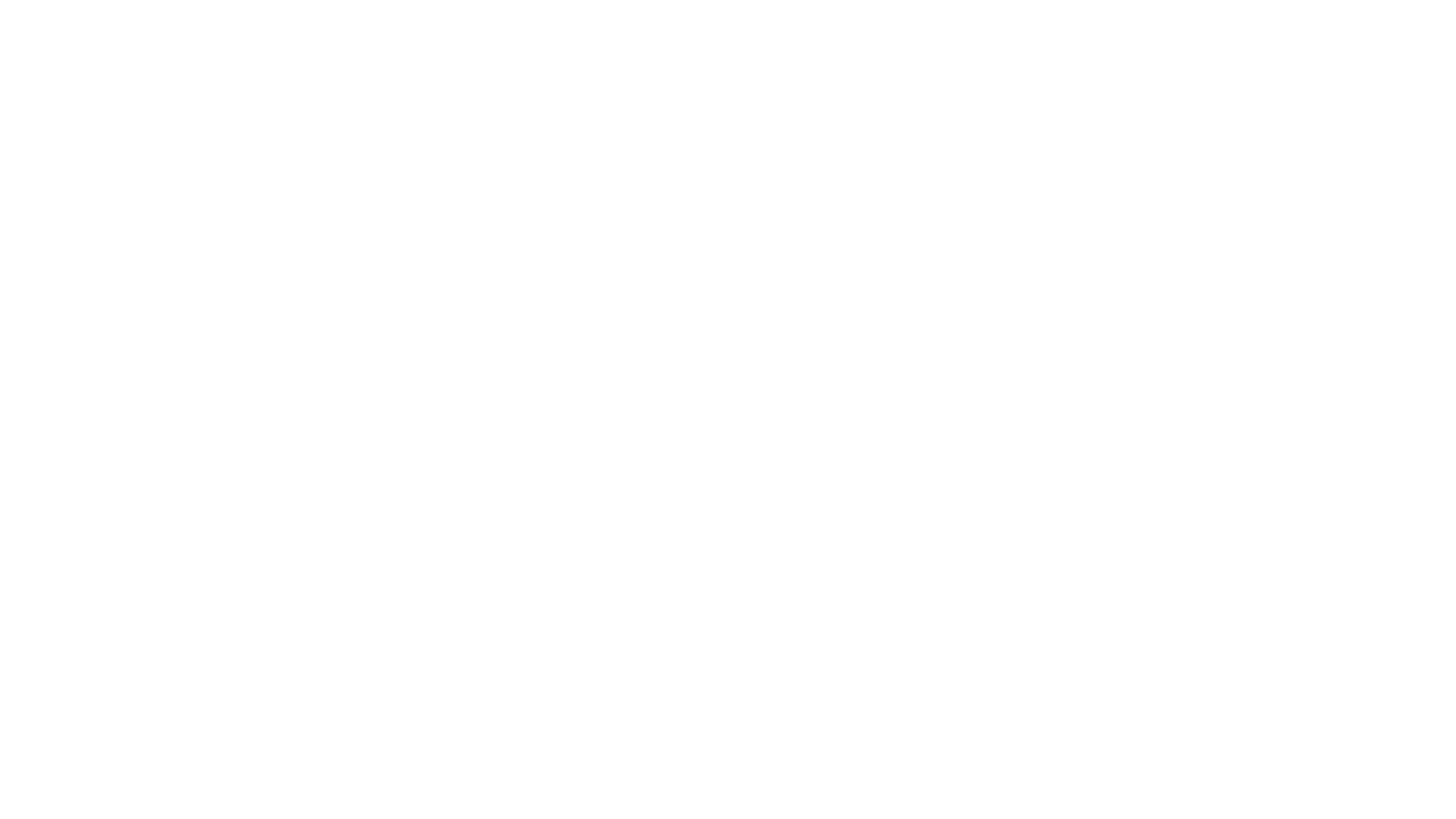 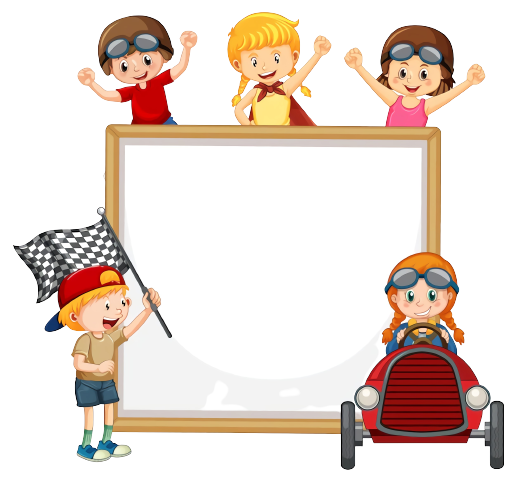 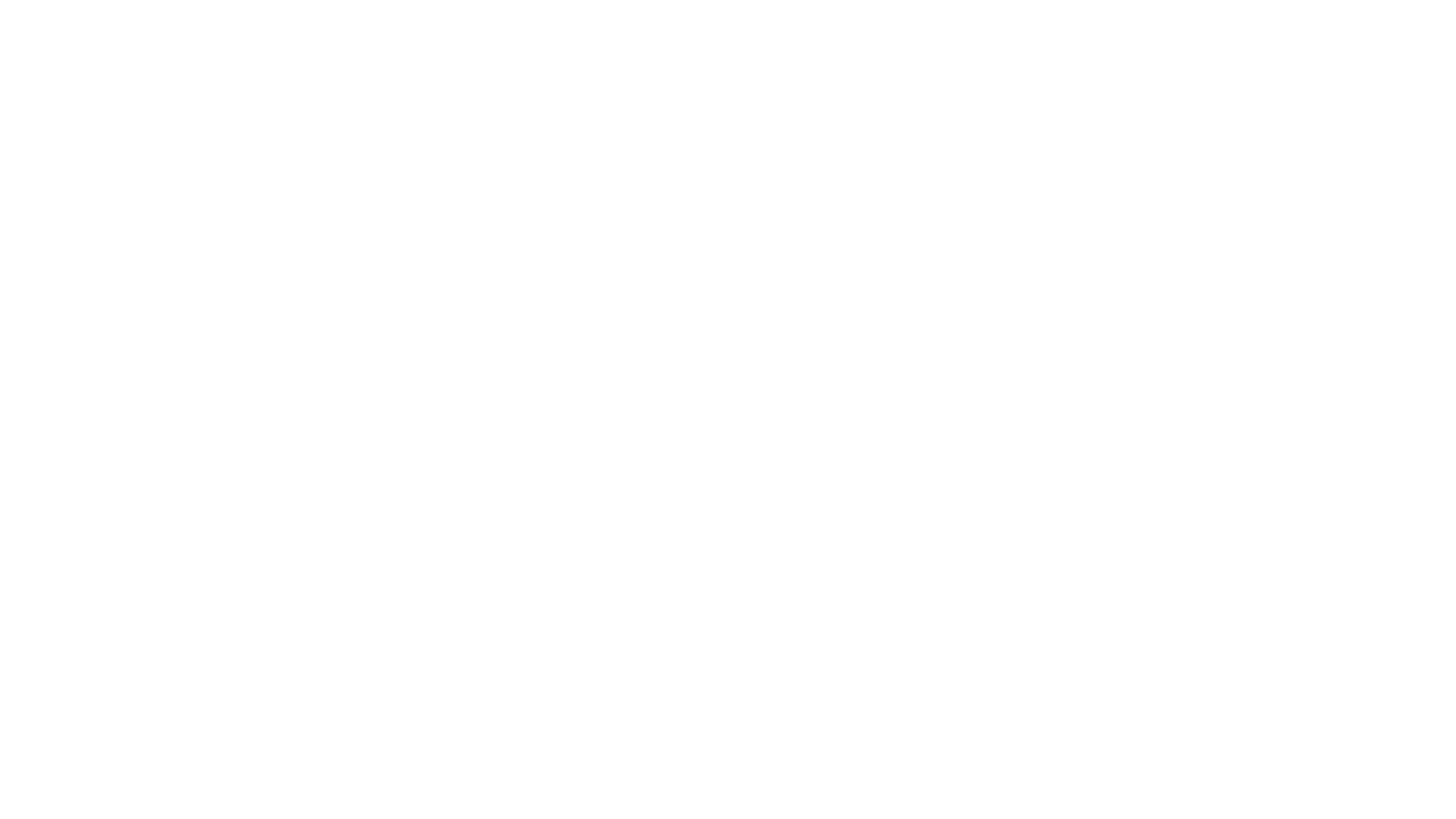 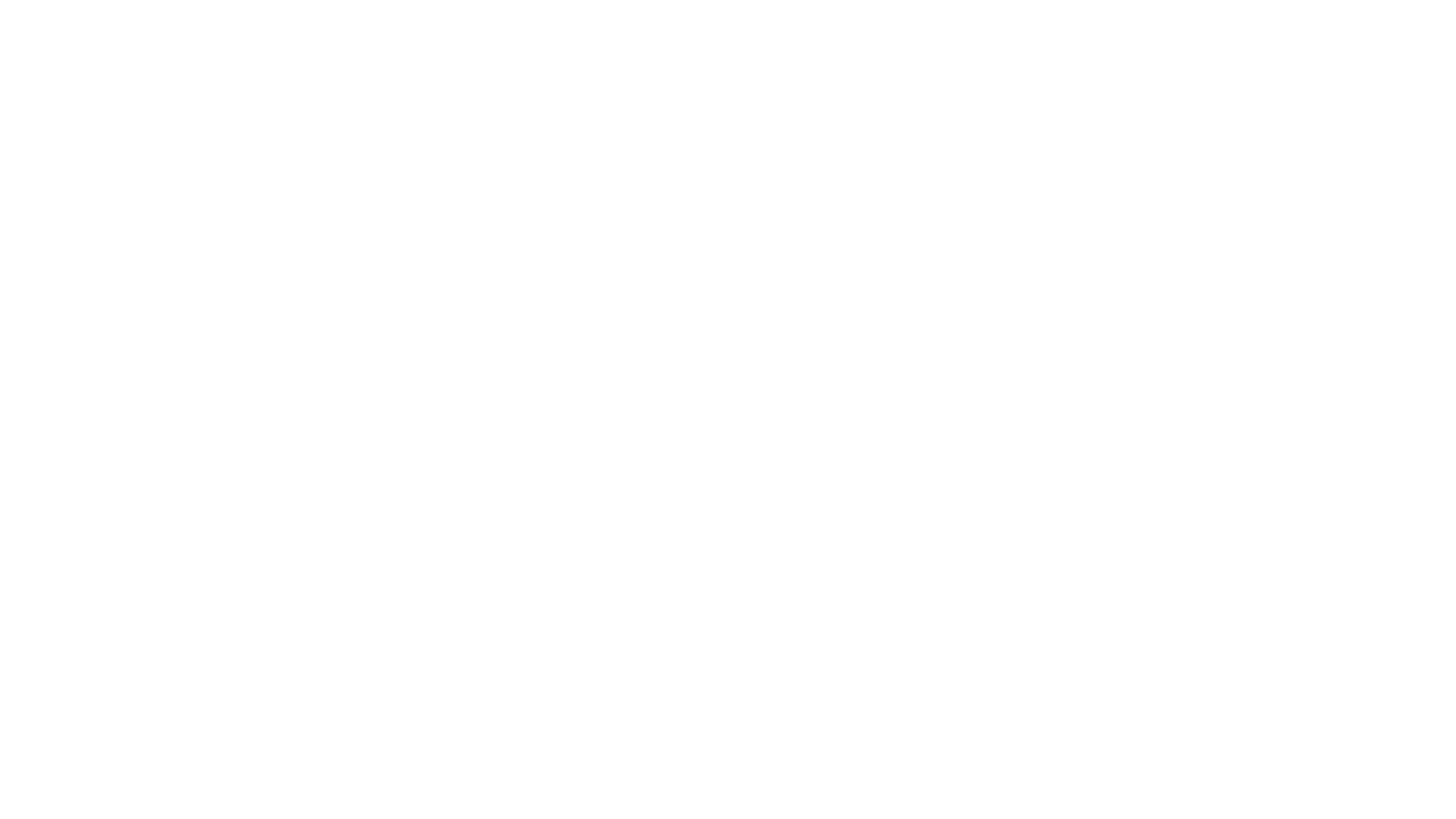 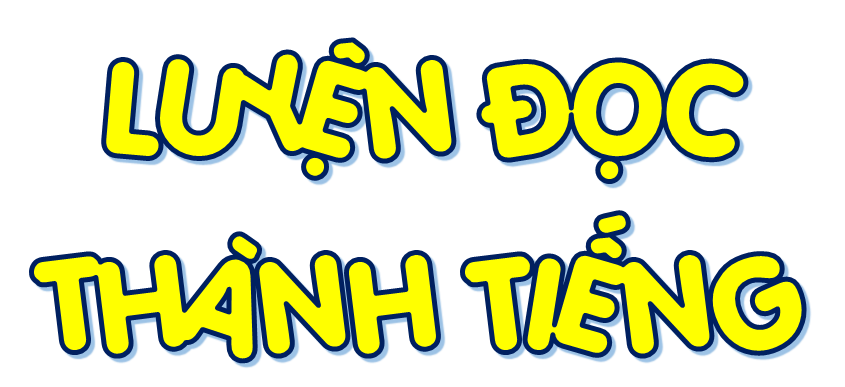 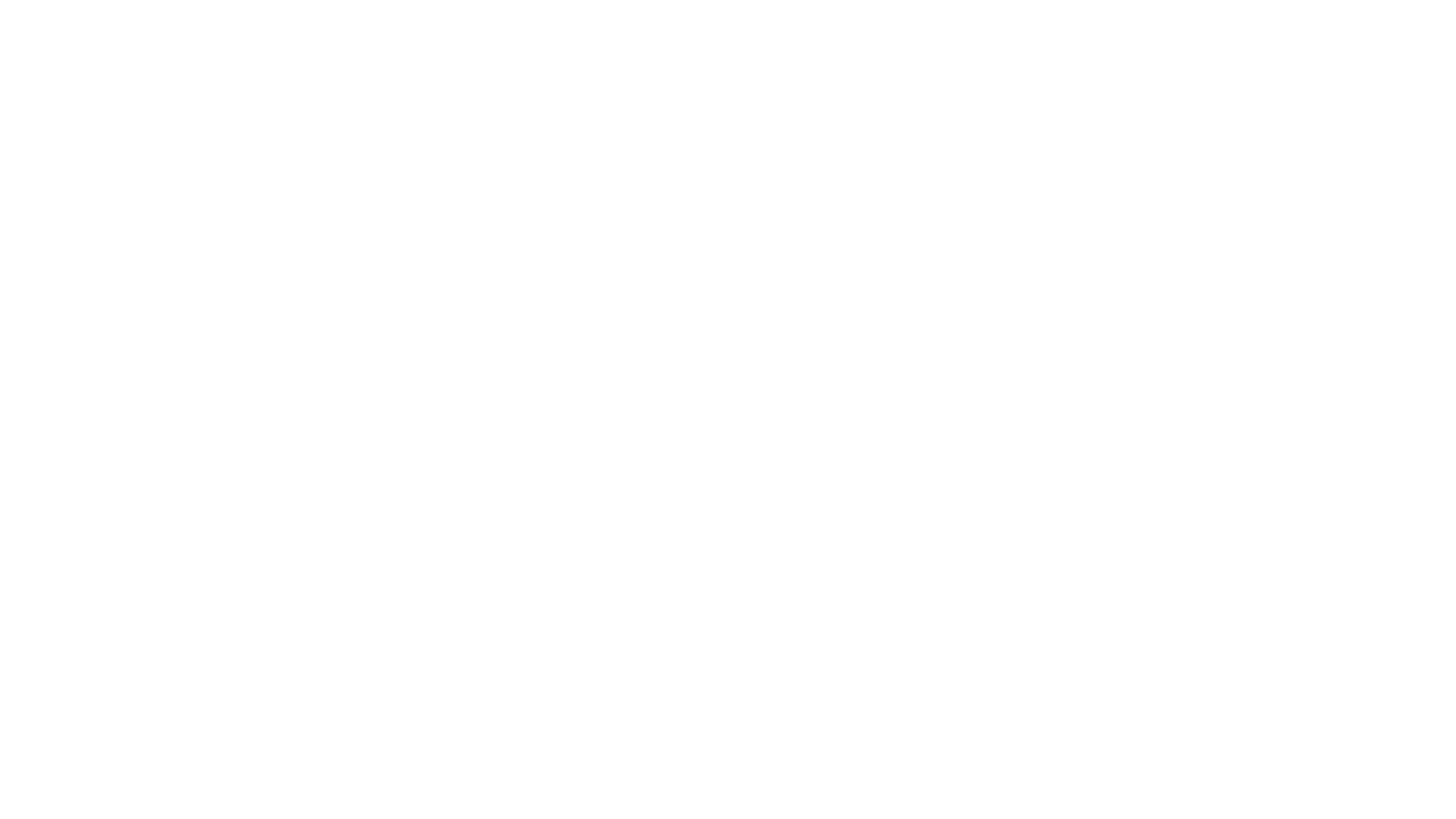 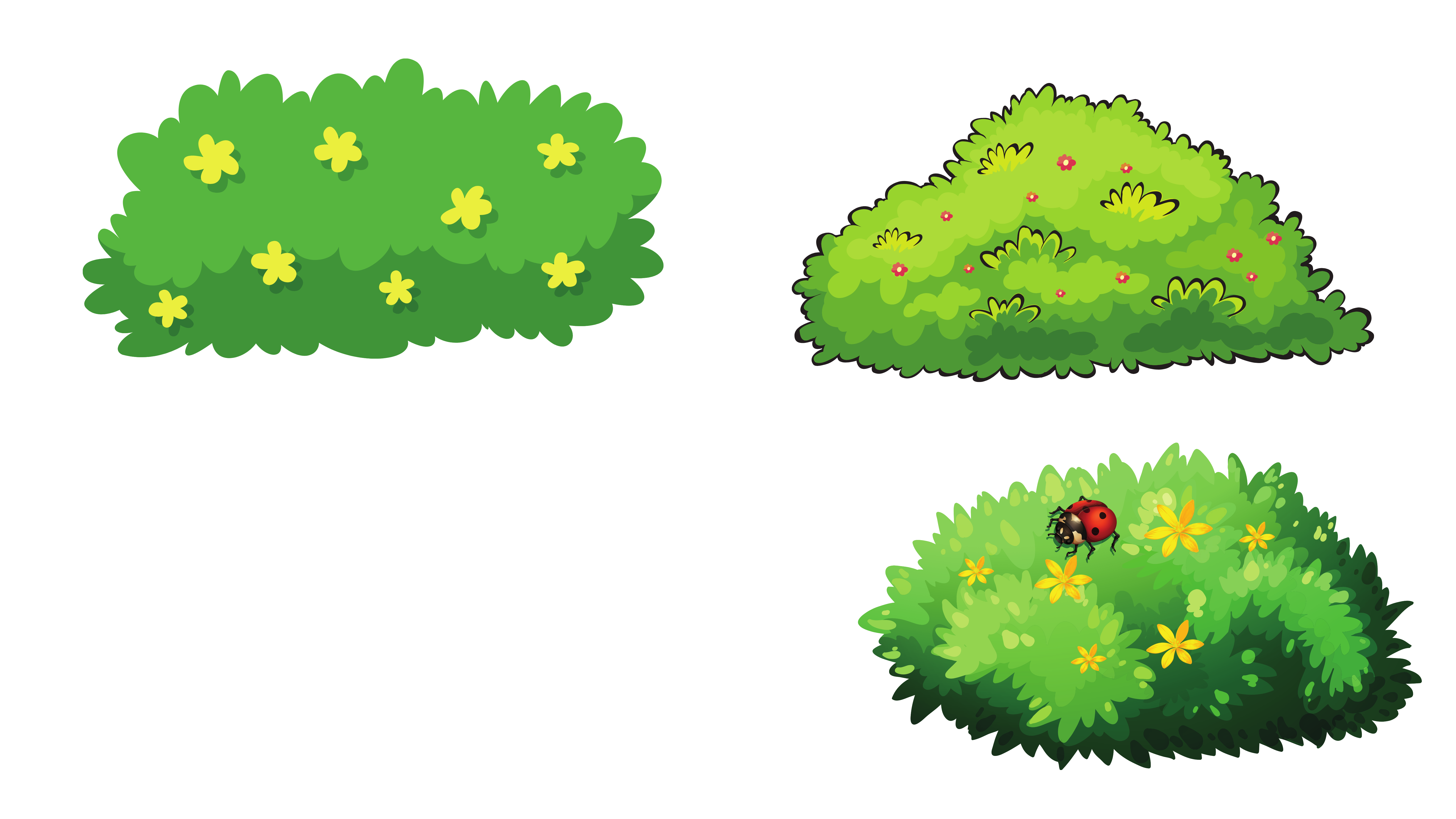 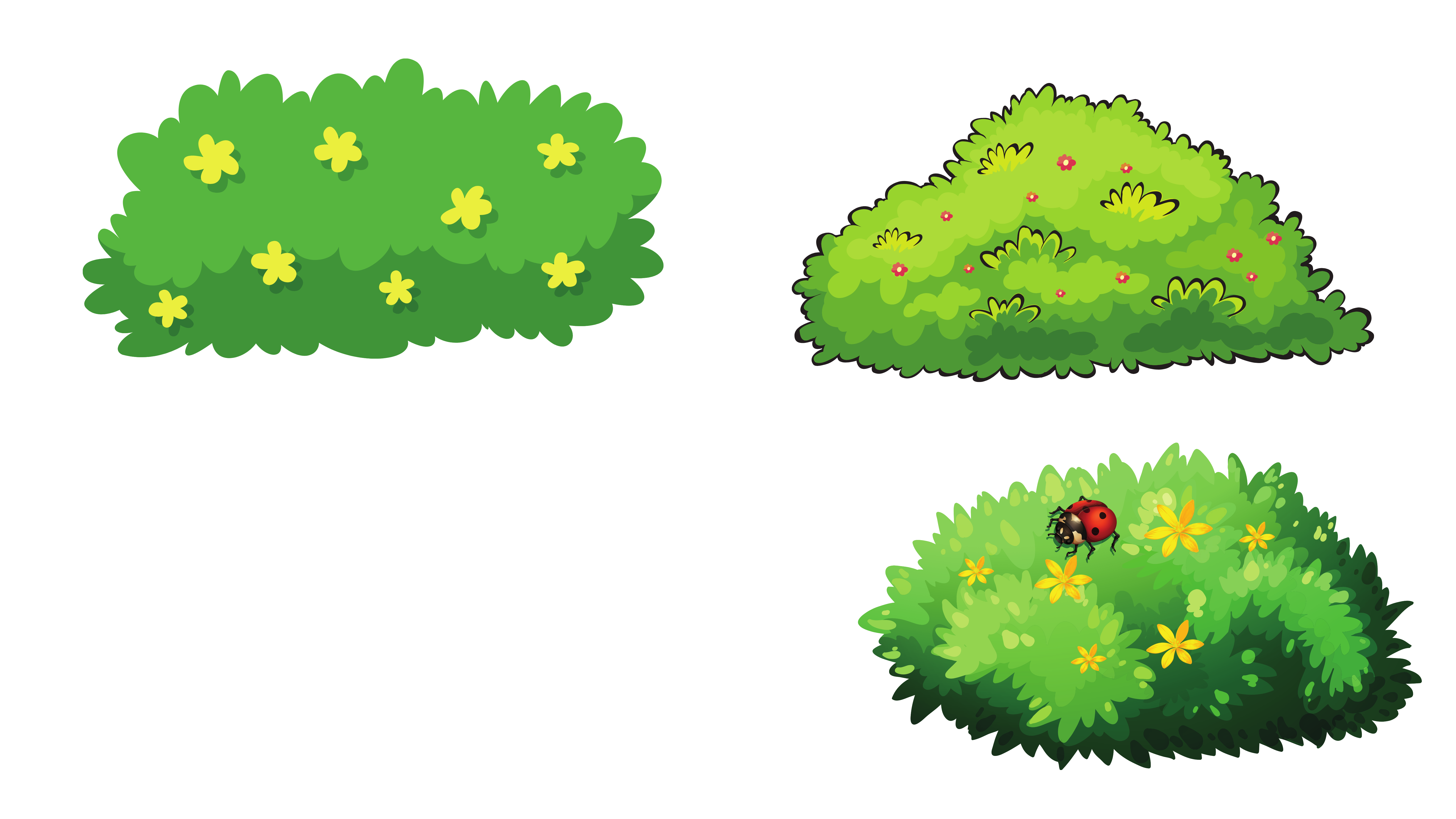 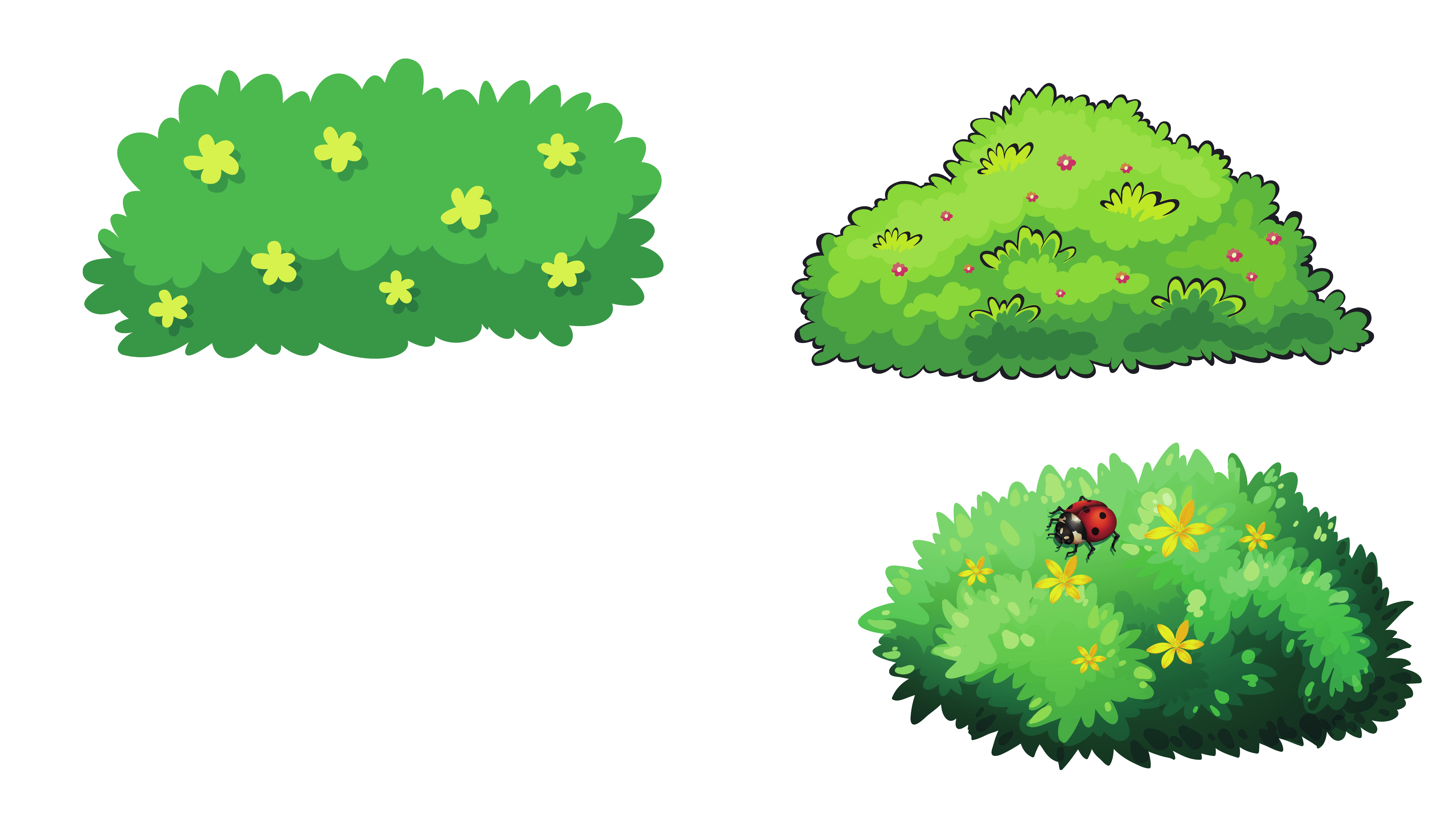 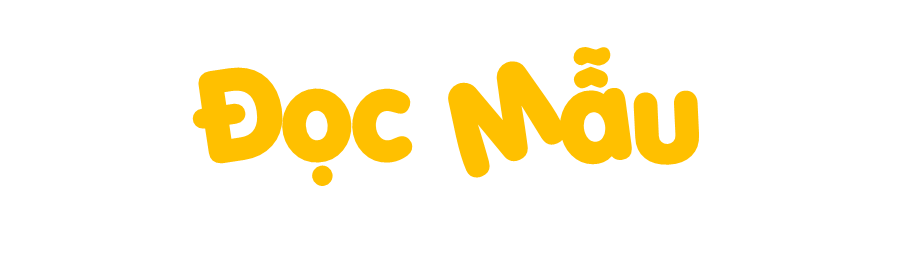 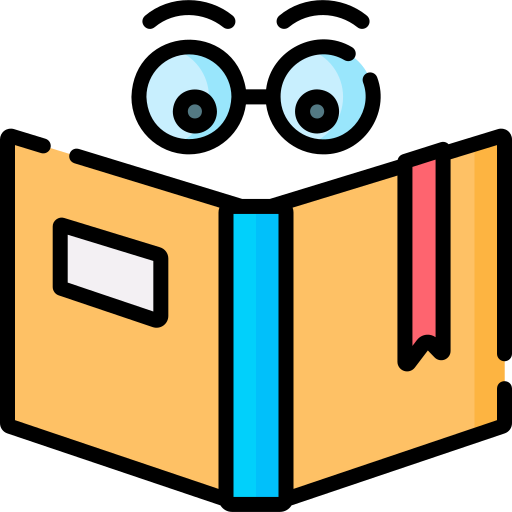 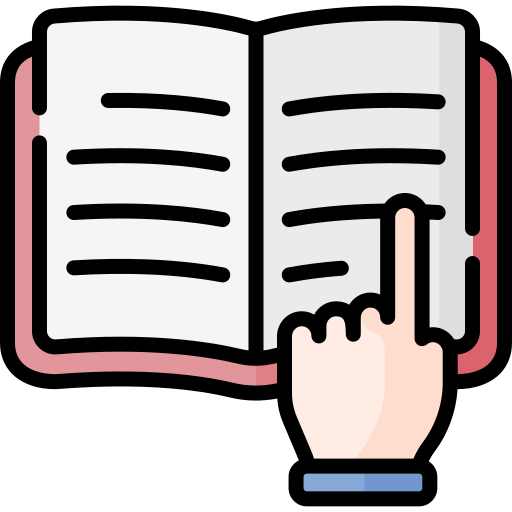 Mắt dõi
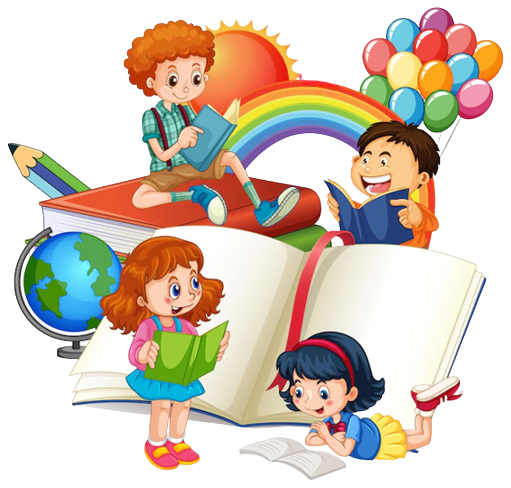 Tay dò
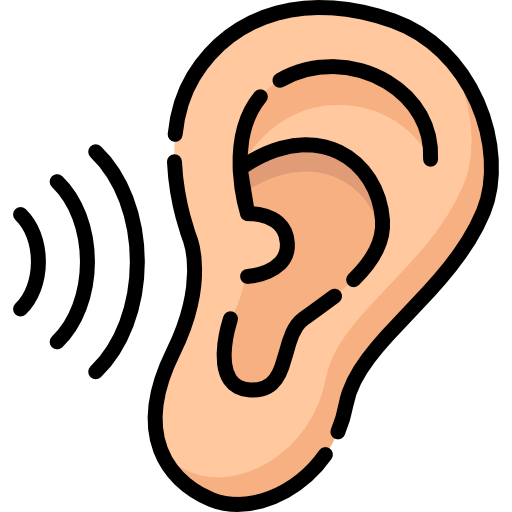 Tai nghe
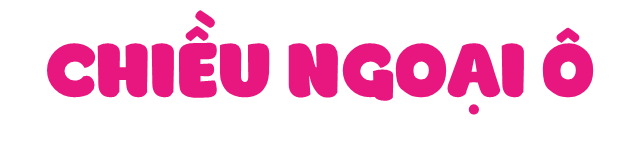 Chiều hè ở ngoại ô thật mát mẻ và cũng thật là yên tĩnh. Khi những tia nắng cuối cùng nhạt dần cũng là khi gió bắt đầu lộng lên. Không khí dịu lại rất nhanh và chỉ một lát, ngoại ô đã chìm vào nắng chiều.
   Những buổi chiều hè êm dịu, tôi thường cùng lũ bạn đi dạo dọc con kênh nước trong vắt. Hai bên bờ kênh, dải cỏ xanh êm như tấm thảm trải ra đón bước chân người. Qua căn nhà cuối phố là những ruộng rau muống. Mùa hè, rau muống lên xanh mơn mởn, hoa rau muống tím lấp lánh. Rồi những rặng tre xanh đang thì thầm trong gió. Đằng sau lưng là phố xá, trước mặt là đồng lúa chín mênh mông và cả một khoảng trời bao la, những đám mây trắng vui đùa đuổi nhau trên cao. Con chim sơn ca cất tiếng hót tự do, thiết tha đến nỗi khiến người ta phải ao ước giá mình có một đôi cánh. Trải khắp cánh đồng là ráng chiều vàng dịu và thơm hơi đất, là gió đưa thoang thoảng hương lúa chín và hương sen. Vẻ đẹp bình dị của buổi chiều hè vùng ngoại ô thật đáng yêu.
   Nhưng có lẽ thú vị nhất trong chiều hè ngoại ô là được thả diều cùng lũ bạn. Khoảng không gian vắng lặng nơi bãi cỏ gần nhà tự nhiên chen chúc những cánh diều. Diều cốc, diều tu, diều sáo đua nhau bay lên cao. Tiếng sáo diều vi vu trầm bổng. Những cánh diều mềm mại như cánh bướm. Những cánh diều như những mảnh hồn ấu thơ bay lên với biết bao khát vọng. Ngồi bên nơi cắm diều, lòng tôi lâng lâng, tôi muốn gửi ước mơ của mình theo những cánh diều lên tận mây xanh.
(Theo Nguyễn Thuỵ Kha)
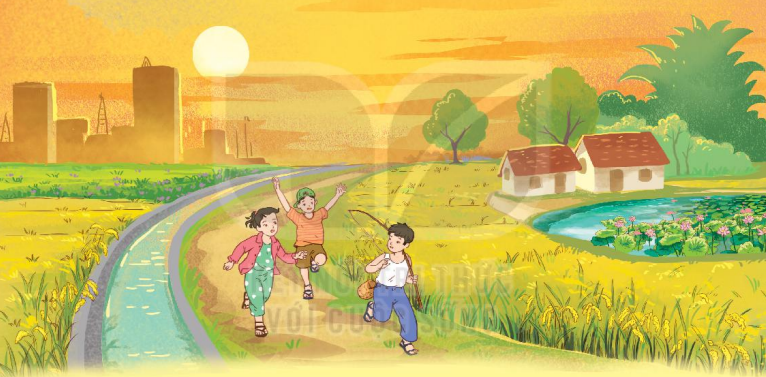 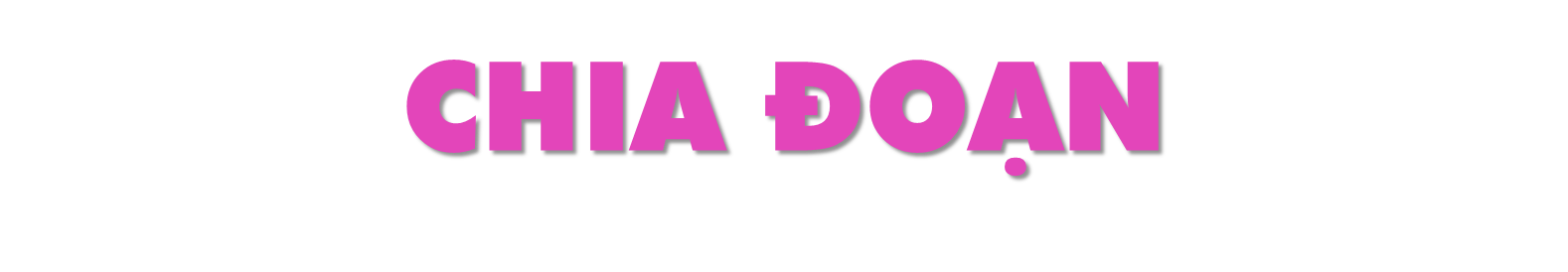 Bài đọc chia làm mấy đoạn?
Bài đọc chia làm 
3 đoạn
Đoạn 1: từ đầu đến đã chìm vào nắng chiều.
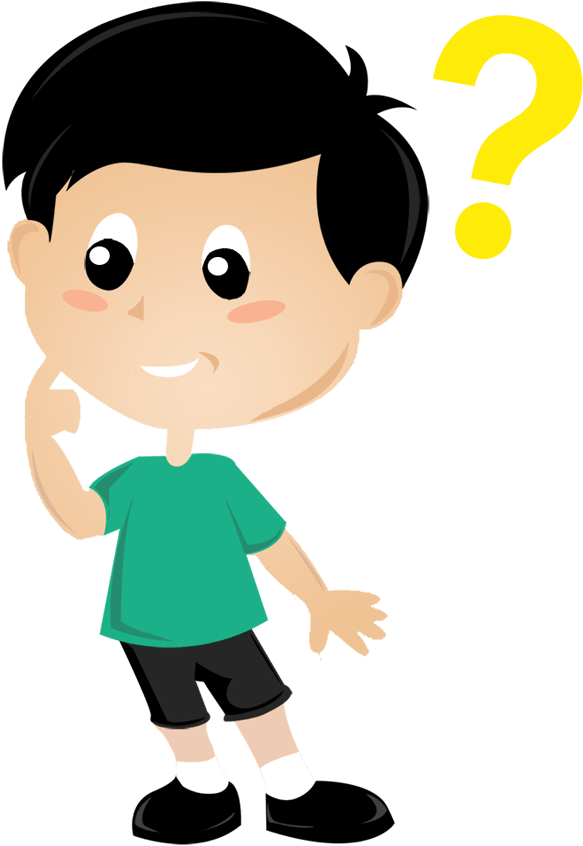 Đoạn 2: tiếp theo cho đến vùng ngoại ô thật đáng yêu.
Đoạn 3: Còn lại
tia nắng
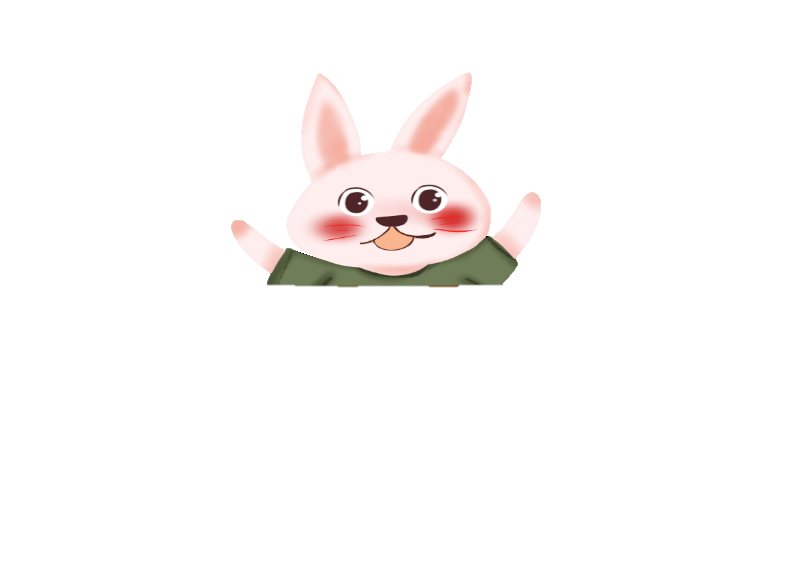 bắt đầu lộng lên
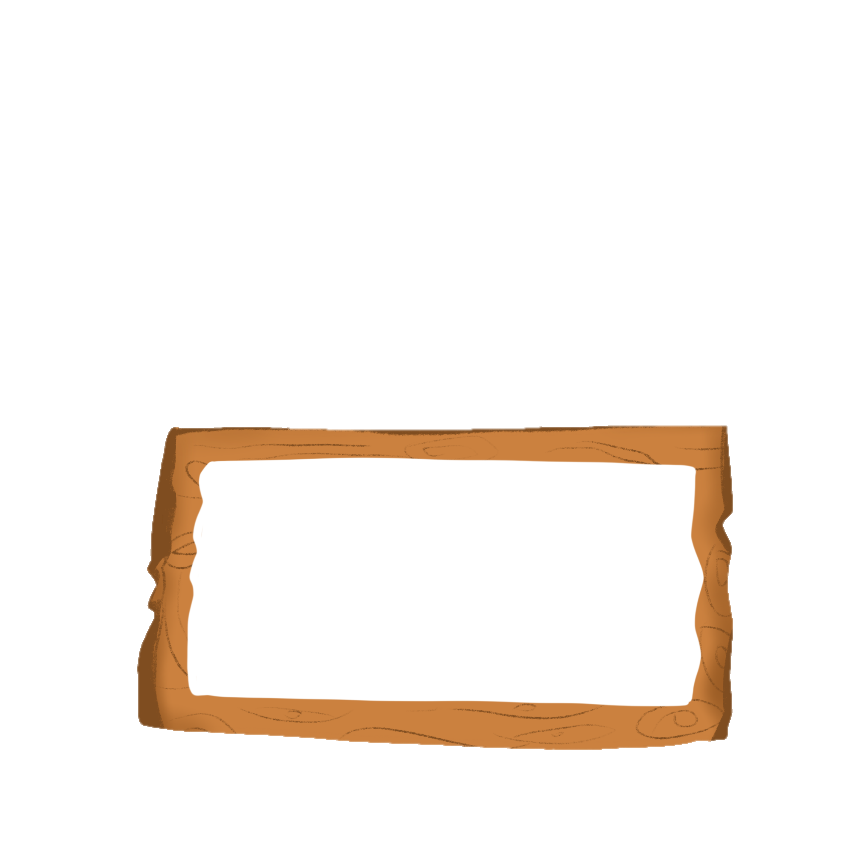 sau lưng
Luyện đọc từ khó
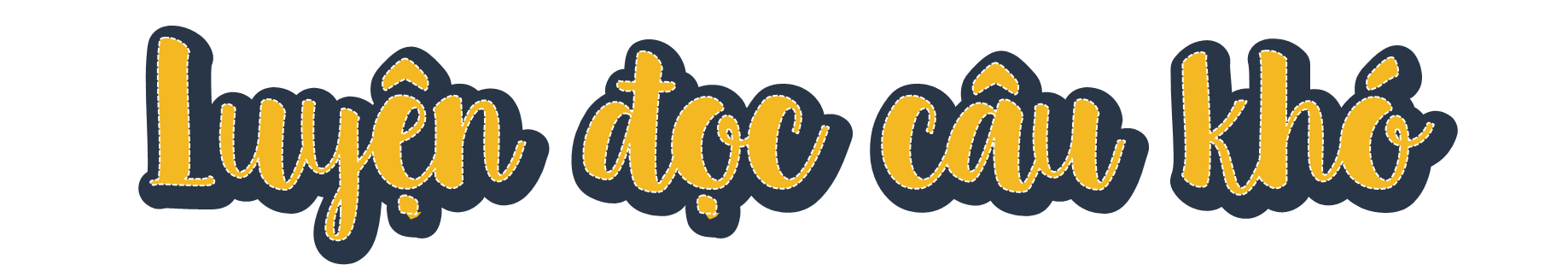 Đằng sau lưng/ là phố xá,/ trước mặt,/ là đồng lúa chín mênh mông/ và cả một khoảng trời bao la,/những đám mây trắng/vui đùa đuổi nhau trên cao. //
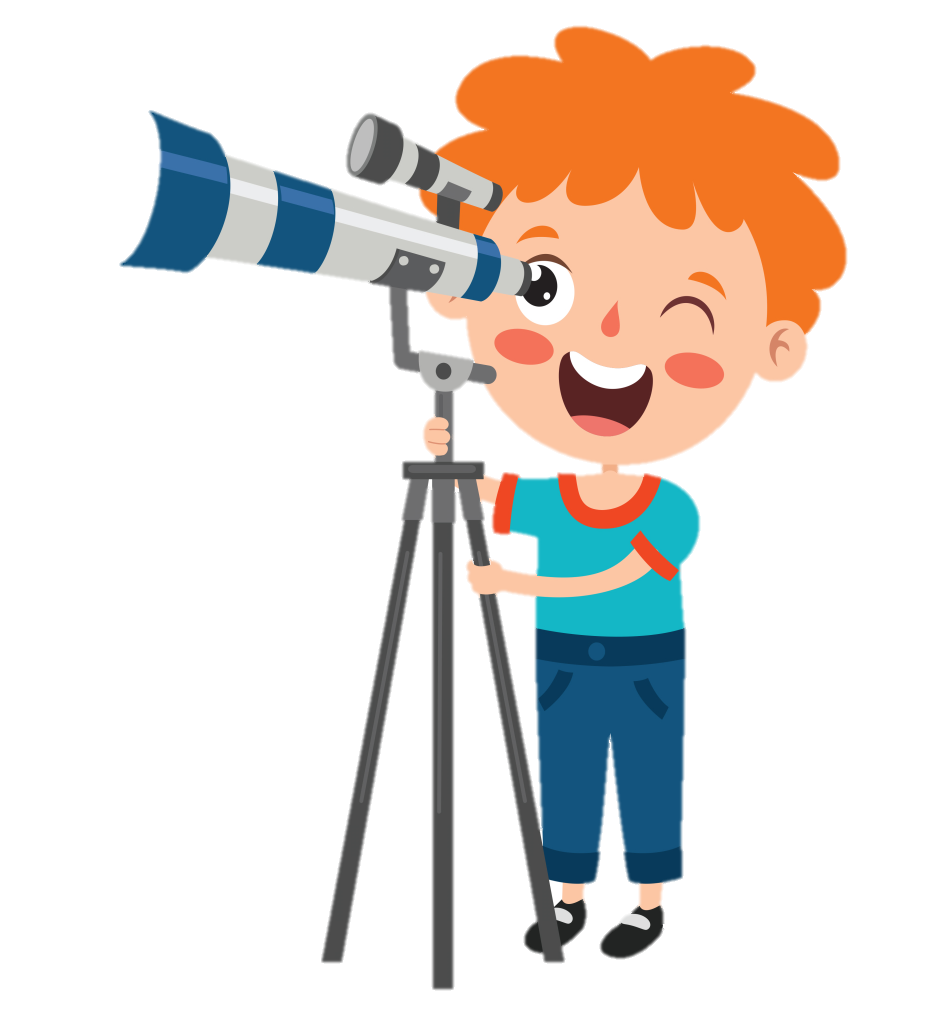 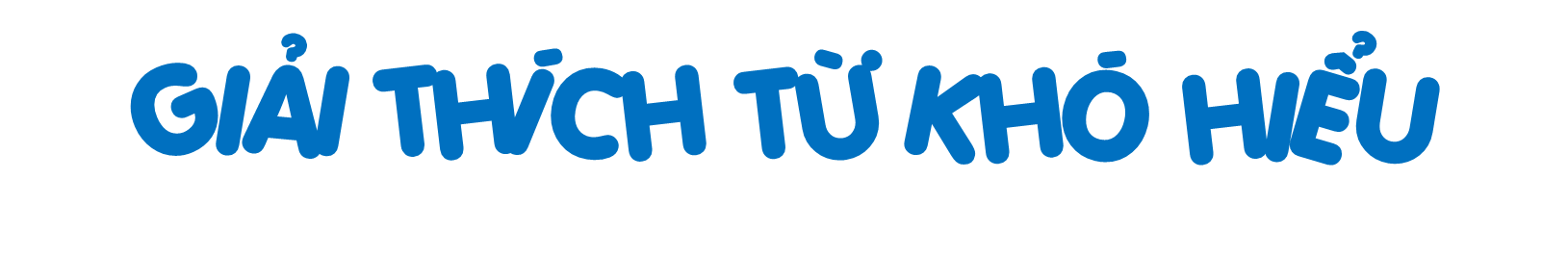 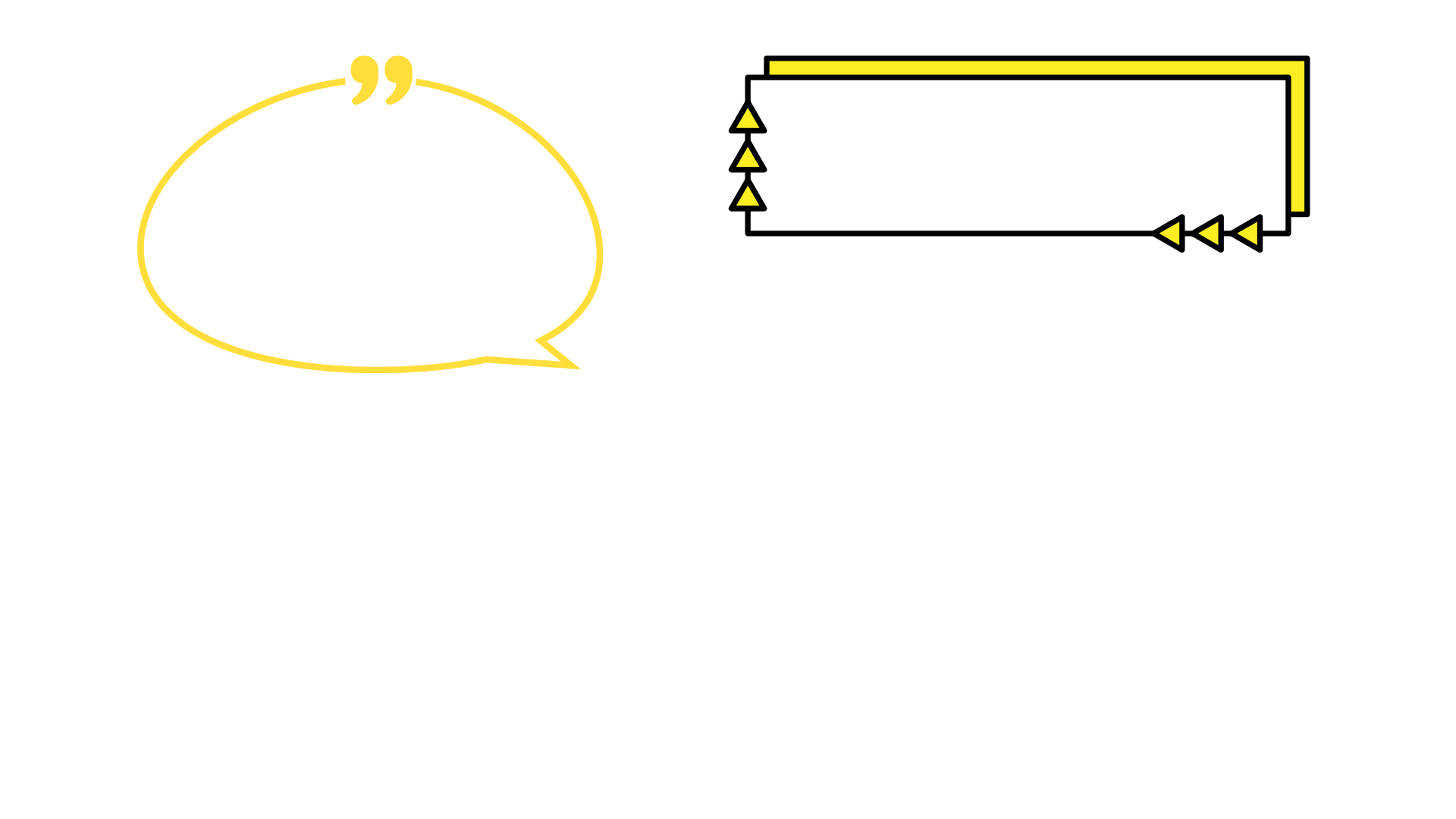 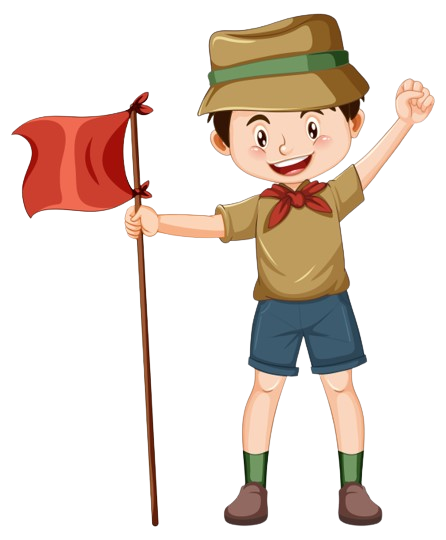 Ngoại ô 
(hay ngoại thành)
khu vực bao quanh thành phố.
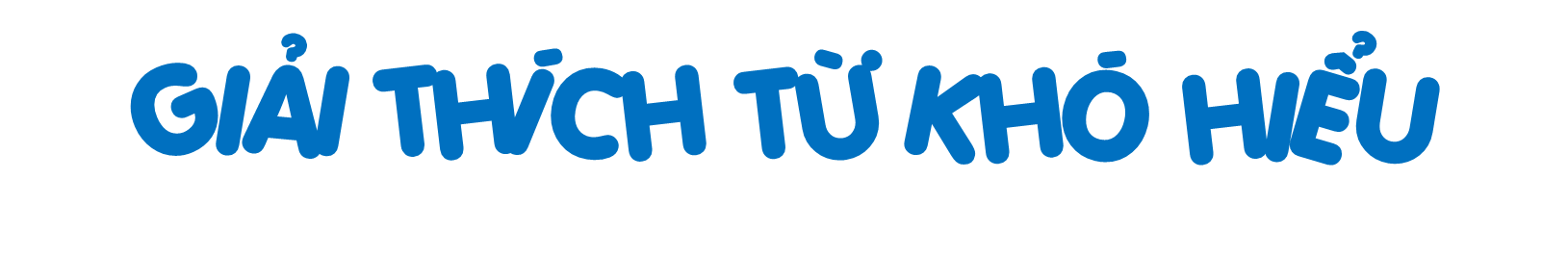 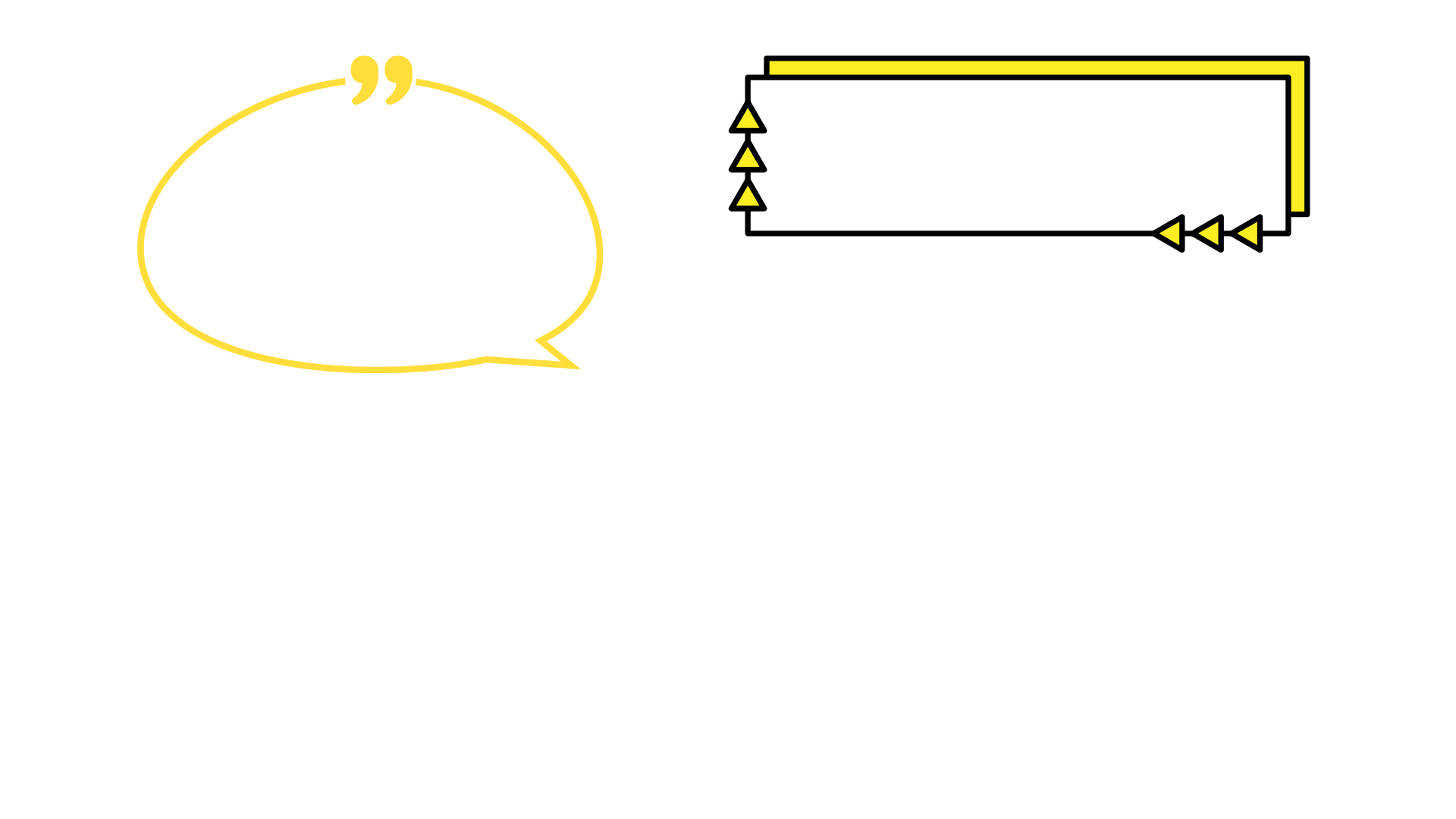 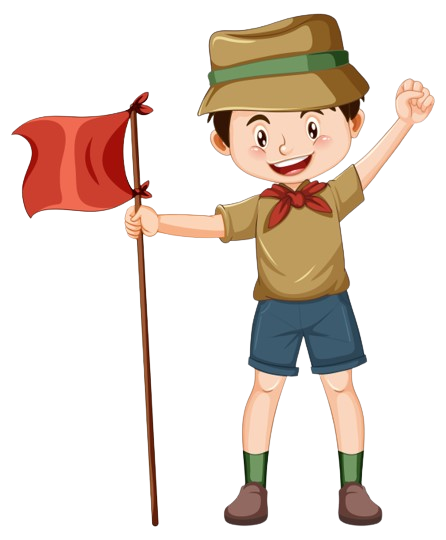 Diều cốc, diều tu, diều sáo
Các loại diều
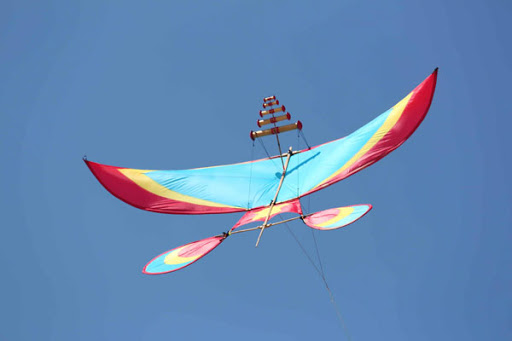 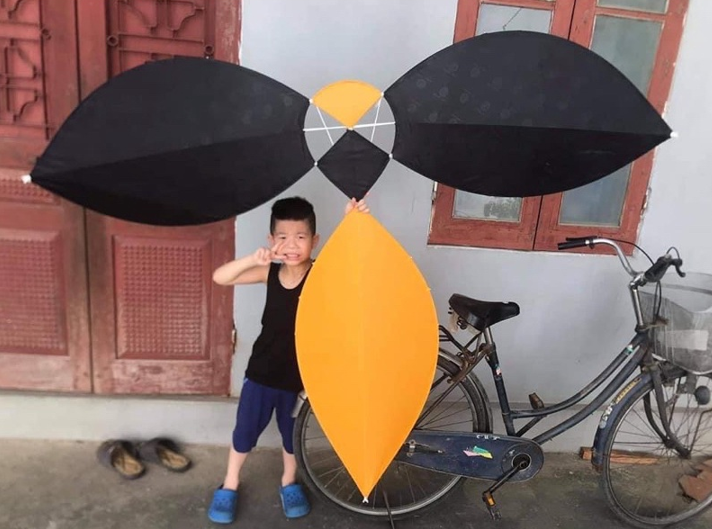 Diều sáo
Diều cốc
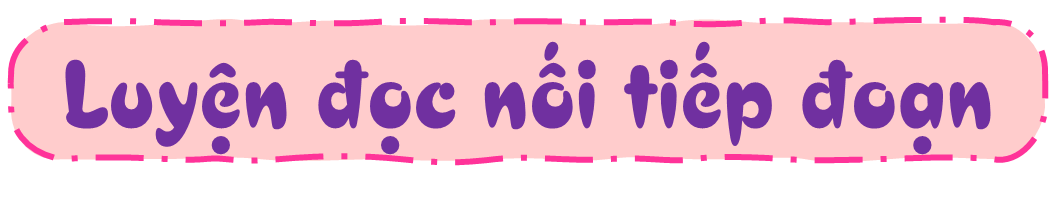 Đoạn 1
Chiều hè ở ngoại ô thật mát mẻ và cũng thật là yên tĩnh. Khi những tia nắng cuối cùng nhạt dần cũng là khi gió bắt đầu lộng lên. Không khí dịu lại rất nhanh và chỉ một lát, ngoại ô đã chìm vào nắng chiều.
[Speaker Notes: HS nêu từ khó xong GV gõ ngay từ đó trên BÀI GIẢNG ĐANG TRÌNH CHIẾU luôn mà không cần phải thoát ra. (CLICK CHUỘT VÀO KHUNG TỪ KHÓ ĐỌC VÀ GÕ)]
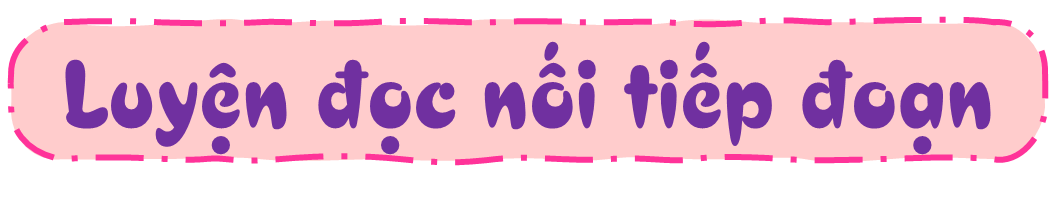 Đoạn 2
Những buổi chiều hè êm dịu, tôi thường cùng lũ bạn đi dạo dọc con kênh nước trong vắt. Hai bên bờ kênh, dải cỏ xanh êm như tấm thảm trải ra đón bước chân người. Qua căn nhà cuối phố là những ruộng rau muống. Mùa hè, rau muống lên xanh mơn mởn, hoa rau muống tím lấp lánh. Rồi những rặng tre xanh đang thì thầm trong gió. Đằng sau lưng là phố xá, trước mặt là đồng lúa chín mênh mông và cả một khoảng trời bao la, những đám mây trắng vui đùa đuổi nhau trên cao. Con chim sơn ca cất tiếng hót tự do, thiết tha đến nỗi khiến người ta phải ao ước giá mình có một đôi cánh. Trải khắp cánh đồng là ráng chiều vàng dịu và thơm hơi đất, là gió đưa thoang thoảng hương lúa chín và hương sen. Vẻ đẹp bình dị của buổi chiều hè vùng ngoại ô thật đáng yêu.
[Speaker Notes: HS nêu từ khó xong GV gõ ngay từ đó trên BÀI GIẢNG ĐANG TRÌNH CHIẾU luôn mà không cần phải thoát ra. (CLICK CHUỘT VÀO KHUNG TỪ KHÓ ĐỌC VÀ GÕ)]
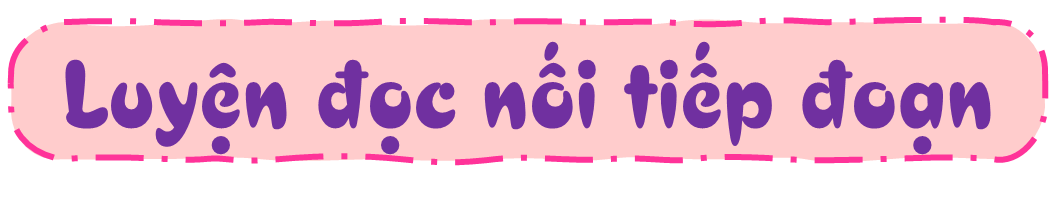 Đoạn 3
Nhưng có lẽ thú vị nhất trong chiều hè ngoại ô là được thả diều cùng lũ bạn. Khoảng không gian vắng lặng nơi bãi cỏ gần nhà tự nhiên chen chúc những cánh diều. Diều cốc, diều tu, diều sáo đua nhau bay lên cao. Tiếng sáo diều vi vu trầm bổng. Những cánh diều mềm mại như cánh bướm. Những cánh diều như những mảnh hồn ấu thơ bay lên với biết bao khát vọng. Ngồi bên nơi cắm diều, lòng tôi lâng lâng, tôi muốn gửi ước mơ của mình theo những cánh diều lên tận mây xanh.
[Speaker Notes: HS nêu từ khó xong GV gõ ngay từ đó trên BÀI GIẢNG ĐANG TRÌNH CHIẾU luôn mà không cần phải thoát ra. (CLICK CHUỘT VÀO KHUNG TỪ KHÓ ĐỌC VÀ GÕ)]
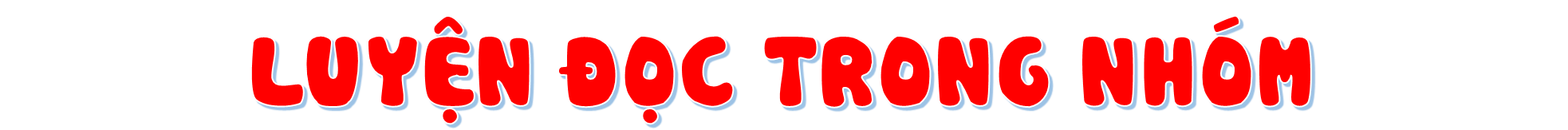 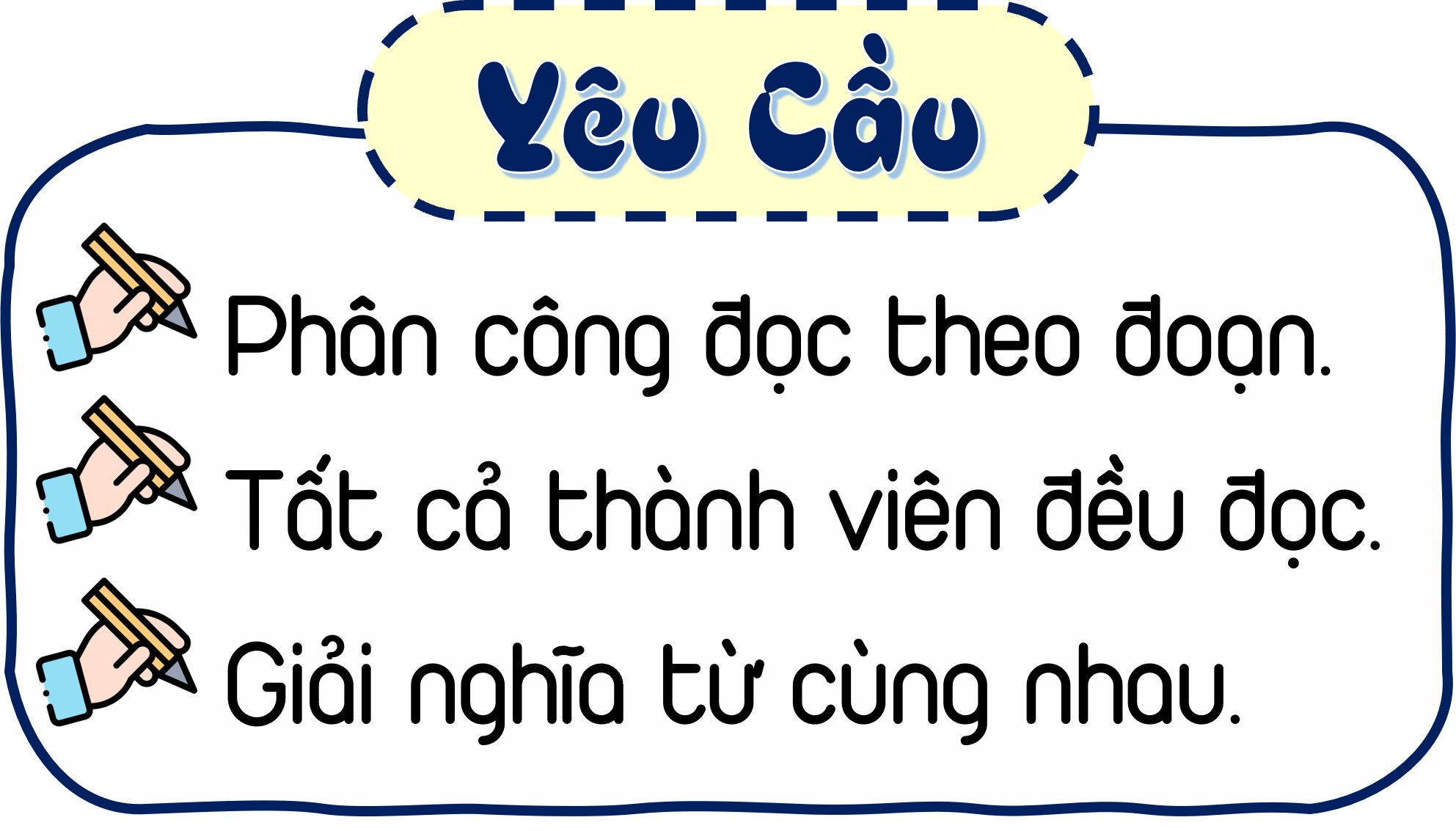 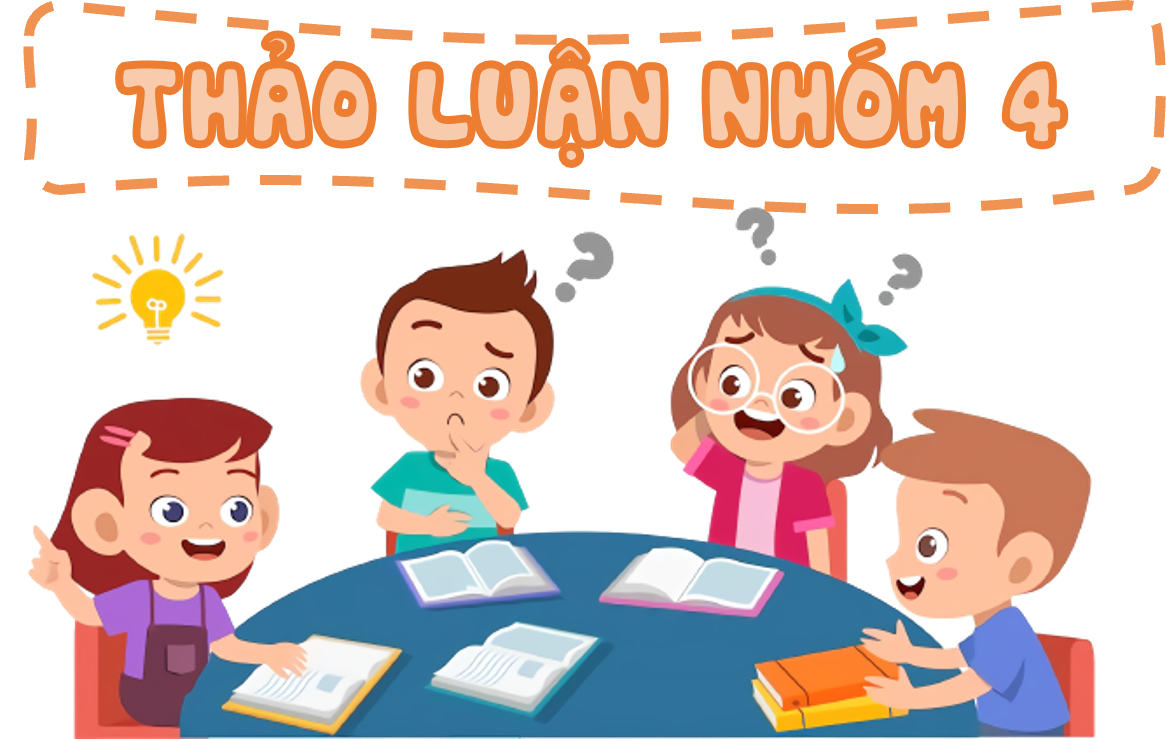 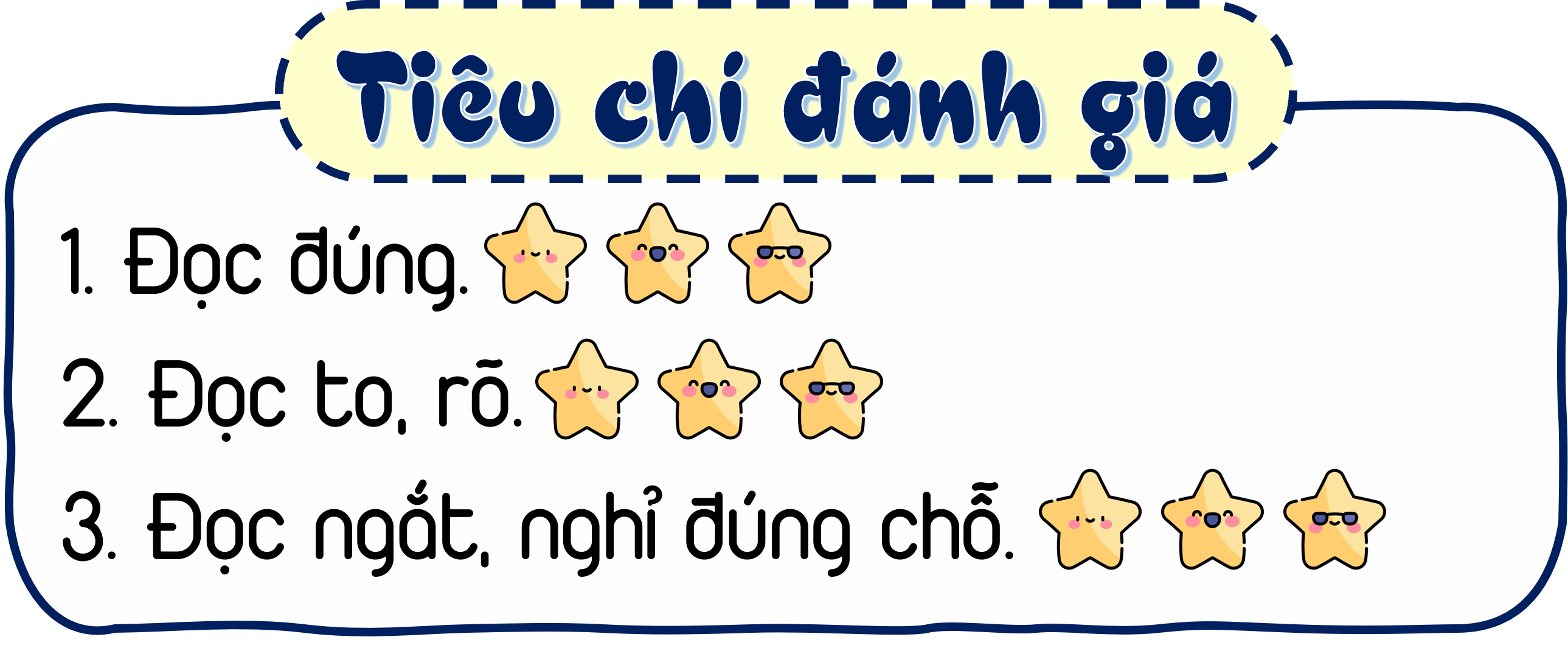 LUYỆN ĐỌC TRƯỚC LỚP
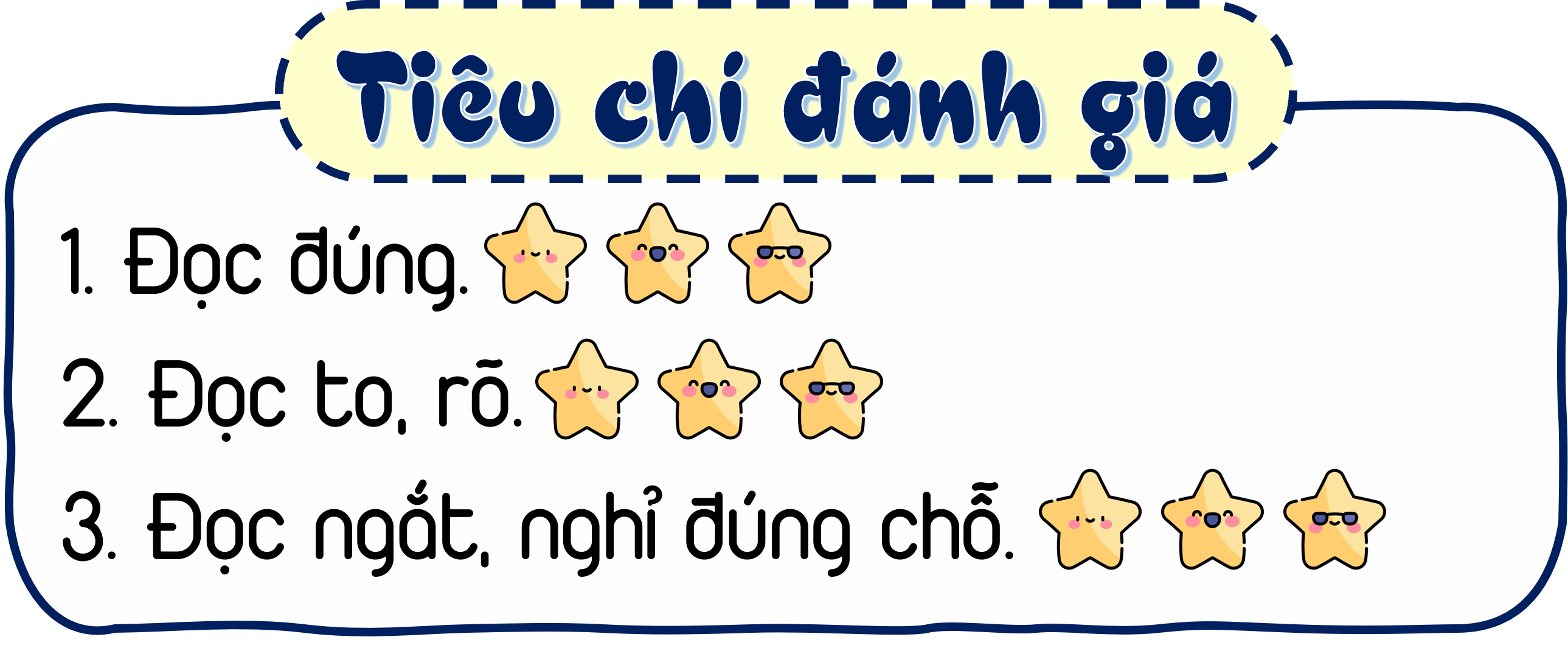 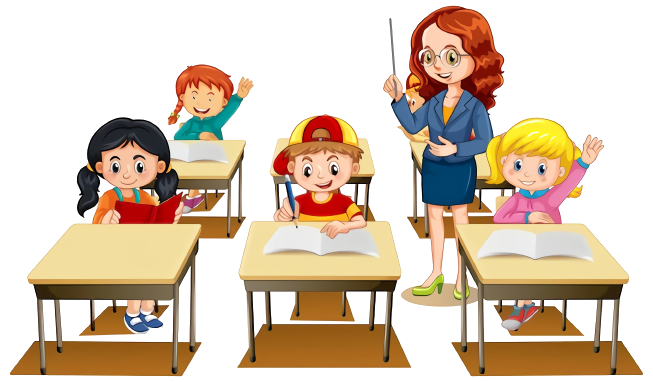 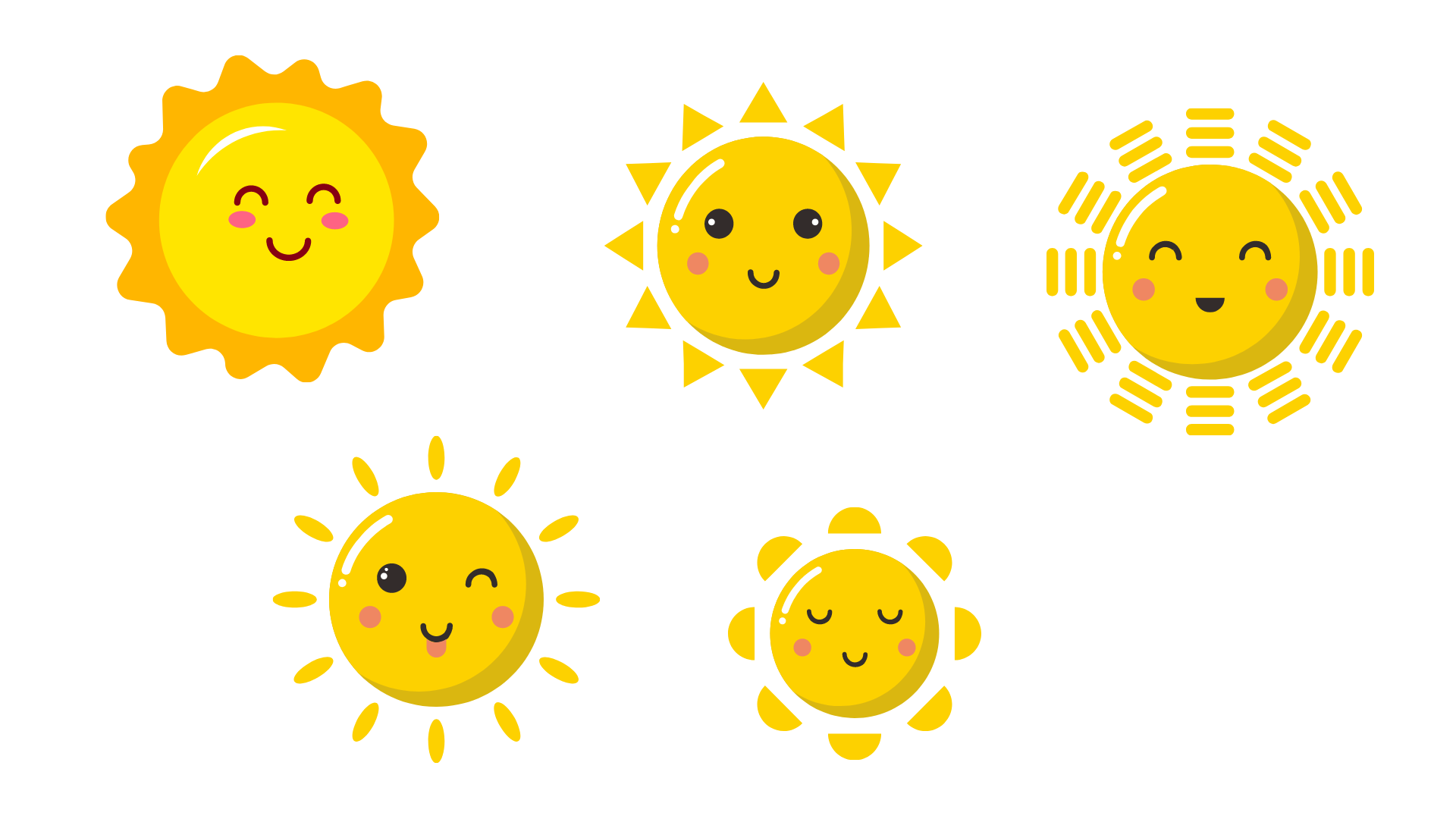 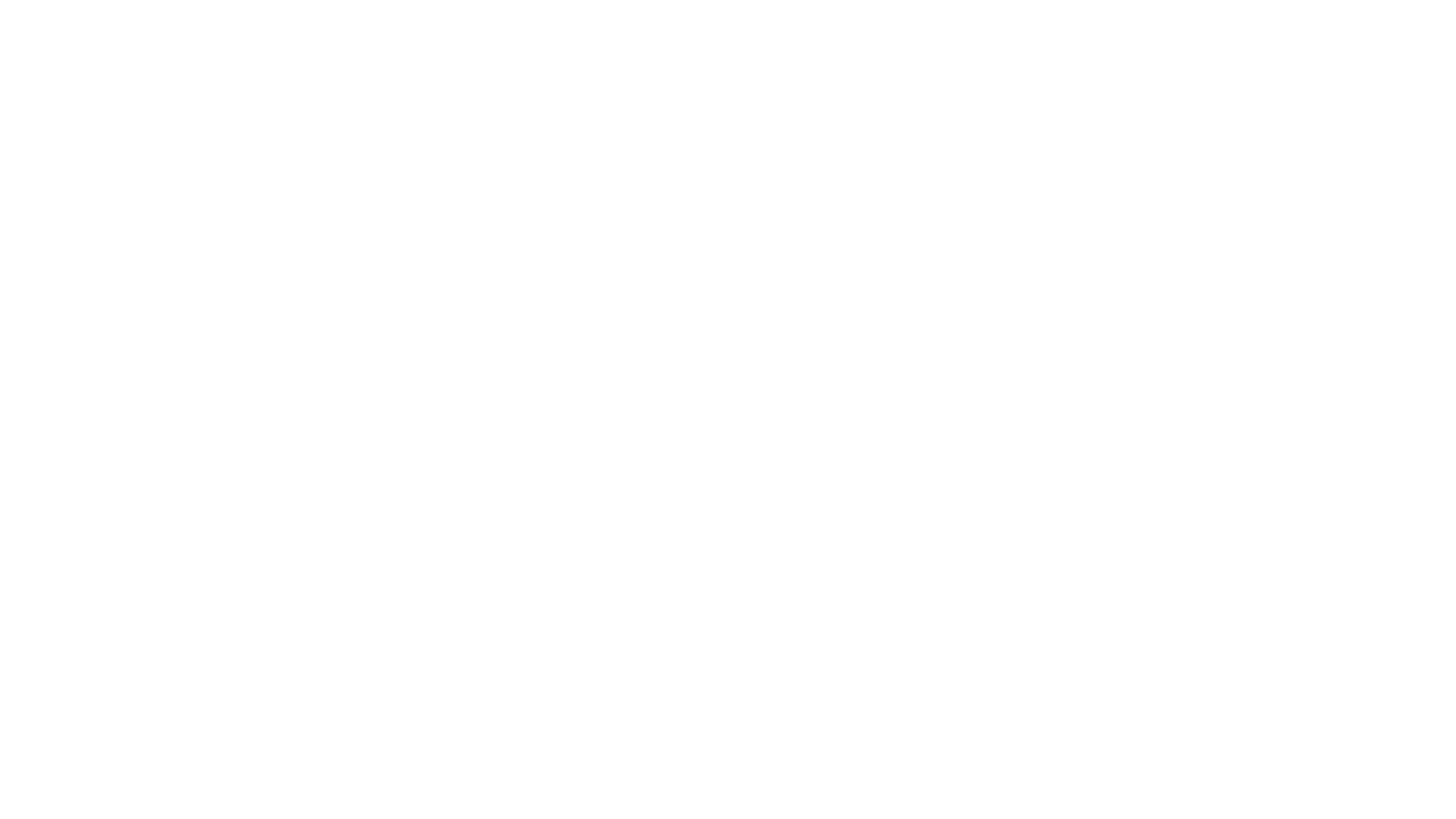 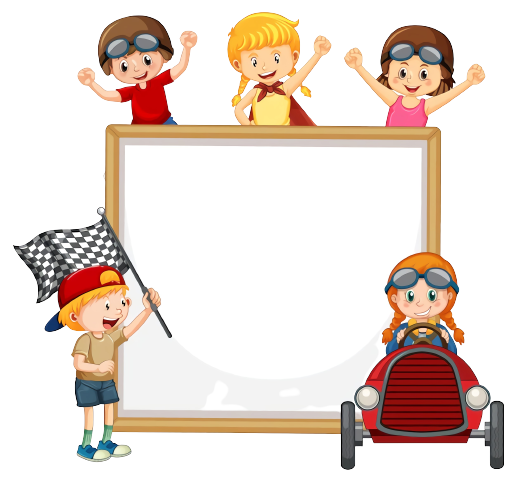 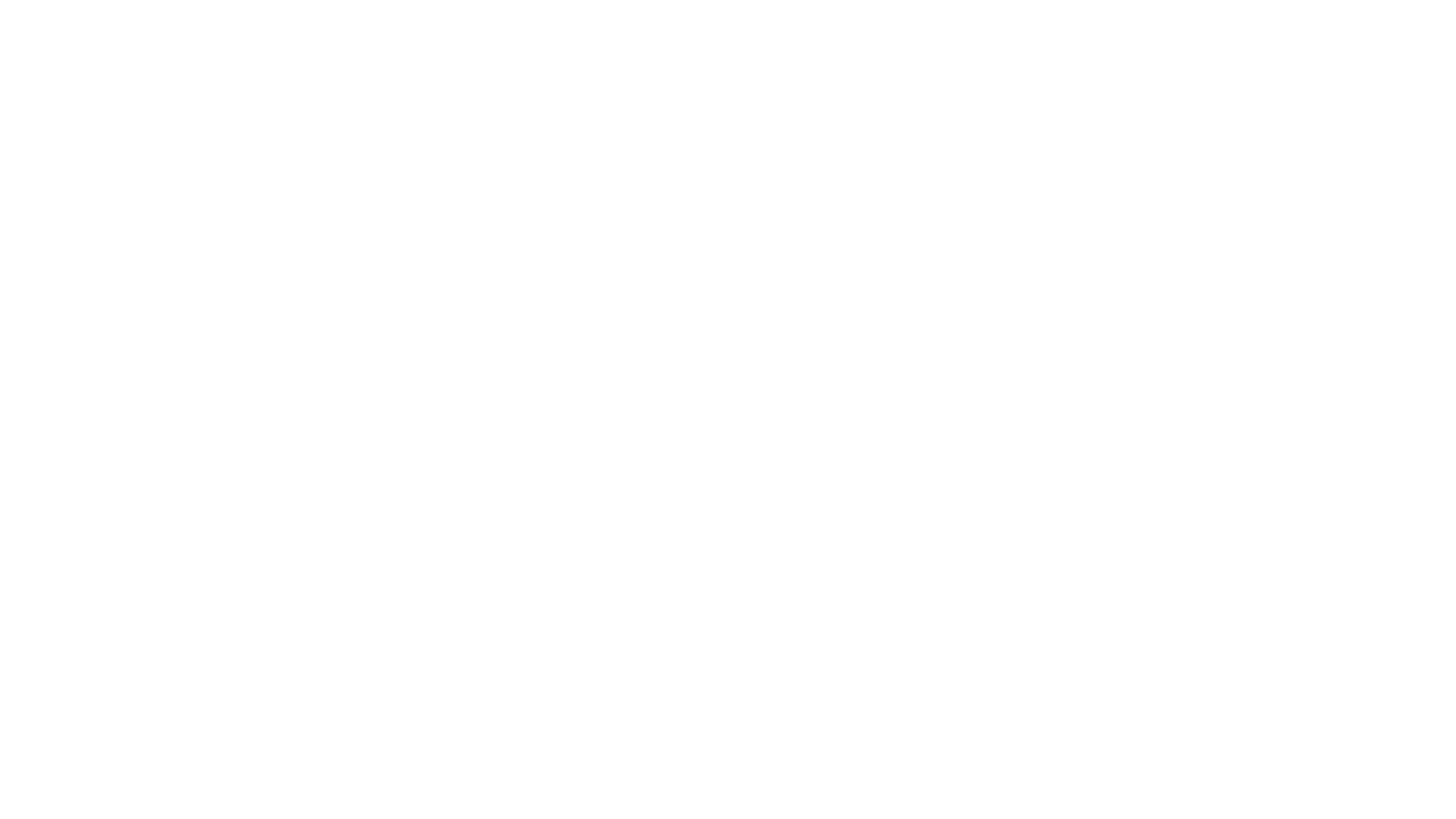 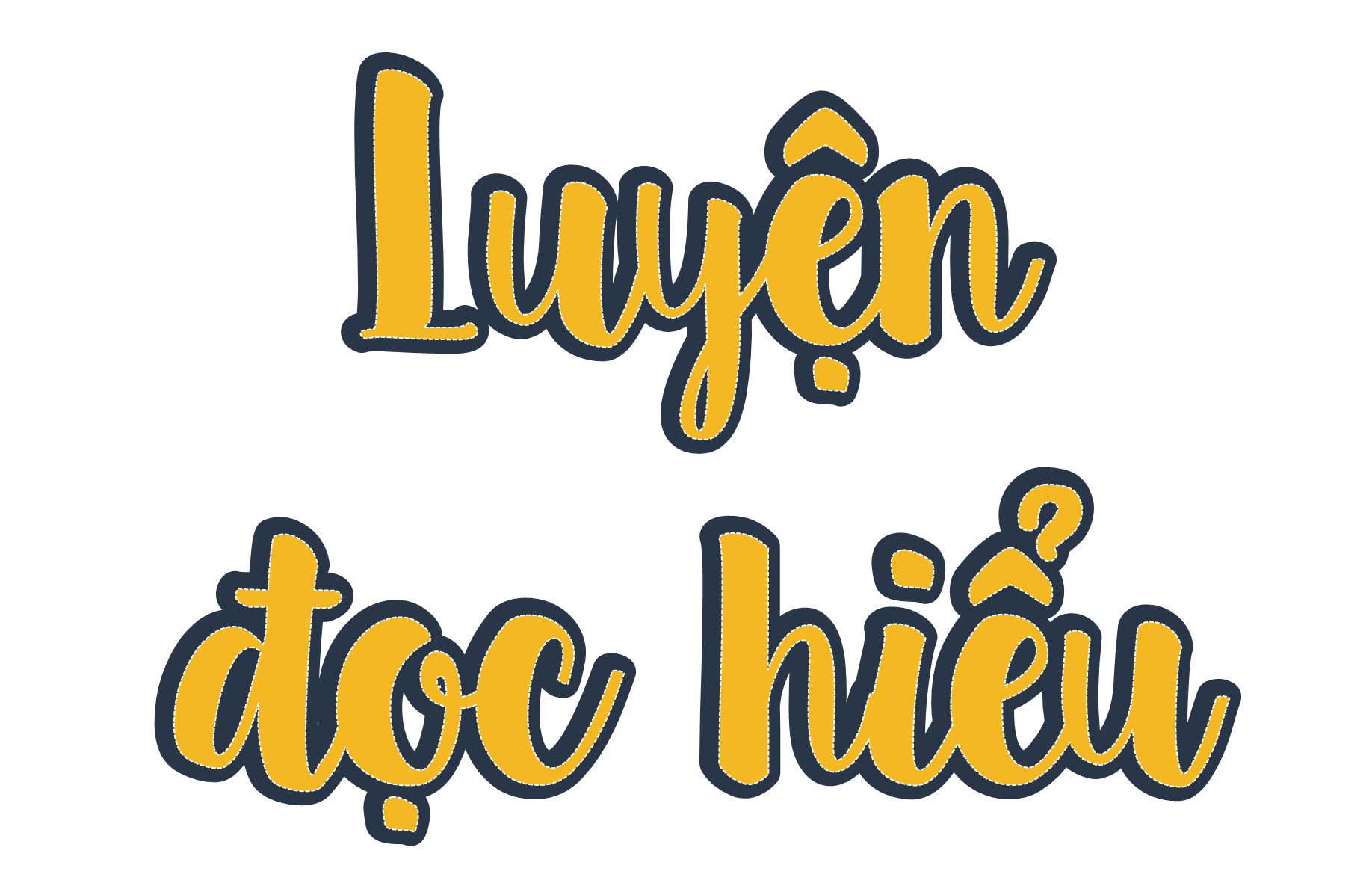 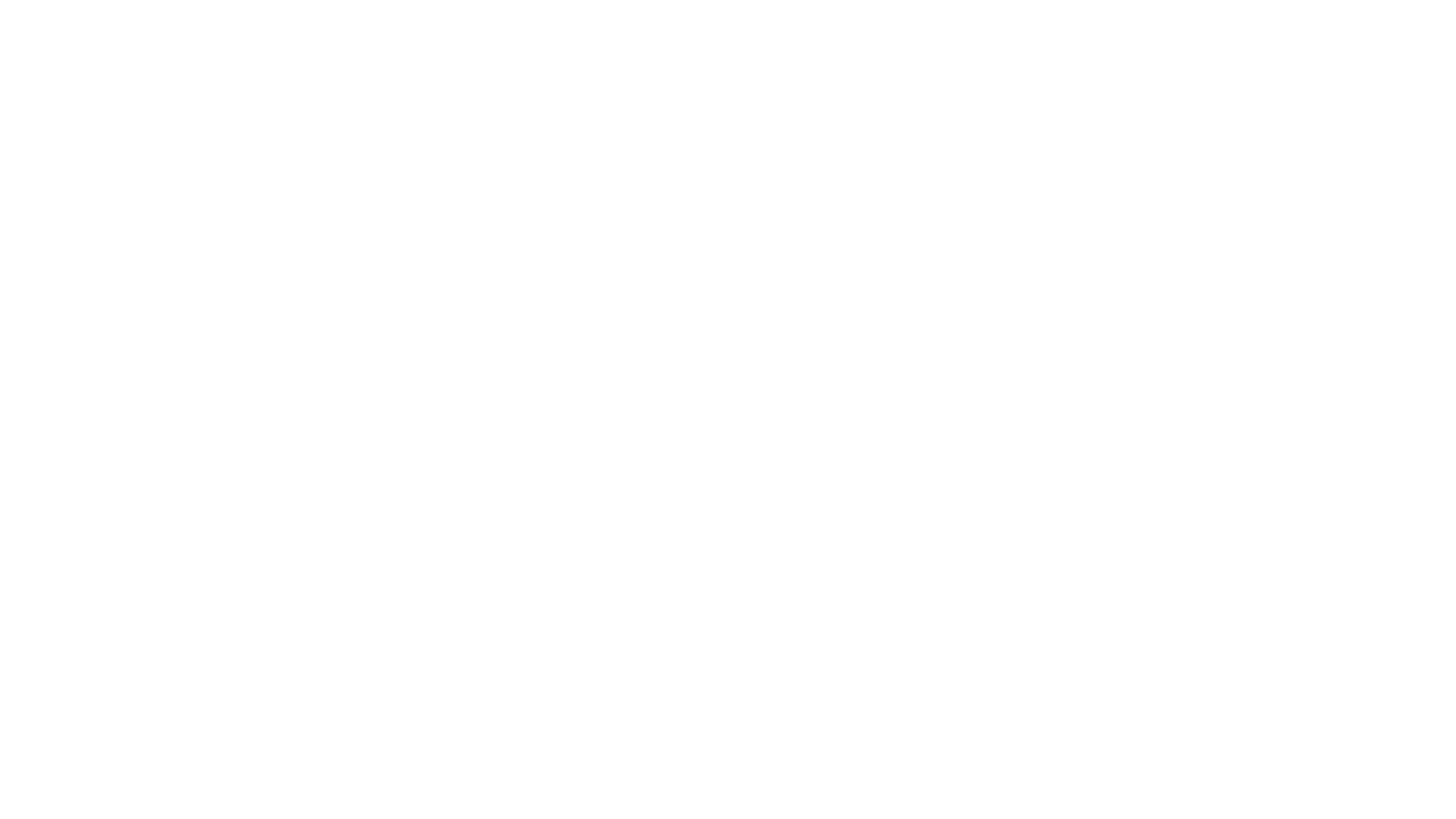 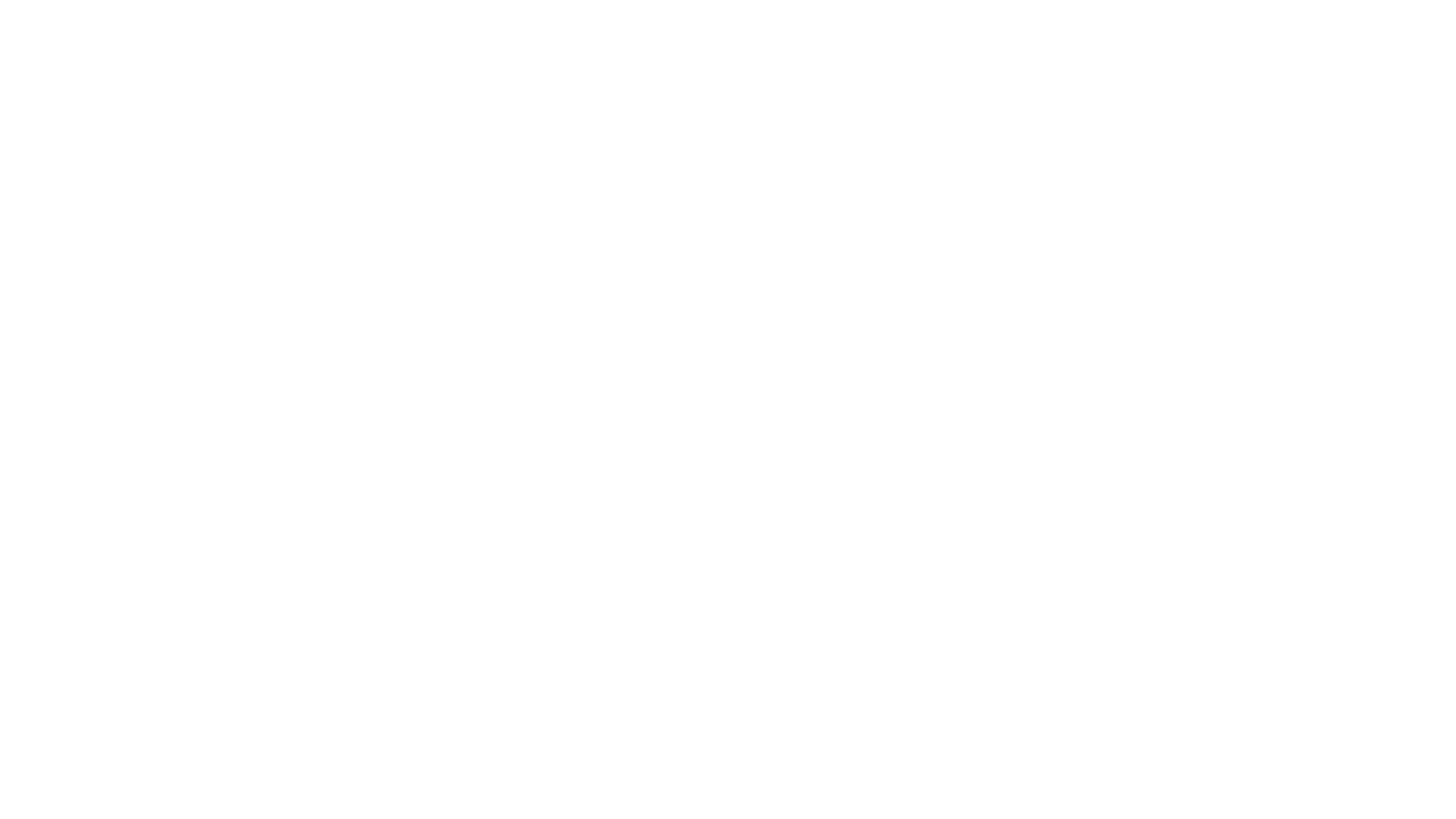 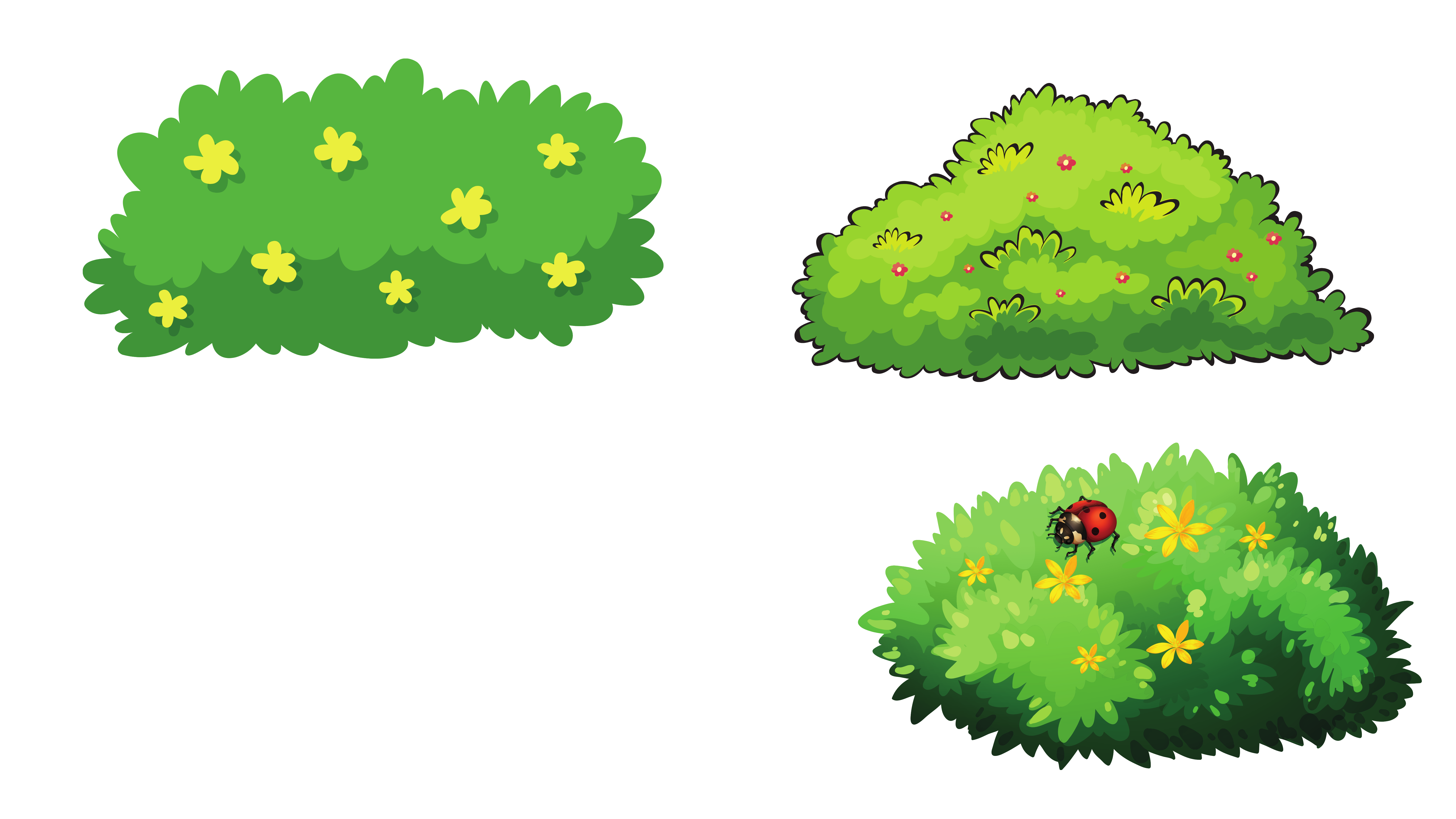 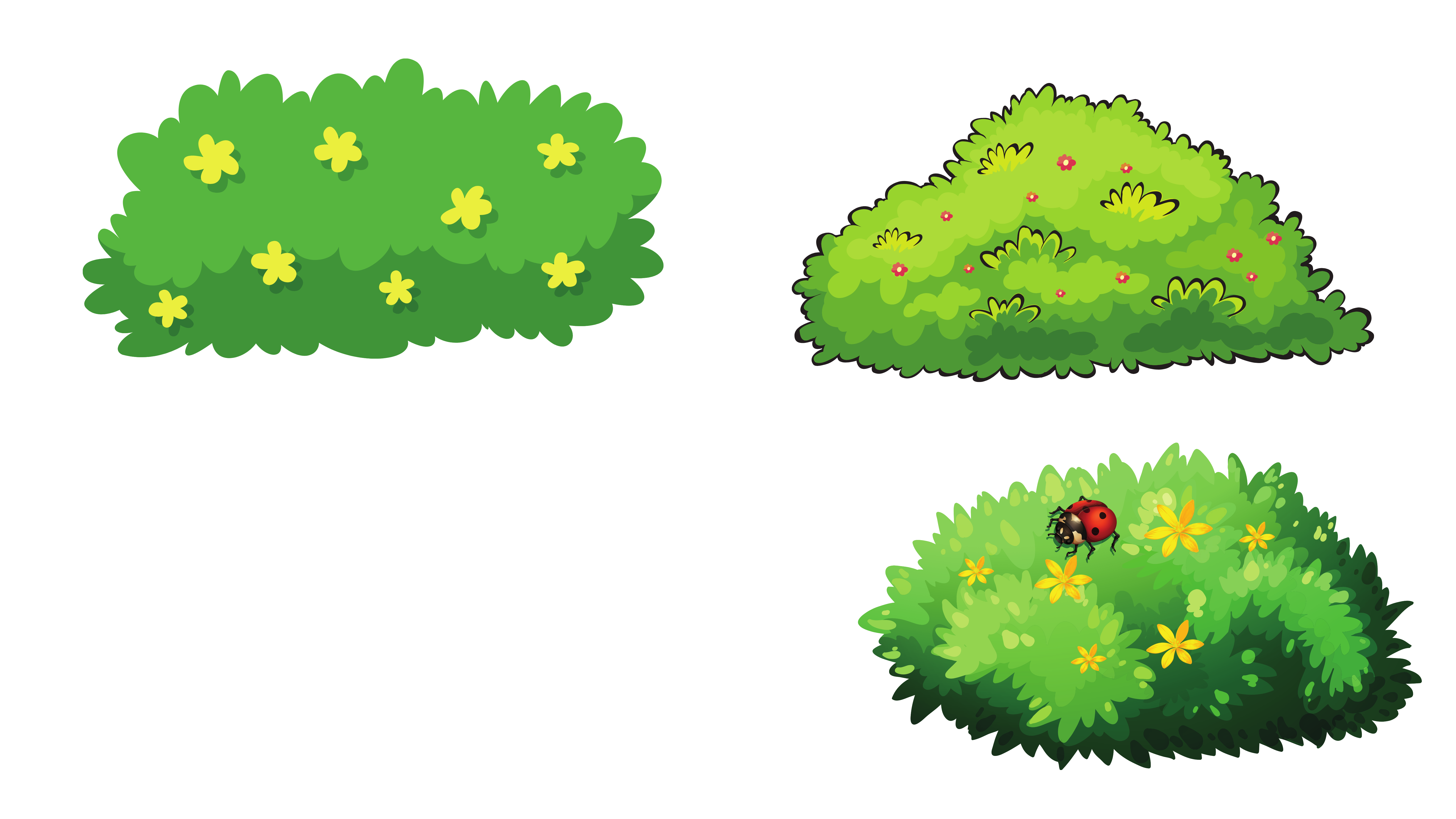 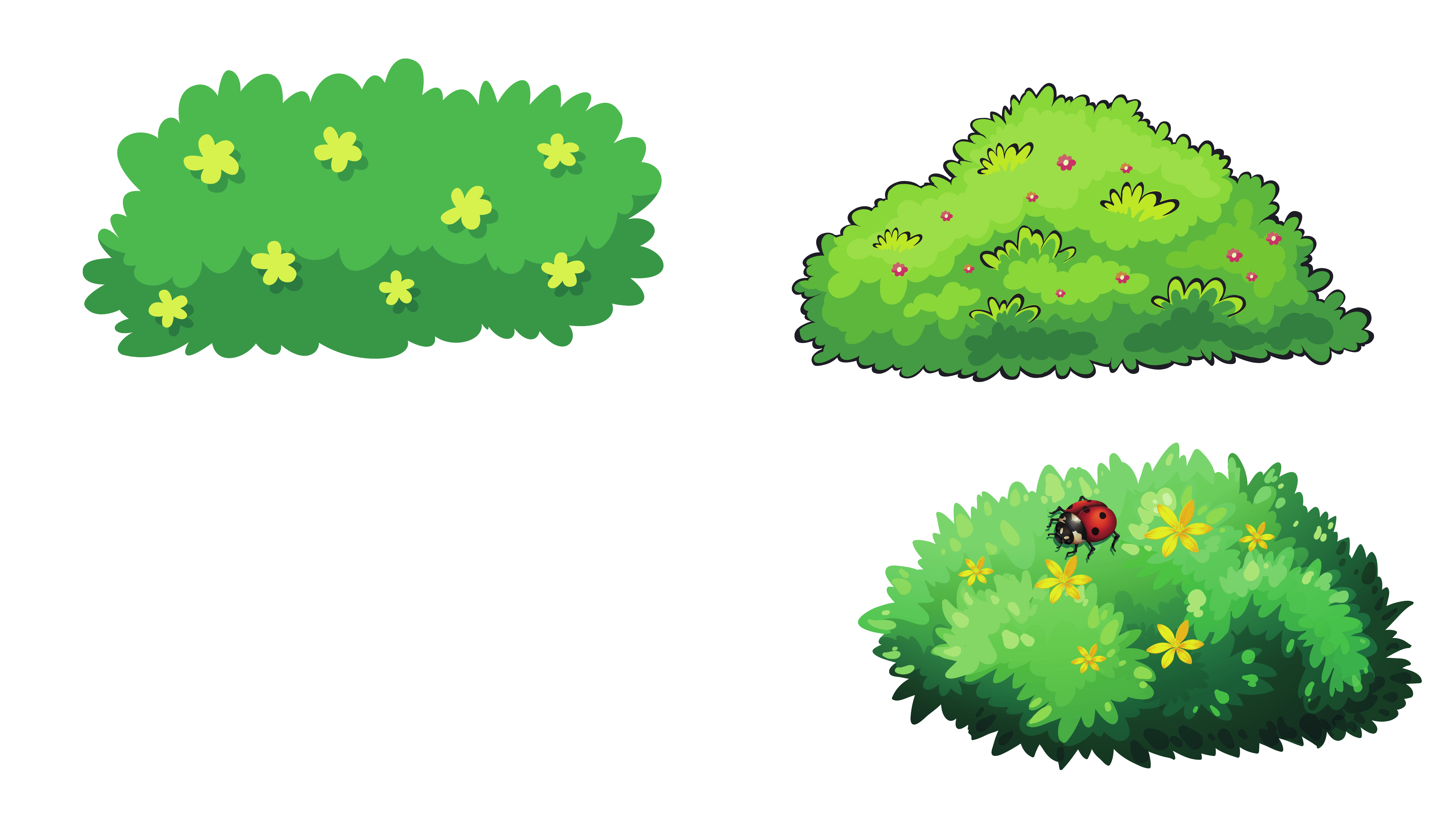 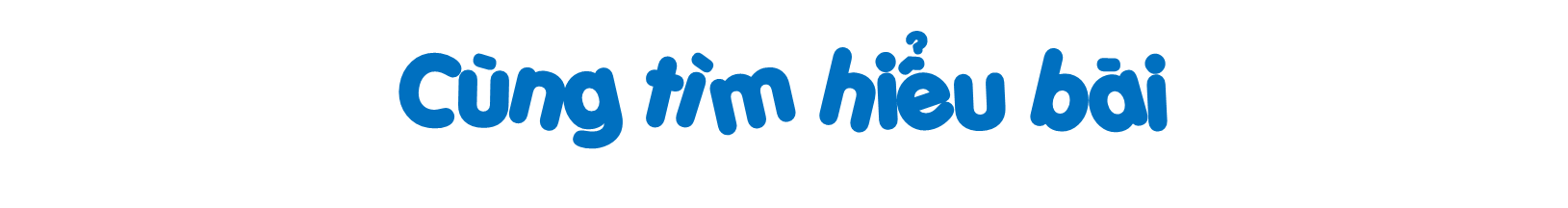 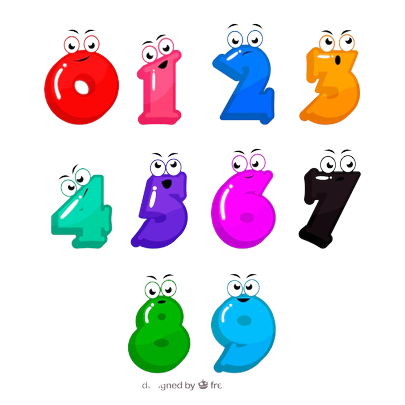 2. Cảnh vật ở ngoại ô được miêu tả như thế nào?
Đoạn mở đầu giới thiệu những gì về chiều hè ở ngoại ô?
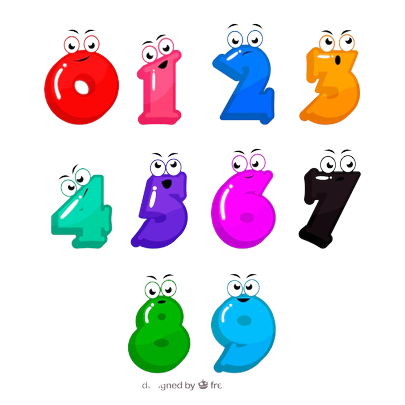 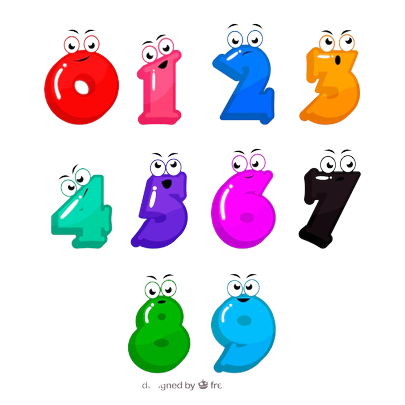 Vì sao tác giả nói vùng ngoại ô mang vẻ đẹp bình dị?
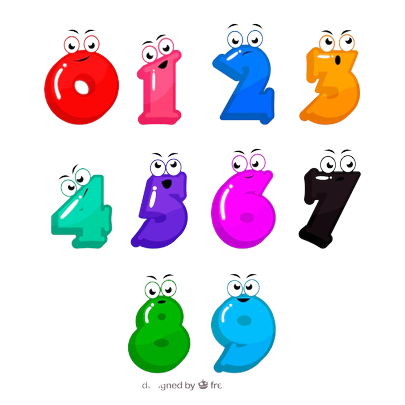 Tác giả có cảm nhận như thế nào khi chơi thả diều trong chiều hè ở ngoại ô?
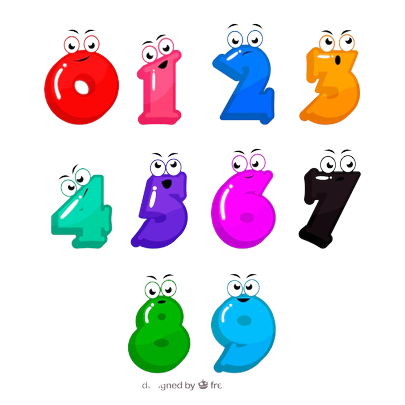 Nêu ý chính của mỗi đoạn trong bài.
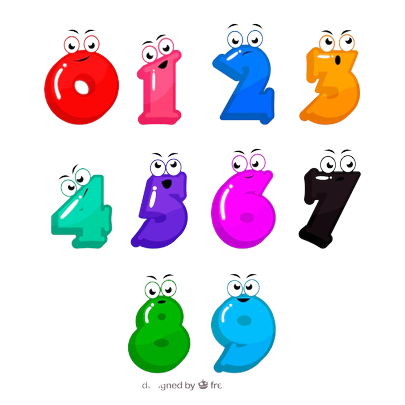 Đoạn mở đầu giới thiệu những gì về chiều hè ở ngoại ô?
Chiều hè ở ngoại ô thật mát mẻ và cũng thật là yên tĩnh. Khi những tia nắng cuối cùng nhạt dần cũng là khi gió bắt đầu lộng lên. Không khí dịu lại rất nhanh và chỉ một lát, ngoại ô đã chìm vào nắng chiều.
Giới thiệu khí hậu dễ chịu vào buổi chiều ở ngoại ô: nắng nhạt dần, trời mát mẻ, gió lộng, không khí dịu lại.
Giới thiệu cảnh vật êm đềm, thơ mộng vào buổi chiều ở ngoại ô: ngoại ô chìm vào nắng chiều, không gian yên tĩnh.
Cảnh vật ở ngoại ô được miêu tả như thế nào?
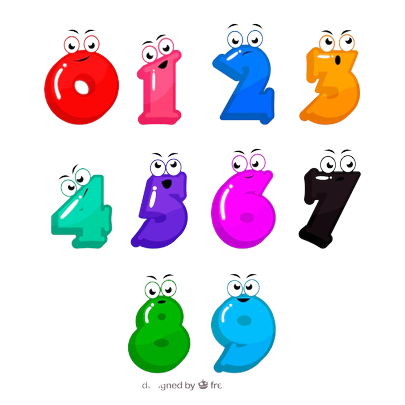 con kênh
rặng tre
ruộng rau muống
tiếng chim
cánh đồng lúa
Con kênh nước trong vắt.
 Hai bên bờ kênh, dải cỏ xanh êm như tấm thảm trải ra đón bước chân người
Mùa hè, những ruộng rau muốn lên xanh mơn mởn, hoa rau muống tím lấp lánh.
Những rặng tre xanh đang thì thầm trong gió
Con chim sơn ca cất tiếng hót tự do, thiết tha đến nỗi khiến người ta phải ao ước gía mình có một đôi cánh.
Đồng lúa chín mênh mông.
Trải khắp cánh đồng là ráng chiều vàng dịu và thơm hơi đất, là gió đưa thoang thoảng hương lúa chín và hương sen.
Con kênh nước trong vắt
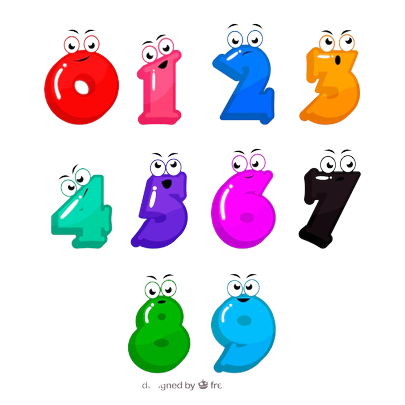 Vì sao tác giả nói vùng ngoại ô mang vẻ đẹp bình dị?
Tác giả nói vùng ngoại ô mang vẻ đẹp bình dị bởi vì có những cảnh vật
Dải cỏ xanh êm như tấm thảm
Ruộng rau muống, hoa rau muống tím
Những rặng tre xanh, cánh đồng lúa
Bước 1: Tìm các từ ngữ, câu văn bộc lộ cảm xúc, suy nghĩ của tác giả.
Bước 2: Dựa vào các từ ngữ, câu văn tìm được, em hãy cho biết tác giả cảm nhận thế nào khi chơi thả diều trong chiều hè ở ngoại ô.
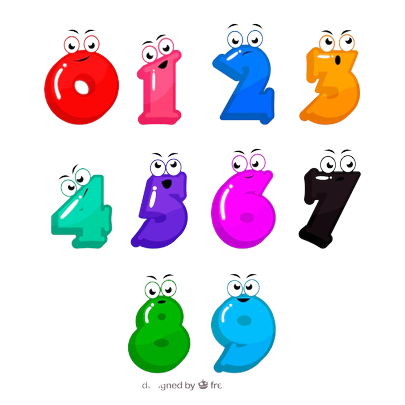 Tác giả có cảm nhận như thế nào khi chơi thả diều trong chiều hè ở ngoại ô?
Thú vị nhất trong chiều hè ngoại ô là được thả diều cùng lũ bạn
Các từ ngữ, câu văn thể hiện cảm xúc của tác giả:
Những cánh diều như những mảnh hôn ấu thơ bay lên với biết bao khát vọng
Ngồi bên nơi cắm điều, lòng tôi lâng lâng, tôi muốn gửi ước mơ của mình theo những cánh điều lên tận mây xanh,...
Các câu trên đều chứa đựng tình cảm, cảm xúc của tác giả. Đó là niềm vui, sự hào hứng thú vị khi chơi diều trong chiều hè ngoại ô. Đó cũng chính là tình yêu quê hương chan chứa trong lòng tác giả.
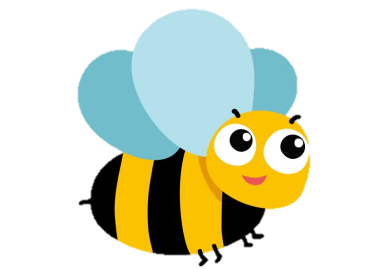 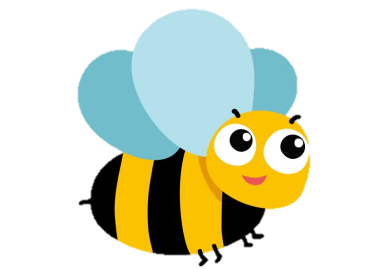 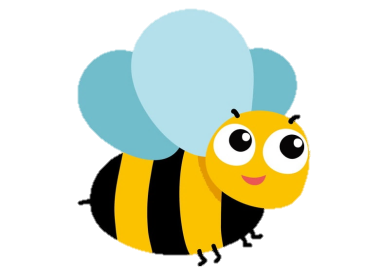 Đoạn 1: Chiều hè ngoại ô mát mẻ và yên tĩnh.
Đoạn 3: Chơi thả diều ở ngoại ô thật thú vị và thơ mộng.
Đoạn 2: Cảnh vật ở ngoại ô đẹp và đáng yêu trong ráng chiều.
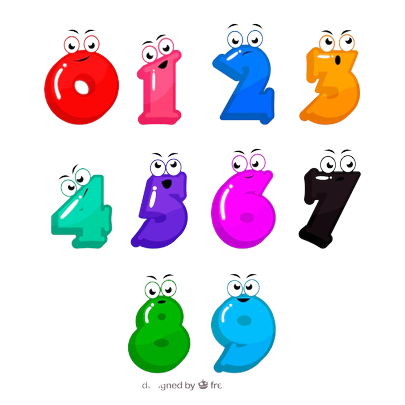 Nêu ý chính của mỗi đoạn trong bài.
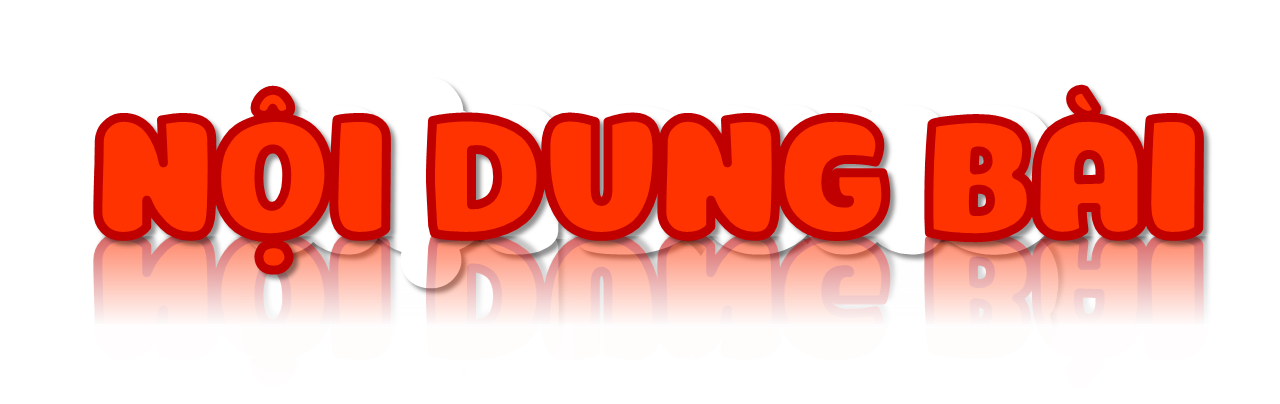 Bài đọc miêu tả vẻ đẹp thơ mộng, bình dị của vùng ngoại ô lúc buổi chiều. Qua đó, ta thấy được tình yêu thiên nhiên, yêu quê hương, sự gắn bó sâu sắc của tác giả đối với cảnh vật quê hương qua việc cảm nhận bằng mọi giác quan.
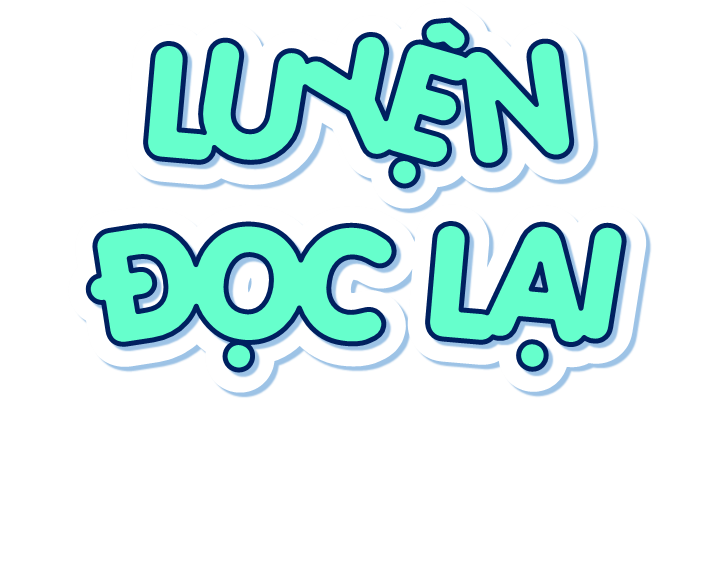 Thứ duy nhất từ kim loại là lam đồng (lưỡi gà).
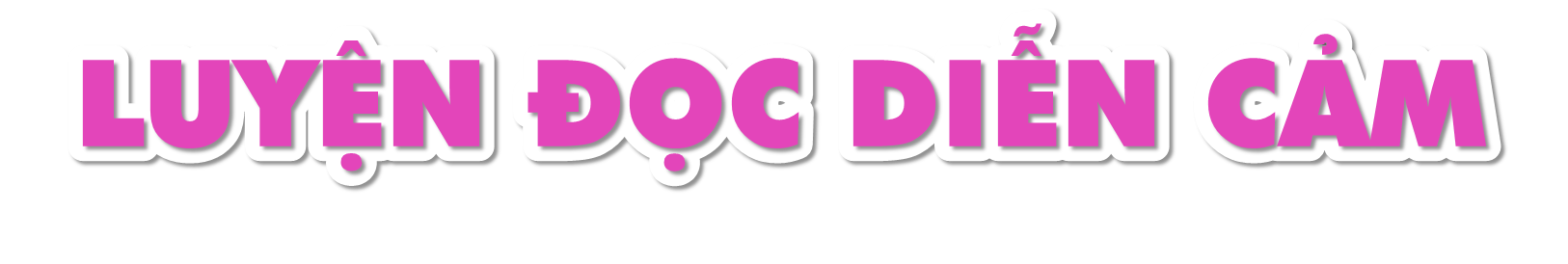 Đọc diễn cảm nhấn giọng ở những từ ngữ gợi ra những nét đặc trưng của cảnh buổi chiều.
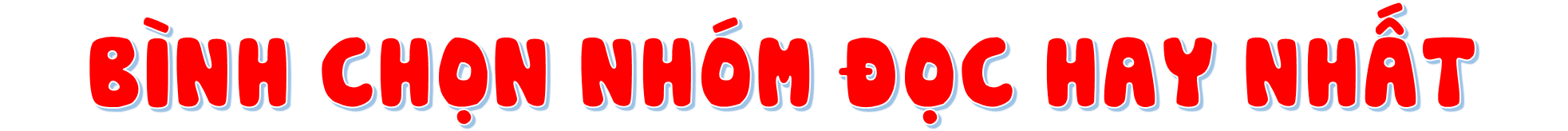 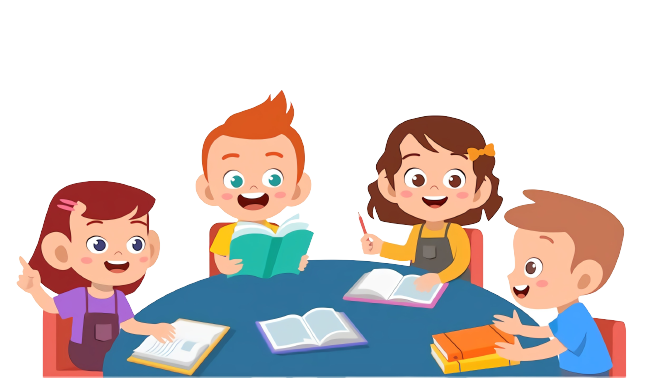 [Speaker Notes: GV gõ tên nhóm đọc hay nhất trên BÀI GIẢNG ĐANG TRÌNH CHIẾU luôn mà không cần phải thoát ra. (CLICK CHUỘT VÀO KHUNG VÀNG VÀ GÕ)]
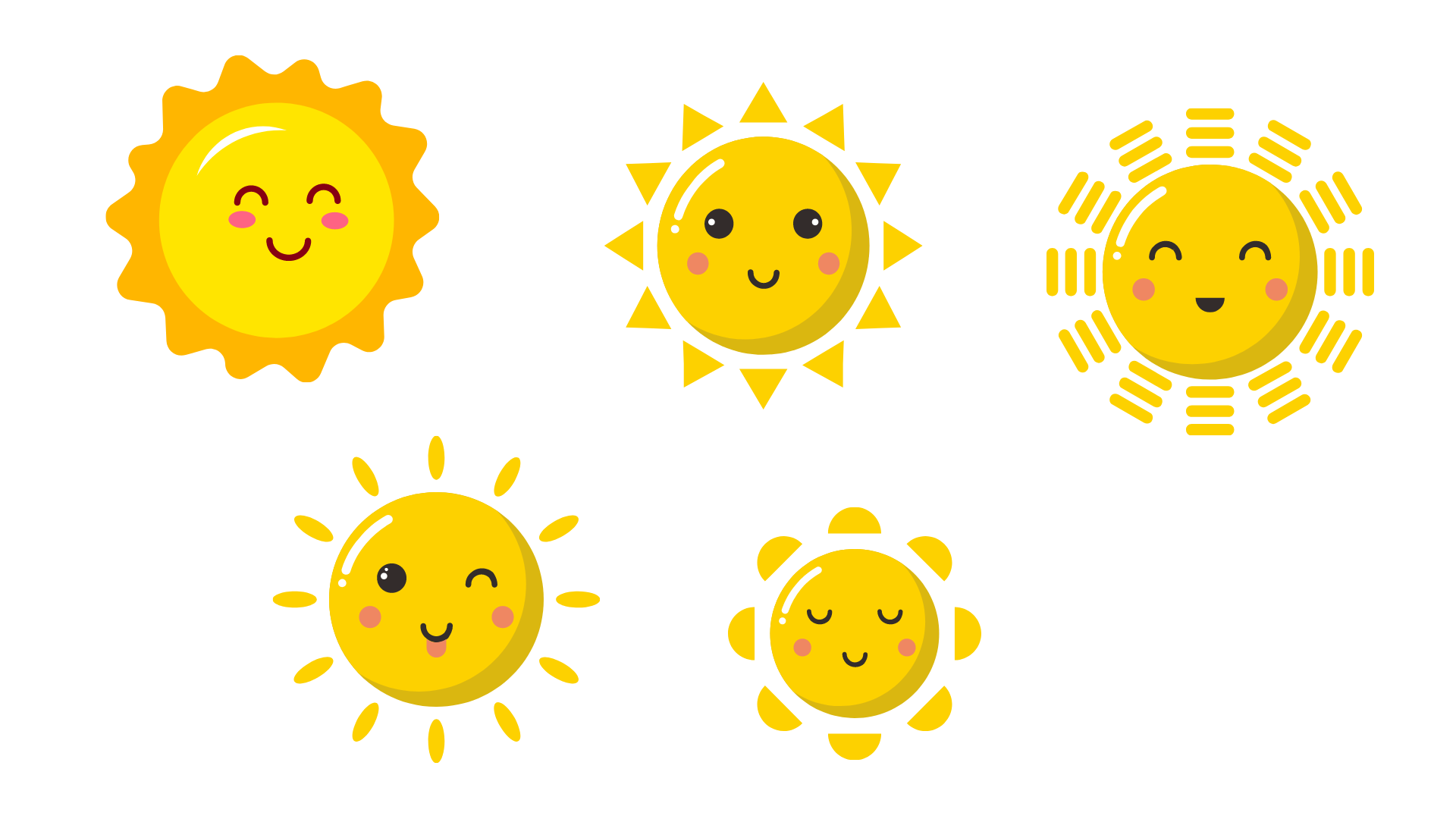 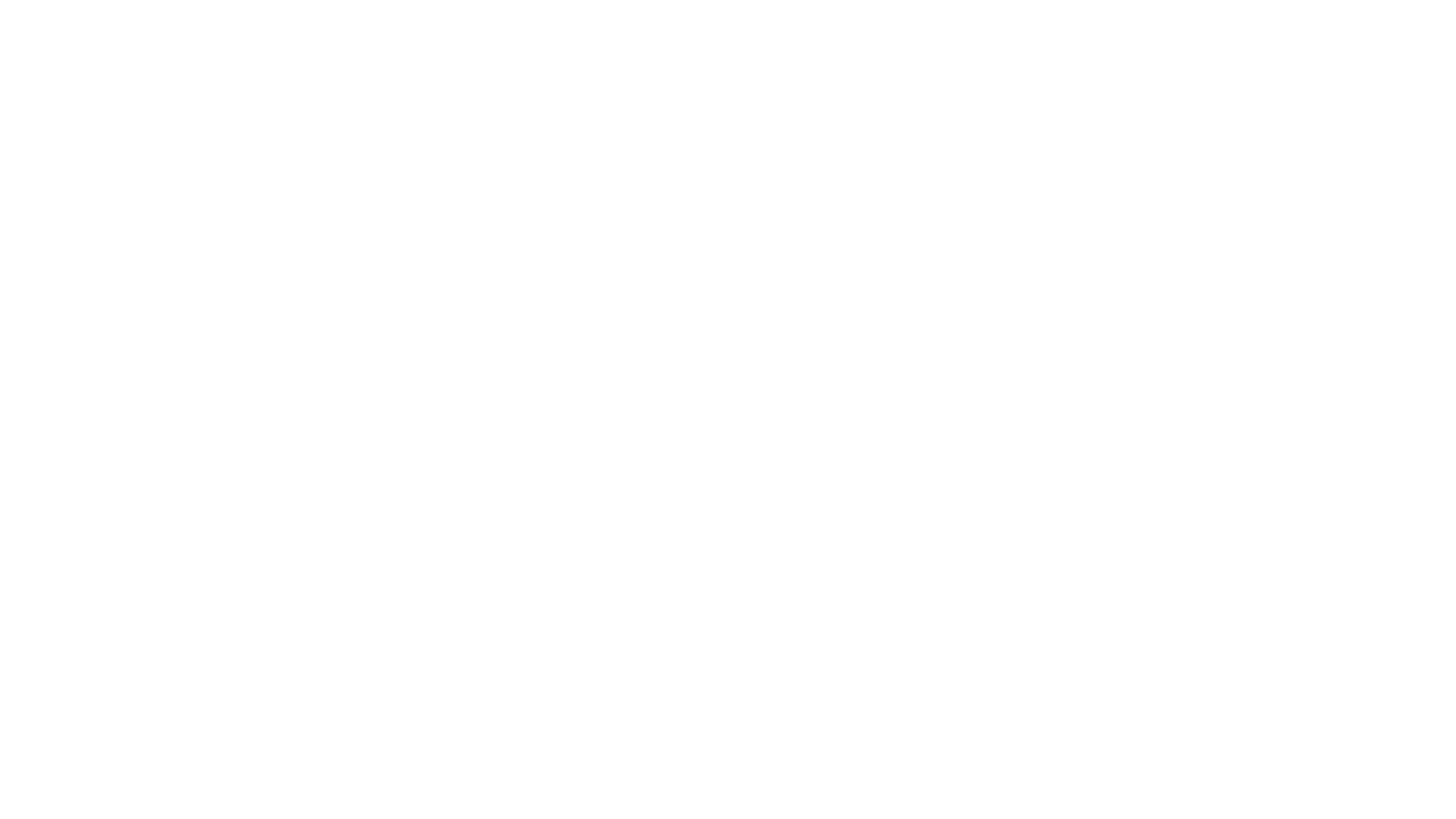 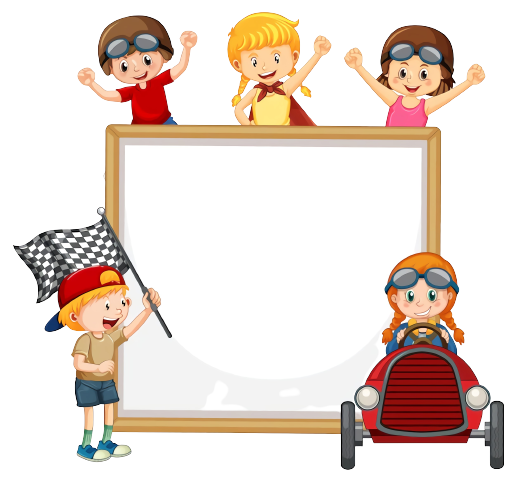 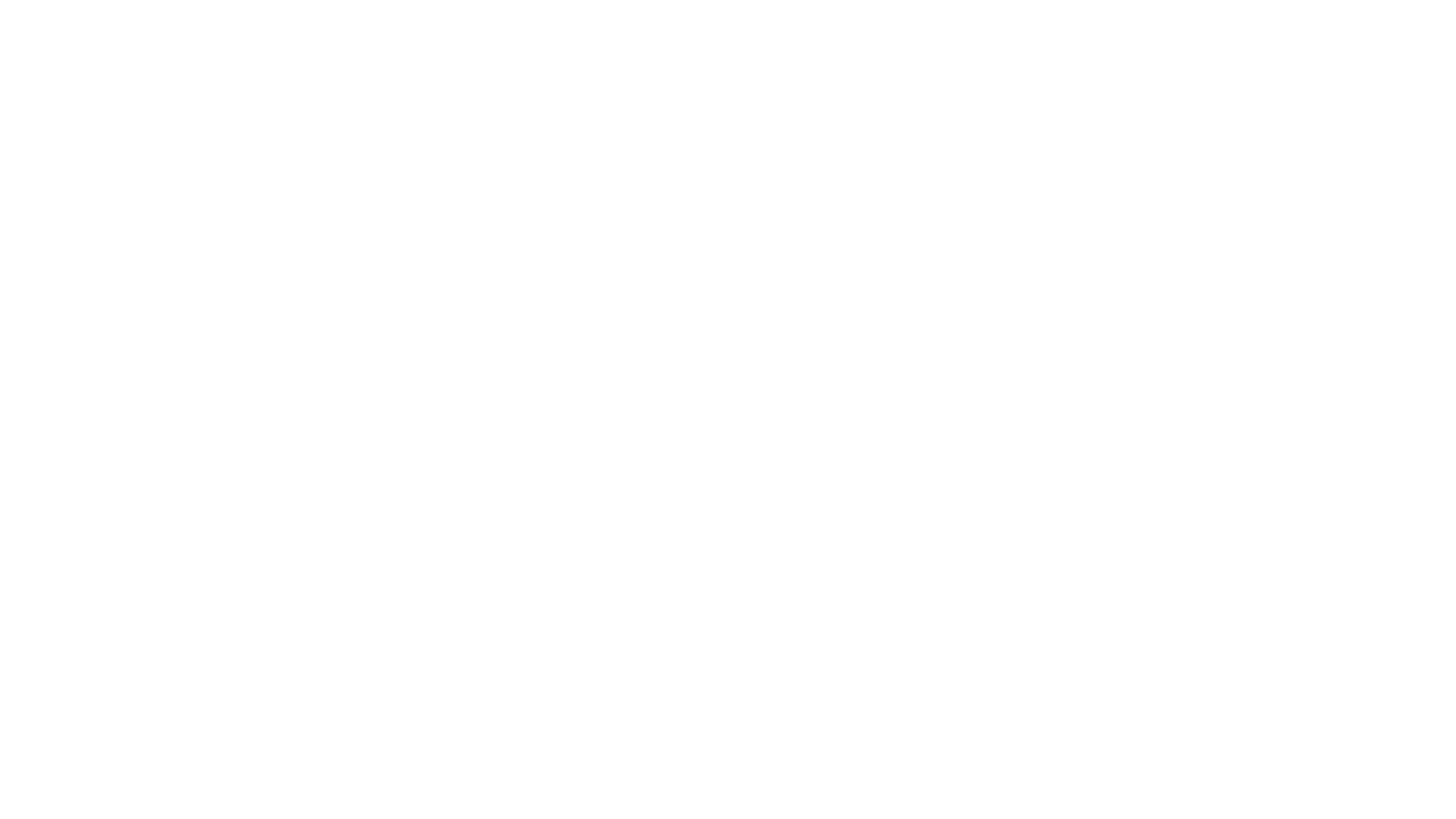 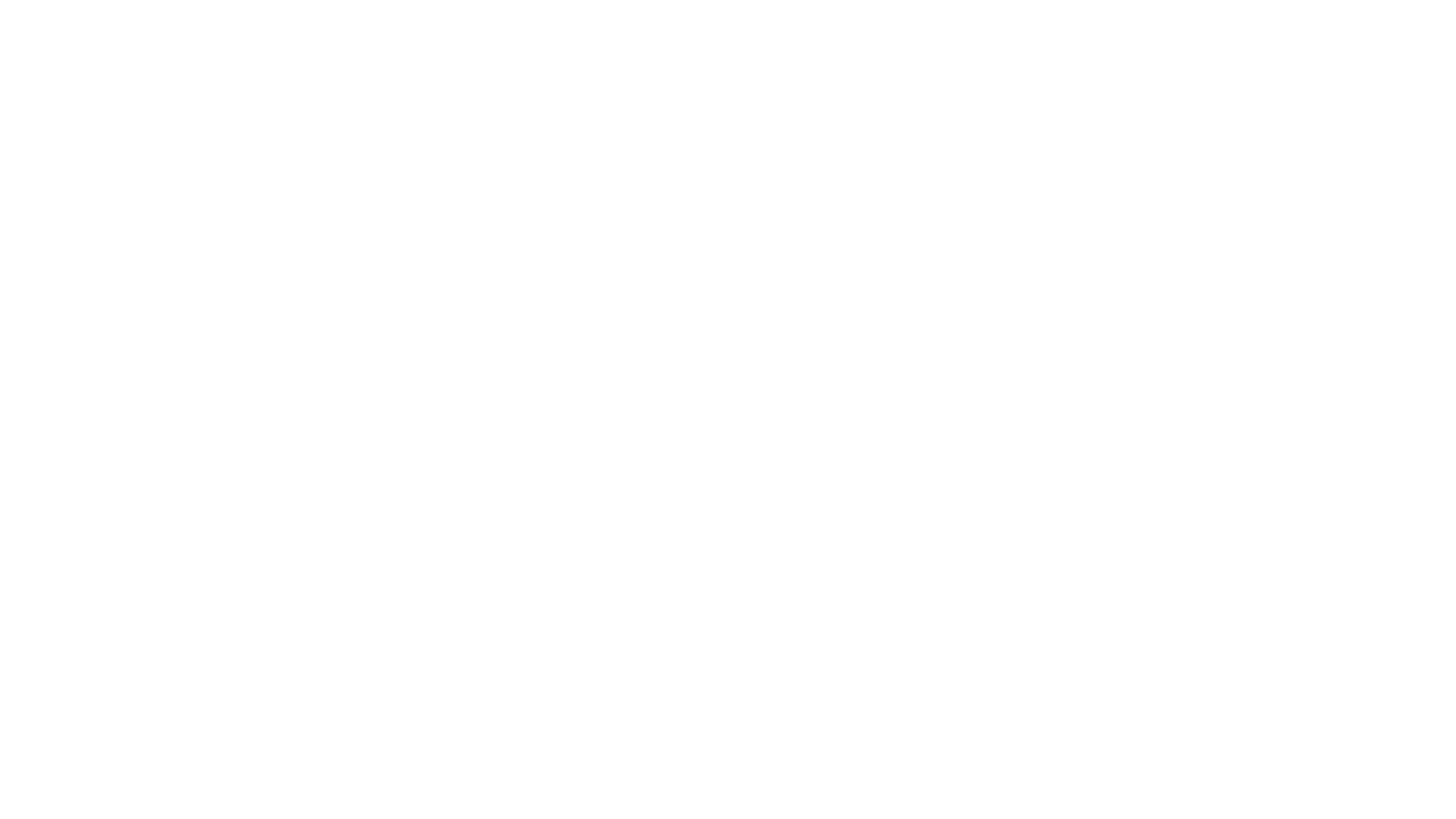 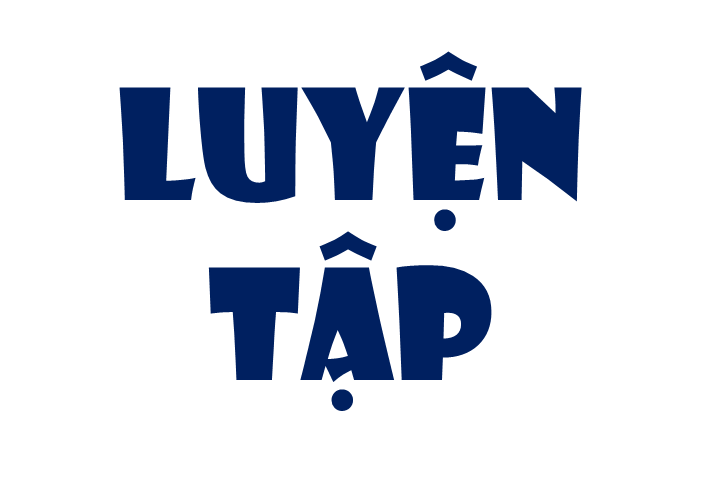 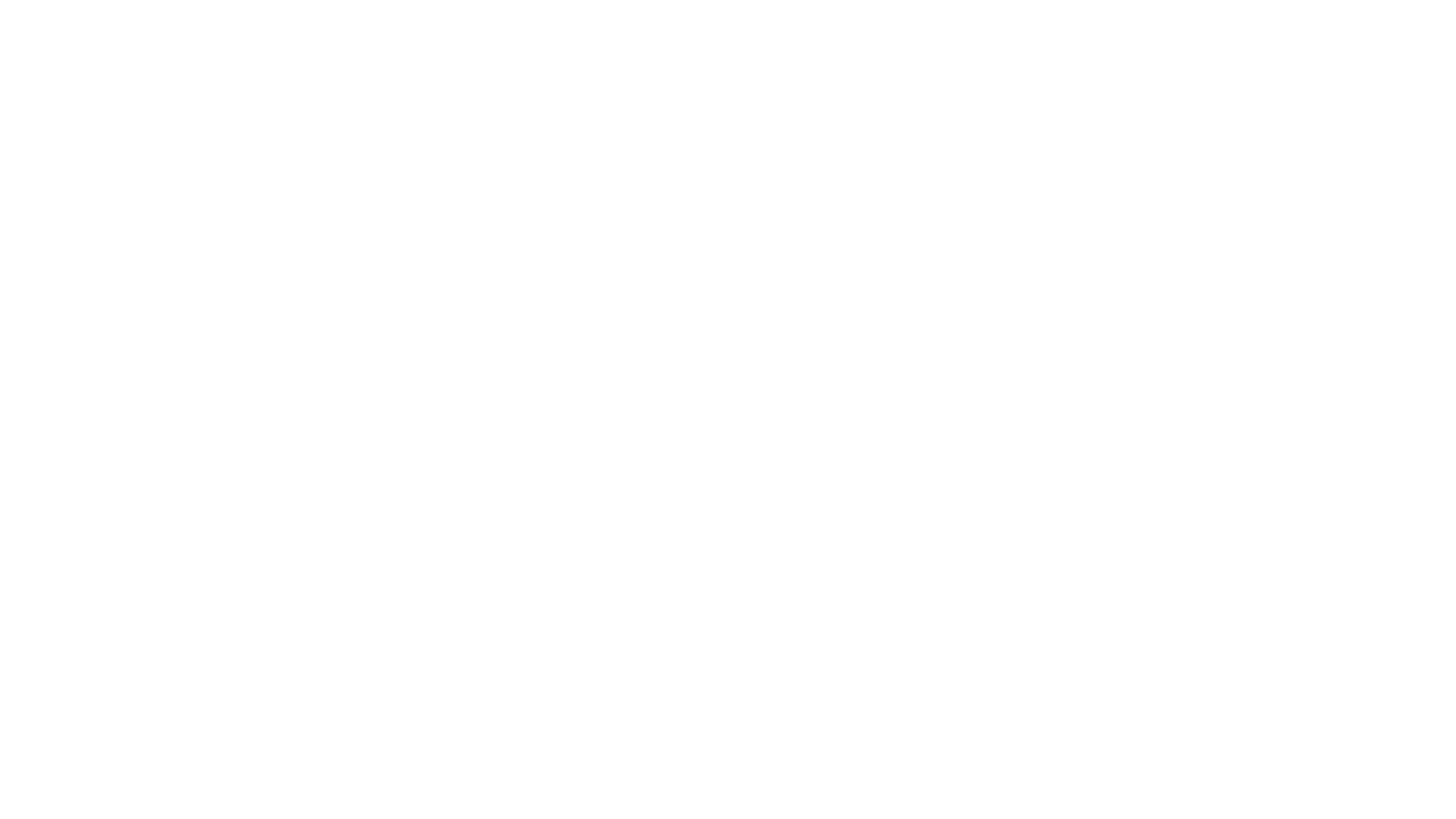 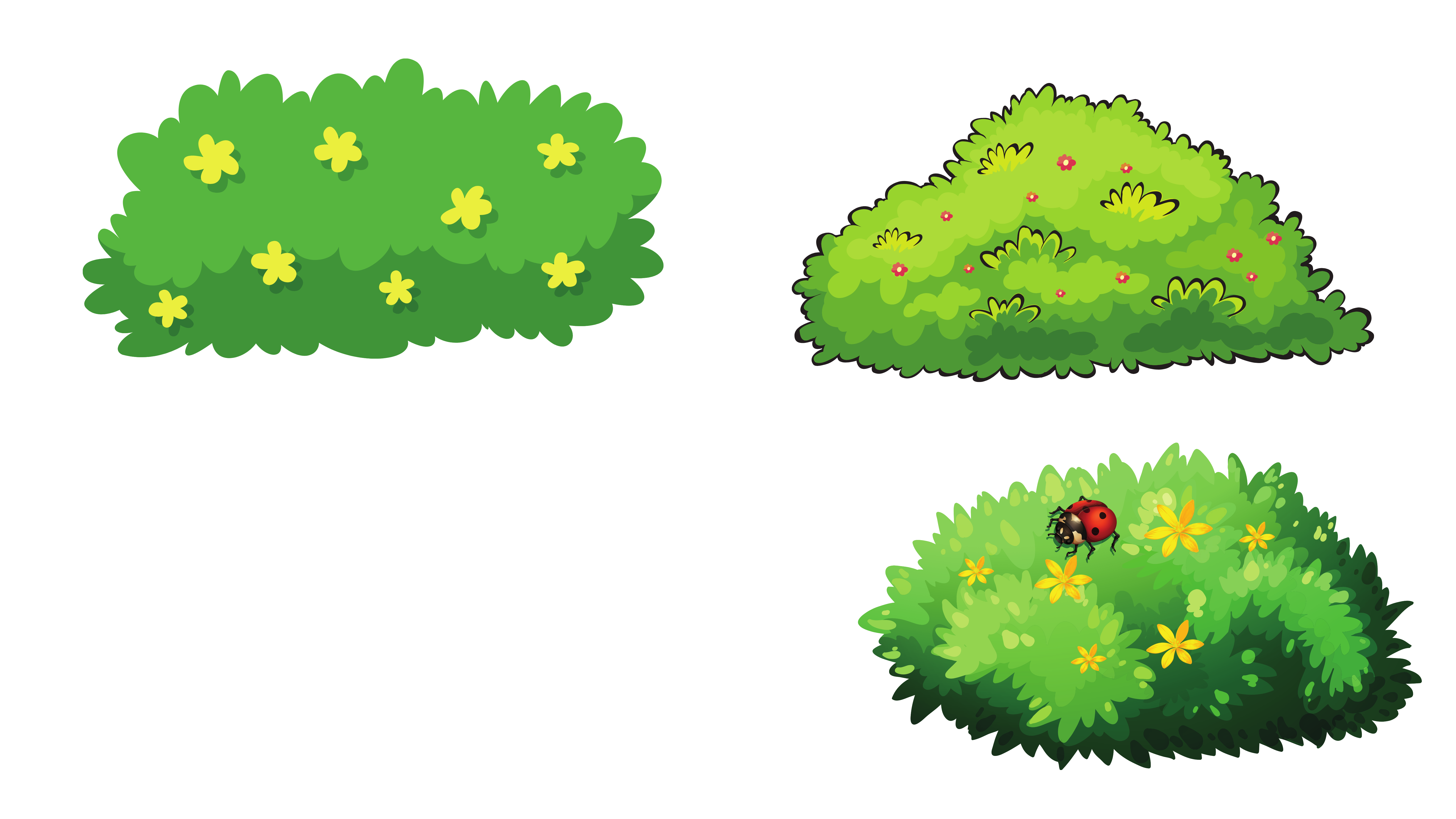 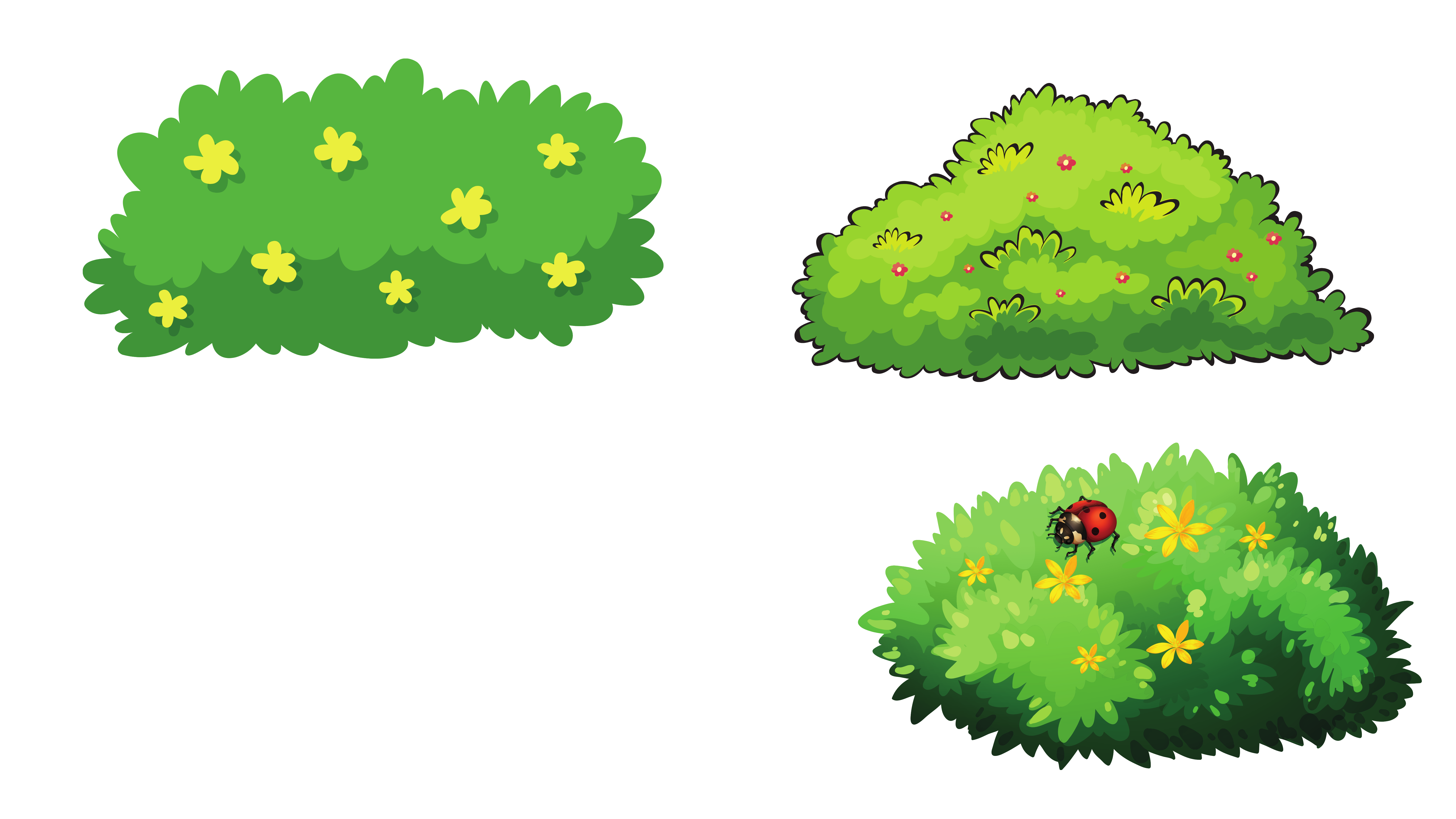 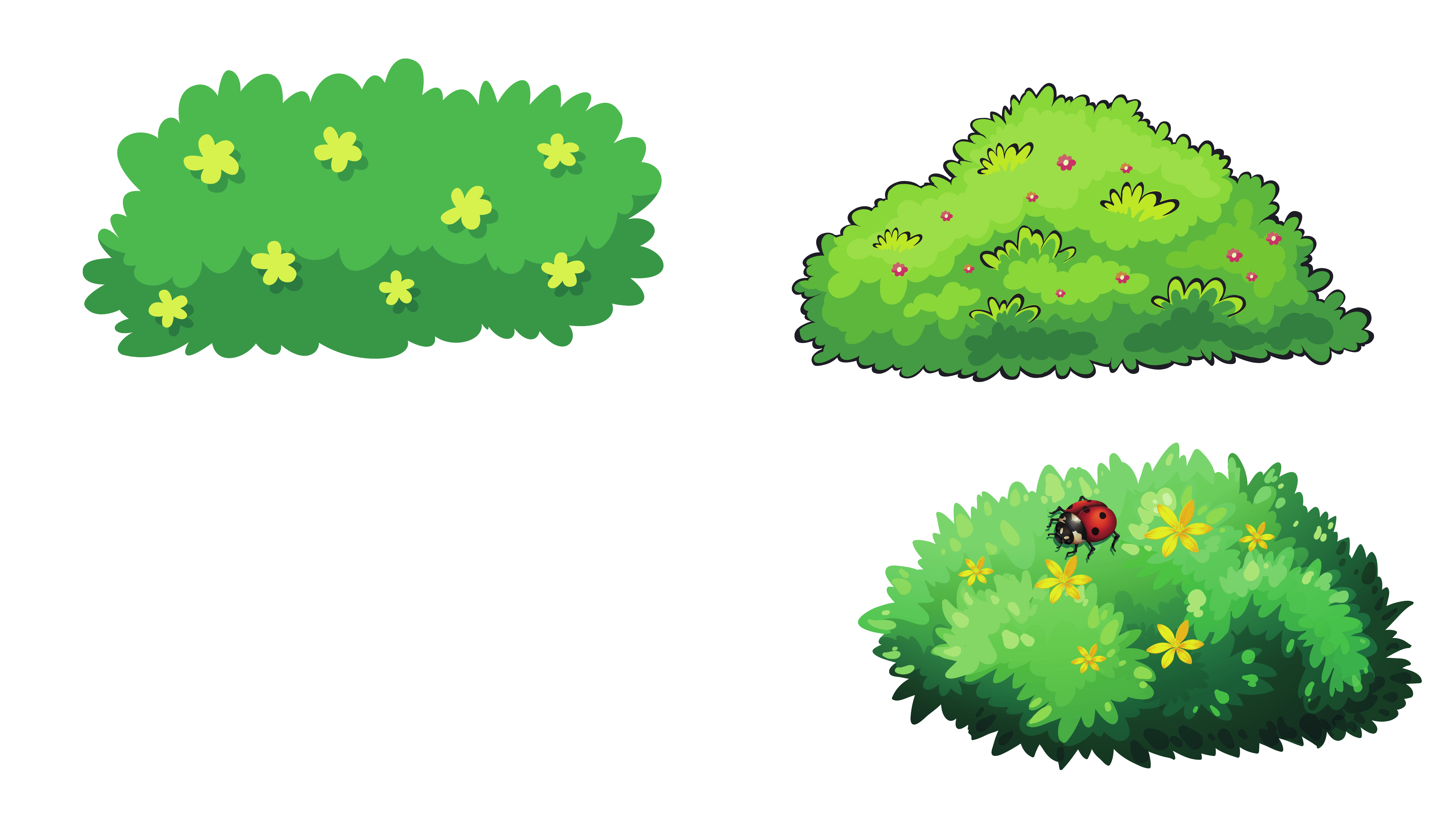 [Speaker Notes: Thiết kế: Hương Thảo – Zalo 0972115126]
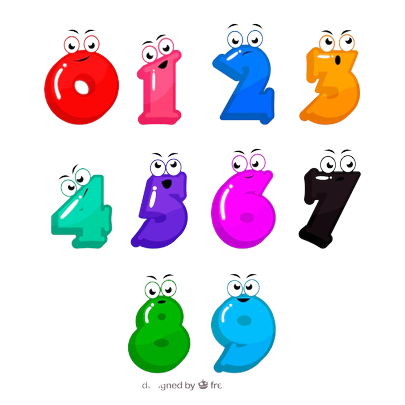 Thêm trạng ngữ cho mỗi câu dưới đây:
Diều cốc, diều tu, diều sáo đua nhau bay lên cao. Tiếng sáo diều vi vu trầm bổng.
Ví dụ: Chiều chiều, từ bãi cỏ gần nhà tôi, diều cốc, diều tu, diều sáo đua nhau bay lên cao. Trên không trung bao la, tiếng sáo diều vi vu trầm bổng.
Nêu công dụng của dấu ngoặc kép trong đoạn dưới đây:
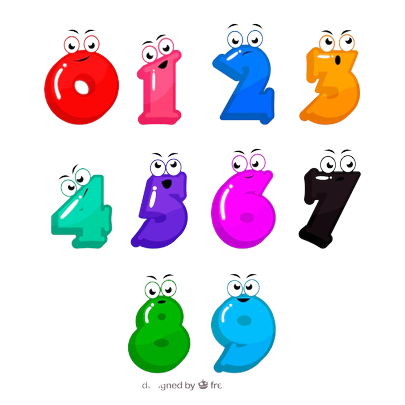 Đọc “Chiều ngoại ô” của Nguyễn Thuỵ Kha, tôi nhớ đến “Buổi sáng mùa hè trong thung lũng” của Hoàng Hữu Bội, “Nắng trưa” của Băng Sơn,... Các nhà văn đã cảm nhận cảnh vật trong mỗi mùa bằng nhiều giác quan, tạo nên những bức tranh phong cảnh mang sắc màu, âm thanh, hương vị,... của cuộc sống.
(Theo Hạnh Hoa)
Công dụng của dấu ngoặc kép trong đoạn văn: Dấu ngoặc kép đánh dấu tên tác phẩm, tên văn bản.
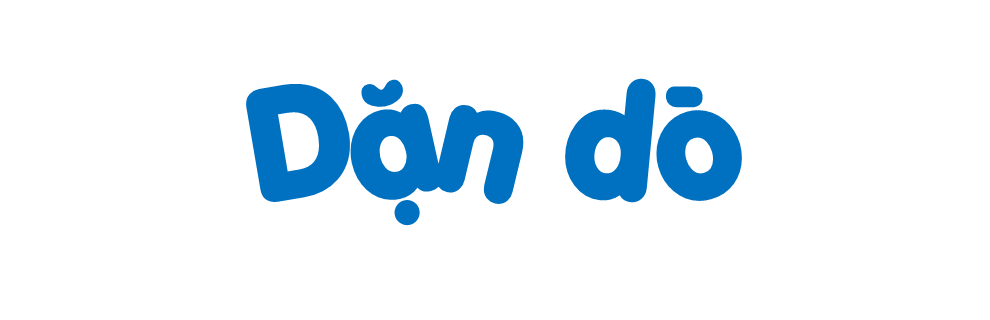 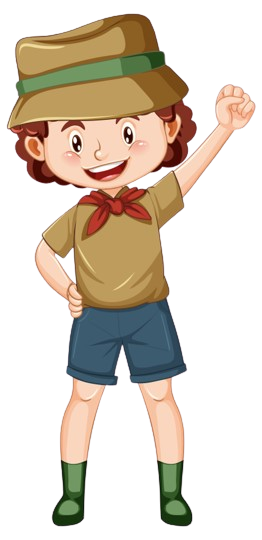 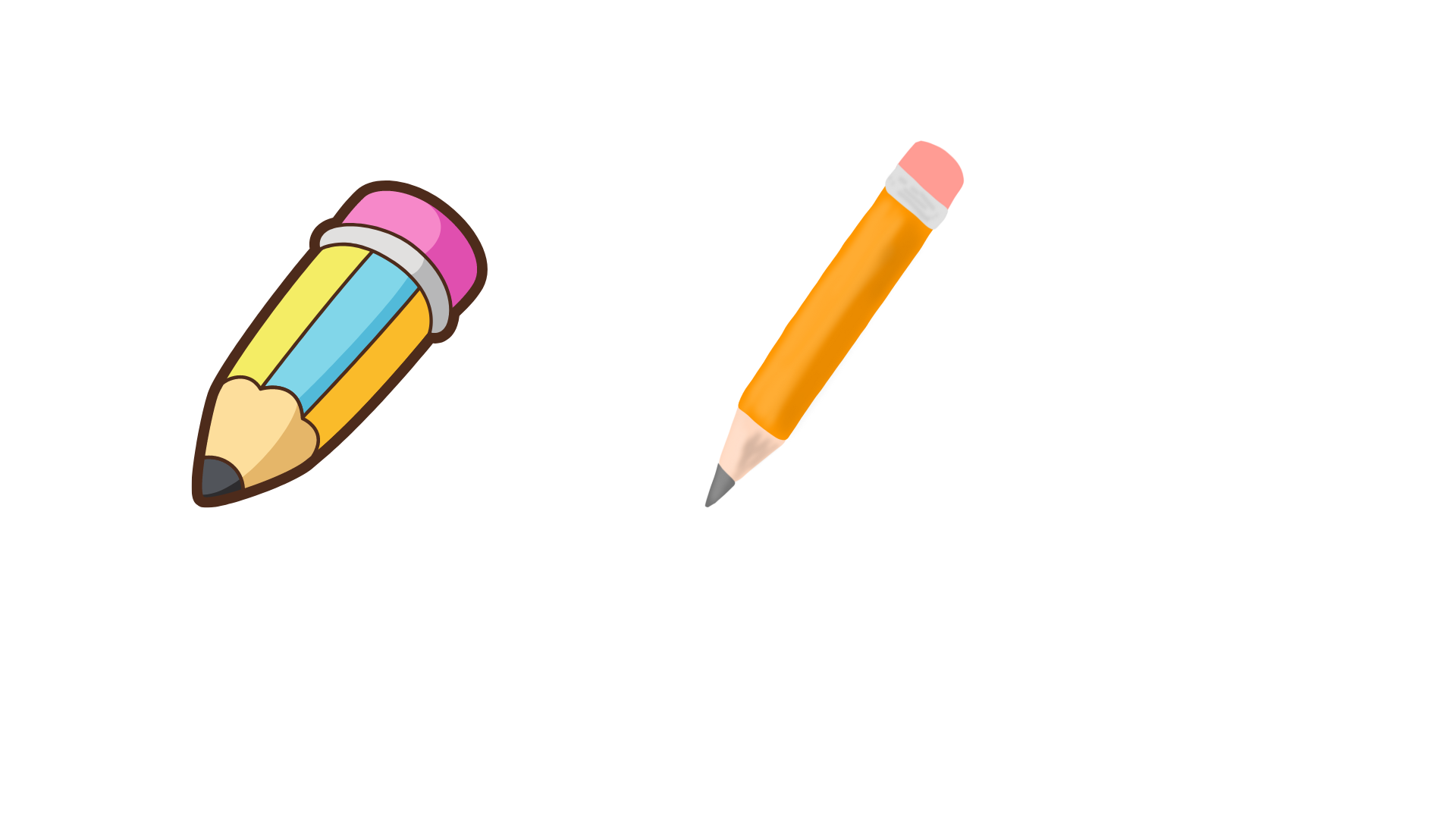 GV ĐIỀN VÀO ĐÂY
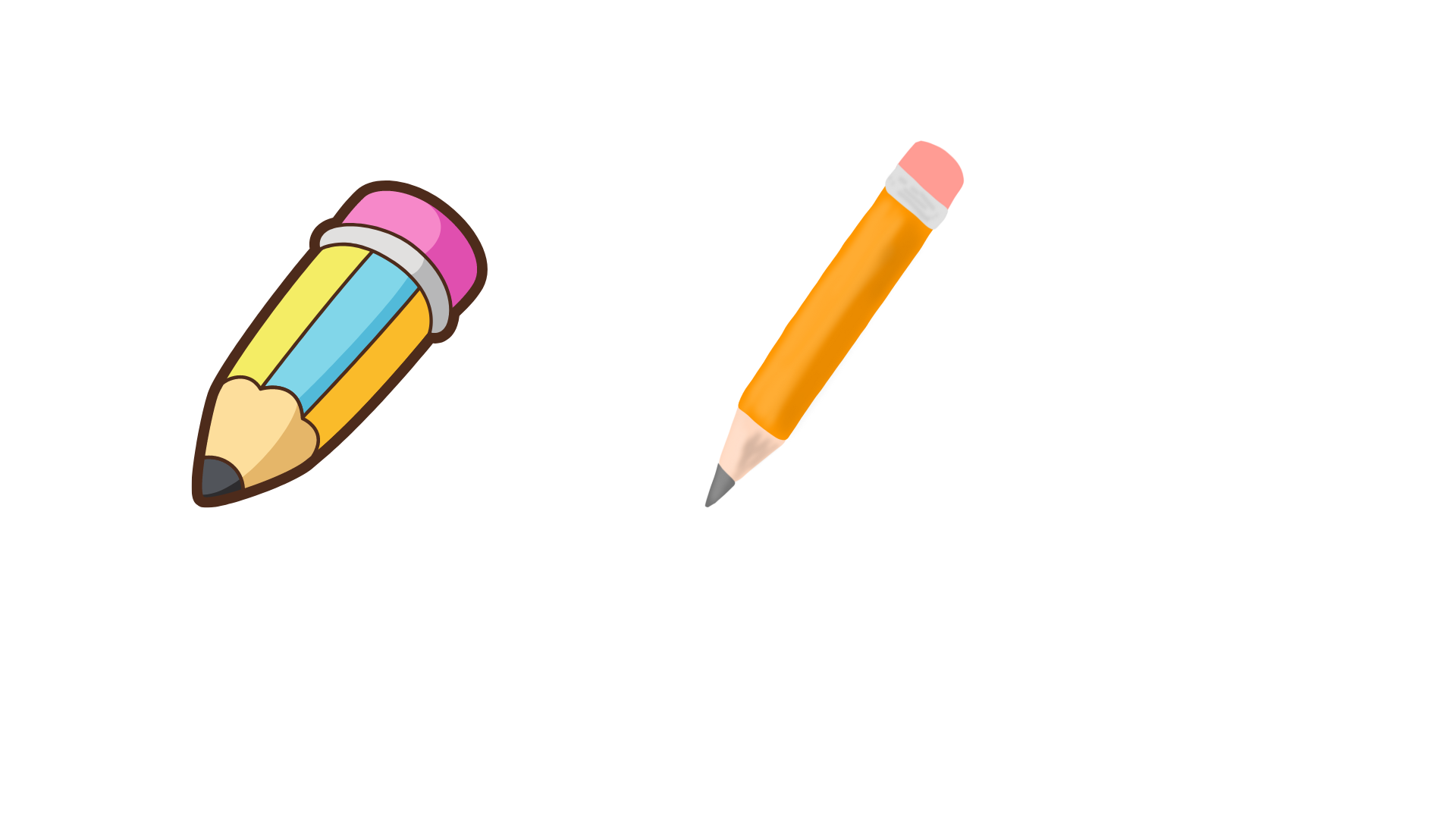 GV ĐIỀN VÀO ĐÂY
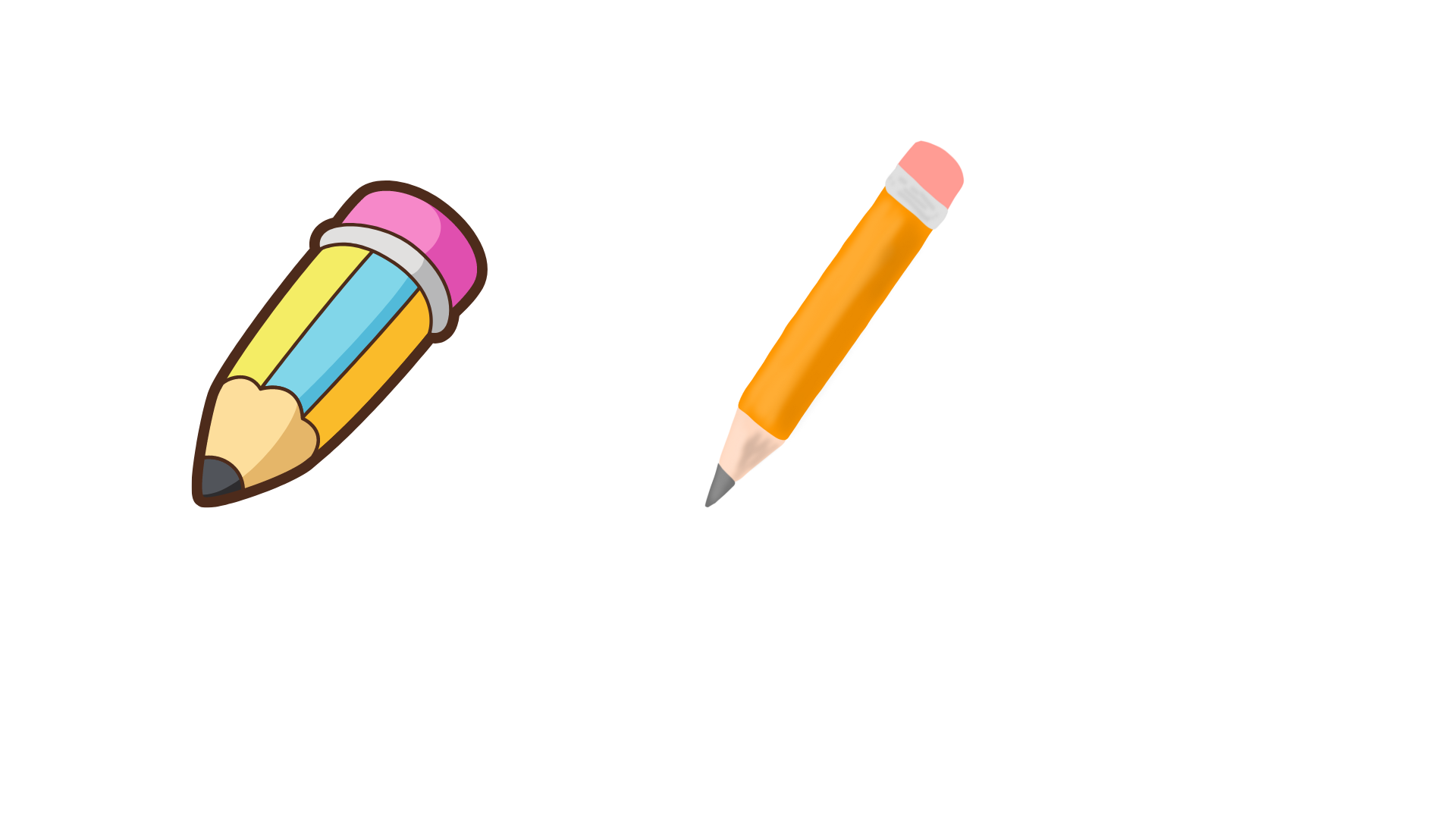 GV ĐIỀN VÀO ĐÂY
LỜI CẢM ƠN
	Chân thành cảm ơn quý thầy cô đã sử dụng tài liệu. Mong quý thầy cô sử dụng tài liệu nội bộ và không chia sẻ đi các trang mạng xã hội nhé!
	Mong rằng tài liệu này sẽ giúp quý thầy cô gặt hái được nhiều thành công trong sự nghiệp trồng người.
	Lớp 5 tới em có tiếp tục soạn Kết nối tri thức và Cánh diều. Rất mong được đồng hành cùng quý thầy cô tới hết lớp 5.
	Trong quá trình soạn bài có lỗi nào mong quý thầy cô phản hồi lại Zalo hoặc FB giúp em.
Zalo duy nhất của em: 0972.115.126 (Hương Thảo). Các nick khác ngoài nick này đều là giả mạo.
Facebook: https://www.facebook.com/huongthaoGADT
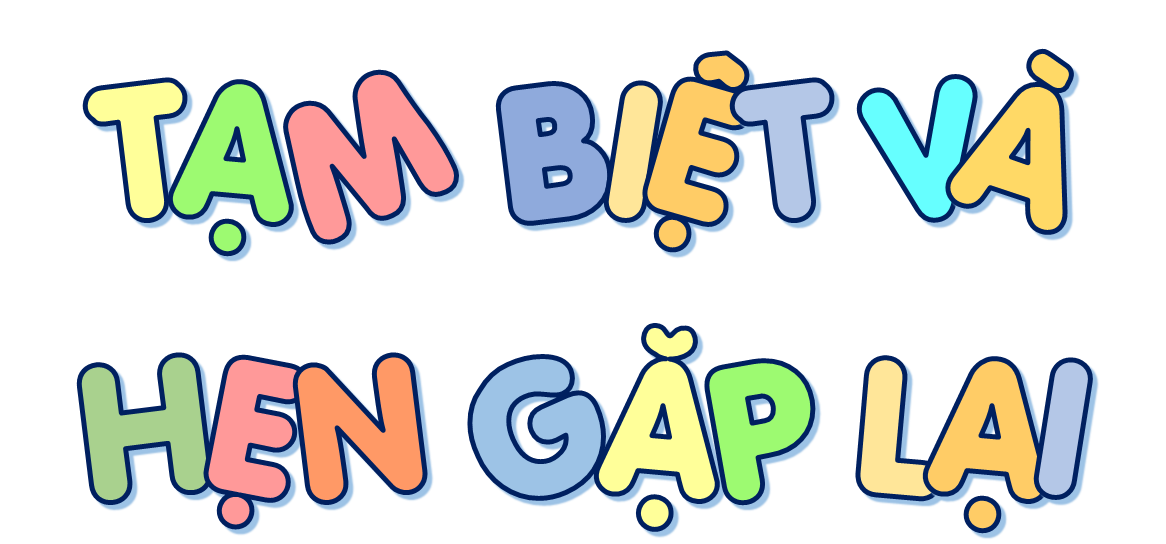 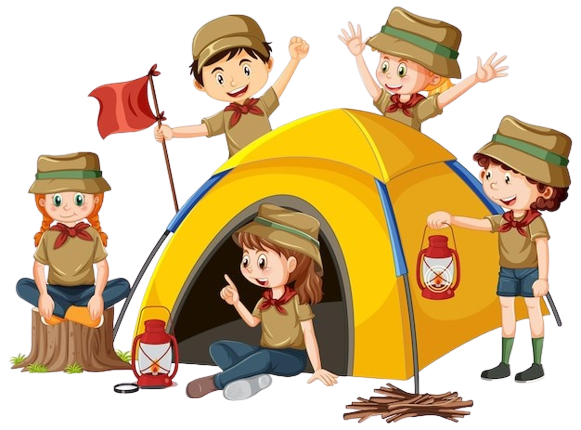